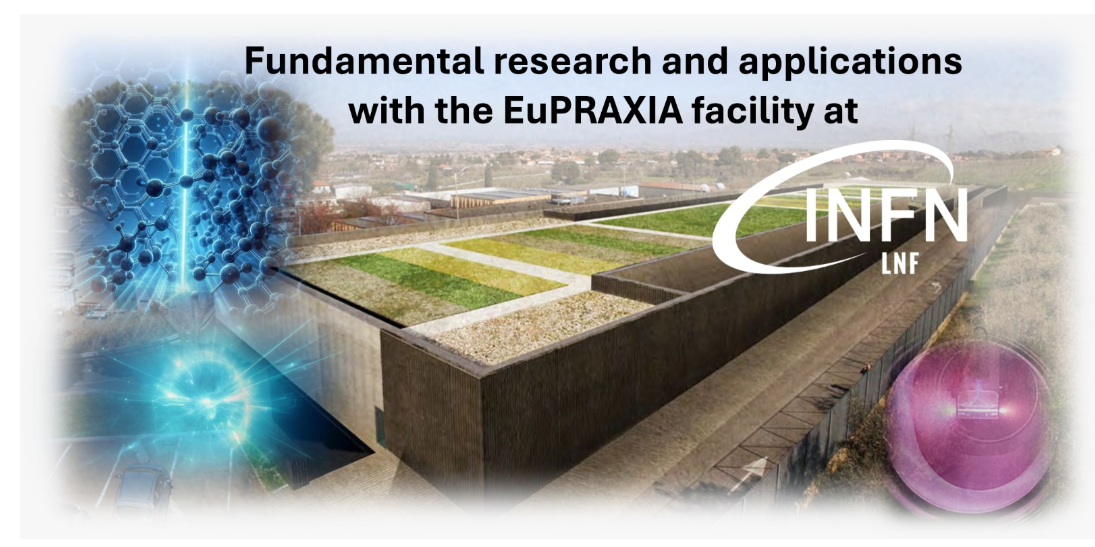 Electro-weak interactions: Studying β-decays in plasmas
Bharat Mishra, on behalf of the PANDORA collaboration
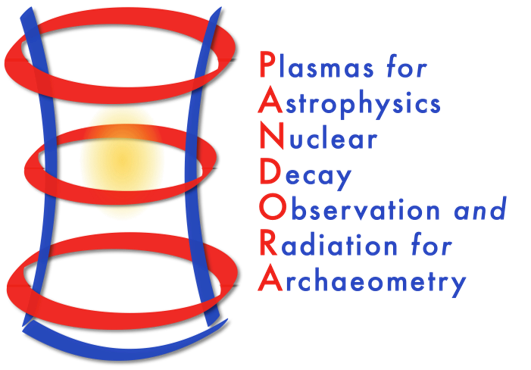 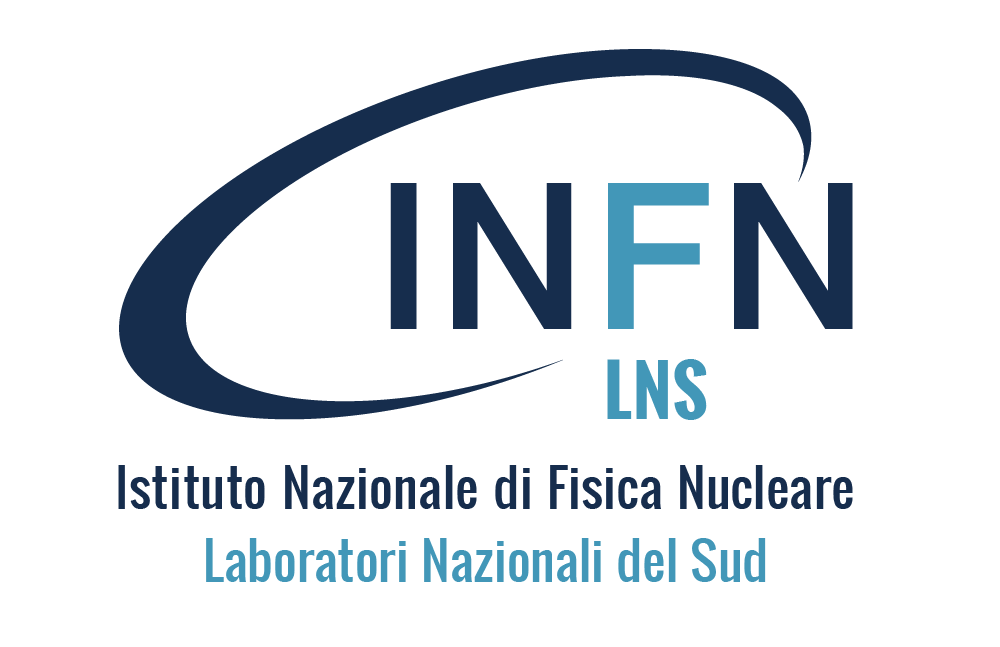 1
Neutron Capture Processes
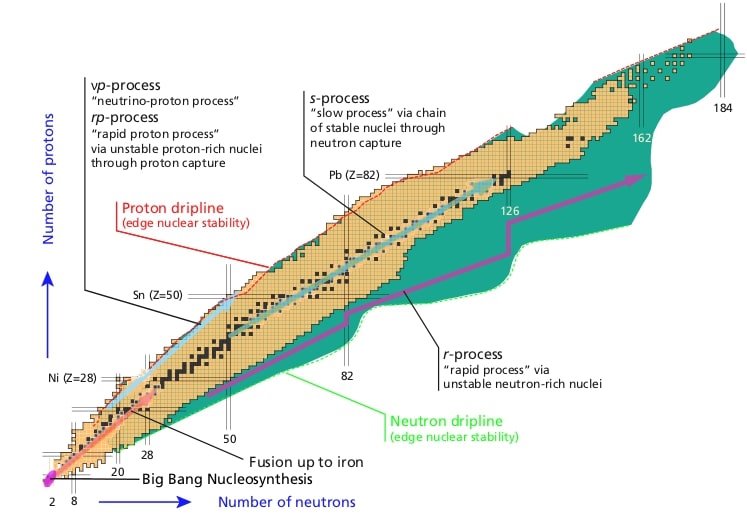 Slow Neutron Capture (s-process)
Takes place inside AGB stars (main branch) and massive stars (weak branch)
Neutron density around 105-6 cm-3 from either 13C(α,n)16O or 22Ne(α,n)25Mg reactions
τn ~ [d to yrs] competes with τβ [d to yrs] to synthesise 60<A<208 elements in equilibrium
Rapid Neutron Capture (r-process)
Takes place in core collapse supernovae (CCSNe) and neutron star mergers (NSM)
Neutron density >1020 cm-3
τn ~ [s] synthesises the heaviest element along each isotopic chain till freeze-out, followed by decay to stability
Chart of nuclei and nucleosynthesis pathways. R-process takes place far from the valley of stability and proceeds through waiting point nuclei.

T.R. Rodriguez, J. Phys. Conf. Ser. 503 (2014)
2
S-Process Abundance and Branching
Abundance of isotopes, particularly at branching points, depends on 
Maxwell Averaged Cross Sections (MACS) of neutron capture and 
β-decay rates
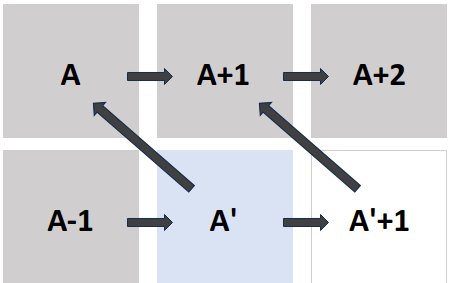 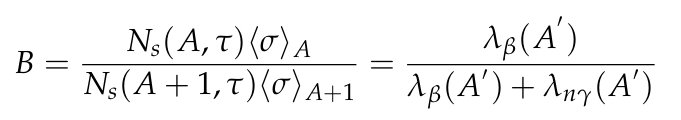 Plasmas affect β-decay rates
3
Fundamentals of β-Decay
β-Decay Processes
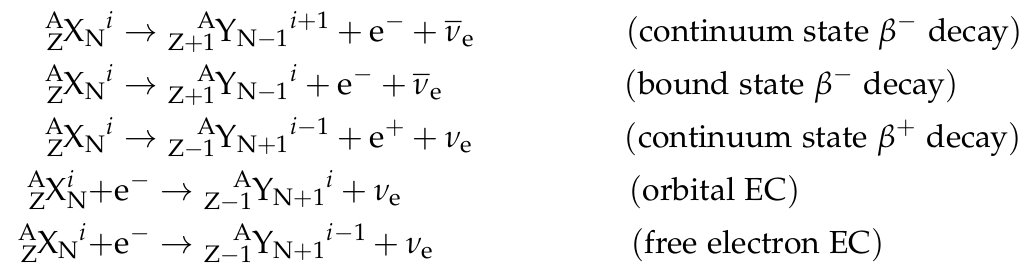 X = parent nucleus/atom (in general, system)

Y = daughter nucleus/atom (in general, system)

i = ionisation stage of the atom
Decay Energy
Decay Rate and log ft
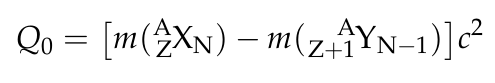 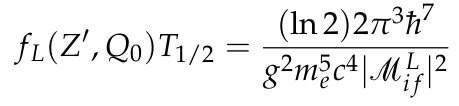 Decay half-life
Nuclear Matrix Element (NME)
Lepton phase volume
4
Systematics of In-Plasma Decay: Takahashi-Yokoi Model
Difference in ionisation energy
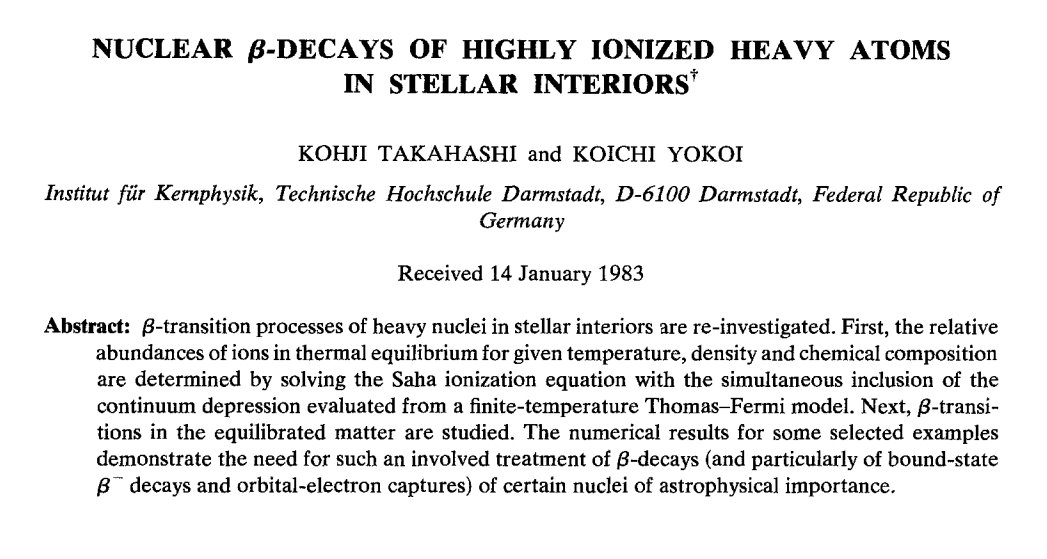 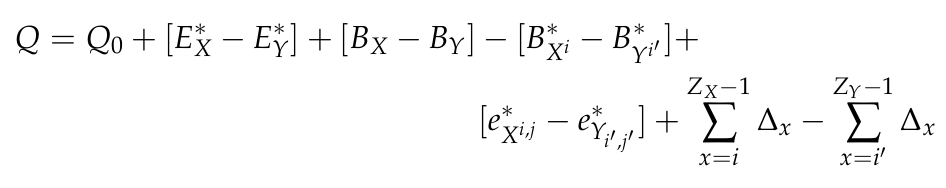 Difference in nuclear level energy
Difference in excitation level energy
Difference in IPD
i = ionisation stage of the atom (follows charge conservation)
j = excitation state of parent system
j' = excitation state of daughter system
New decay channels can open, changing the decay rate

Ex. 163Dy0+ is stable, but 163Dy66+ decays in days
       187Re0+ decays to 187Os g.s. but at high ionisation stage, 
        it decays to 187Os first excited state as well
A comprehensive model combining the work of other researchers (Konopinski, Bahcall, Daudel etc) to predict β-decay rates in LTE plasma

K. Takahashi and K. Yokoi, Nucl. Phys. A 404 (1983)
F. Bosch et al, Phys. Rev. Lett. 77, 26 (1996)
M. Jung, F. Bosch et al, Phys. Rev. Lett 69, 2164 (1992)
5
Generalised Takahashi-Yokoi Model
TY model can be generalised to larger variety of plasmas
β-Decay Rates of Individual Ions
Ion Charge State Distribution in Plasma
In-plasma rates
Calculated with appropriate plasma model
Non-uniform plasma with spatially-resolved ne and kTe

Laboratory magnetoplasma
Spatially non-uniform and temporally-evolving plasma

Laser-generated plasma
Spatially uniform plasma with fixed ne and kTe

Stellar plasma
Experiments          Observables         Model verification
6
Nucleosynthesis models
Electron Capture Decay of 7Be
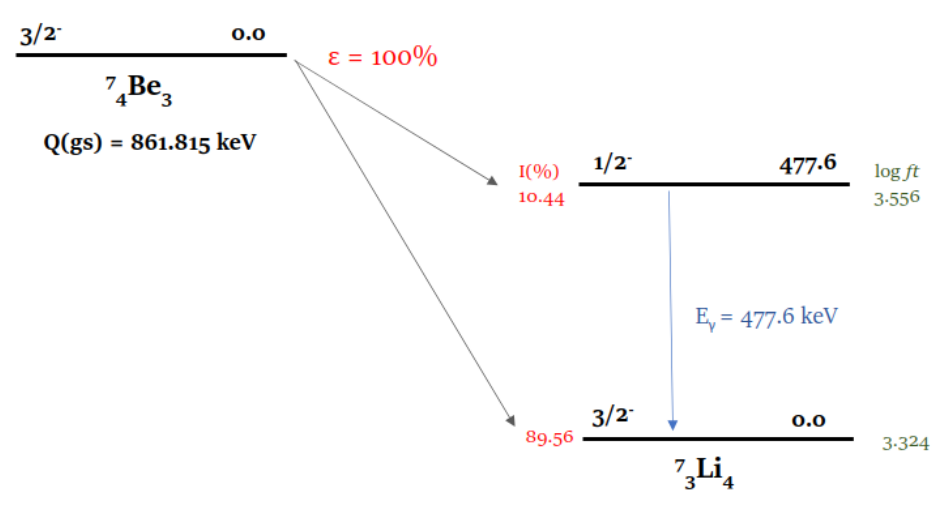 Configuration-Dependent Lepton Phase Volume
Shape factor describing compatibility between nuclear and lepton wavefunction
Occupancy of orbital contributing to certain decay within relevant ionic configuration
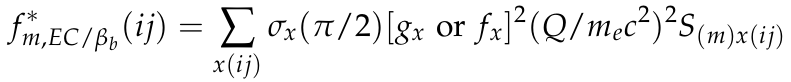 Q-value of decay when isotope in (i,j) charge state and level configuration
Larger of squared radial component of electron wavefunction evaluated on nuclear surface
Plasma-Dependent Decay Rate
Configuration-Dependent Decay Rate
7Be undergoes EC decay to 7Li through 2 channels

Decay scheme taken from ENSDF database
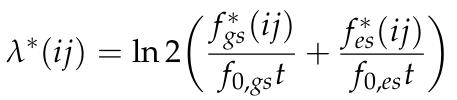 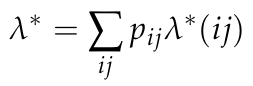 CSD and LPD of radio-isotope ions
There are just two channels here, but the model can be generalised to include any number of channels, as long as those levels equilibrate faster than they β-decay, and the decay is energetically allowed
7
Electron Capture Decay of 7Be
Decay Energy
Difference in nuclear masses Q0,m
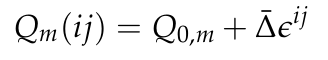 Atomic data (level index, energy and electronic configuration) taken from FLYCHK
H.-K. Chung, M.H. Chen, Y. Ralchenko et al, High Energy Density Phys. 1, 1 (2005)
Difference in atomic configuration energy Δeij
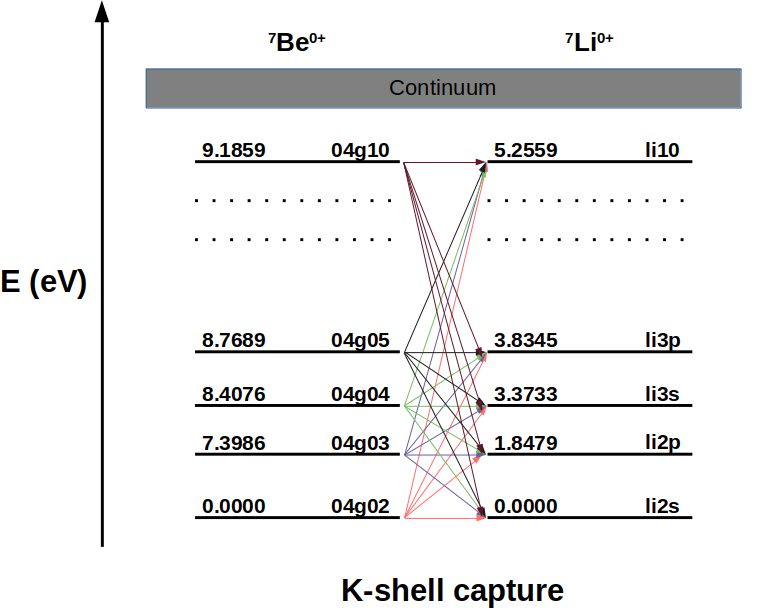 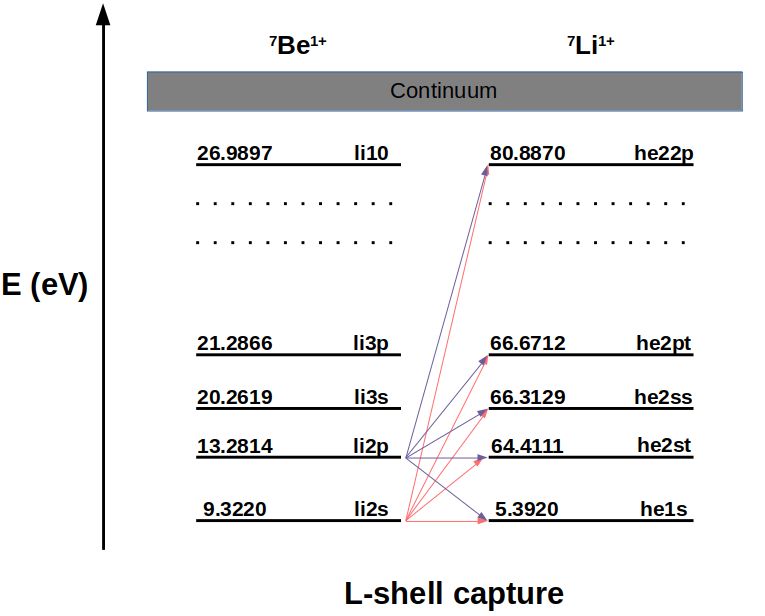 Average difference in excitation energy between parent and daughter ions
8
Electron Capture Decay of 7Be
Decay Energy
Difference in nuclear masses Q0,m
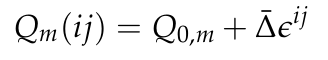 Atomic data (level index, energy and electronic configuration) taken from FLYCHK
H.-K. Chung, M.H. Chen, Y. Ralchenko et al, High Energy Density Phys. 1, 1 (2005)
Difference in atomic configuration energy Δeij
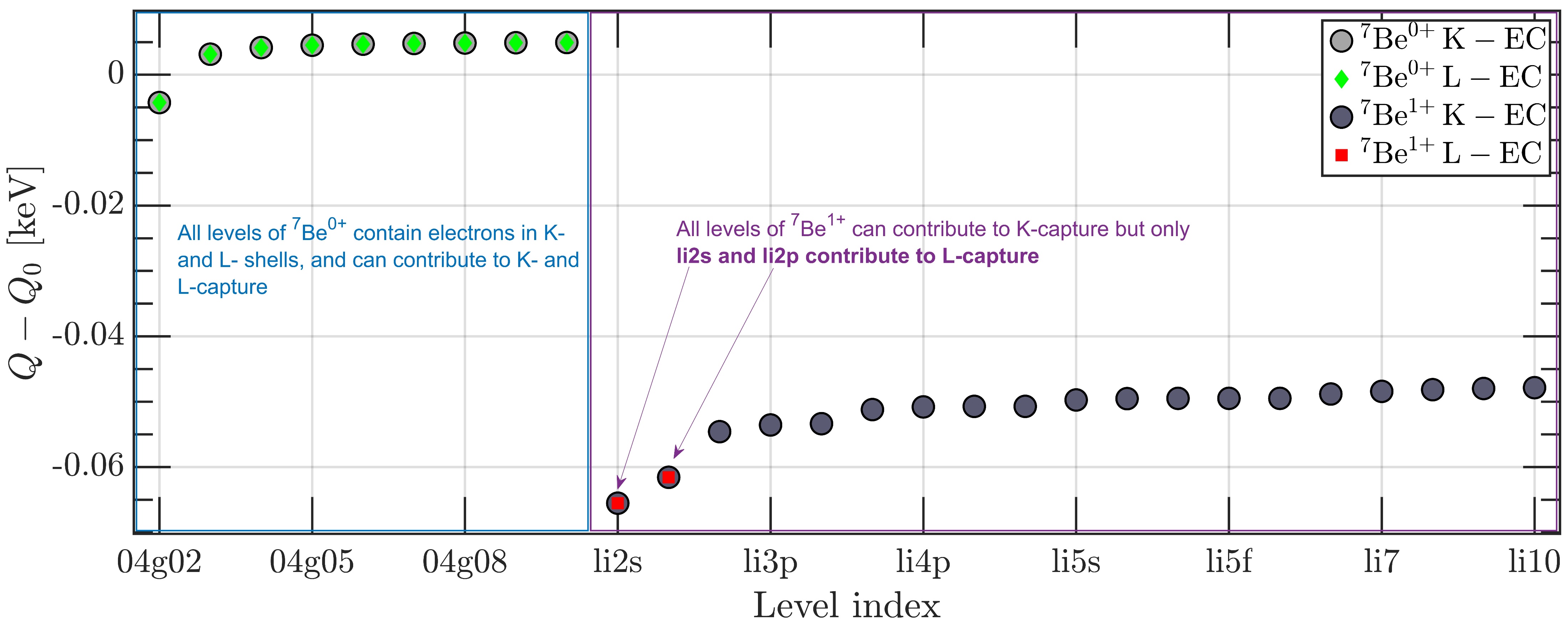 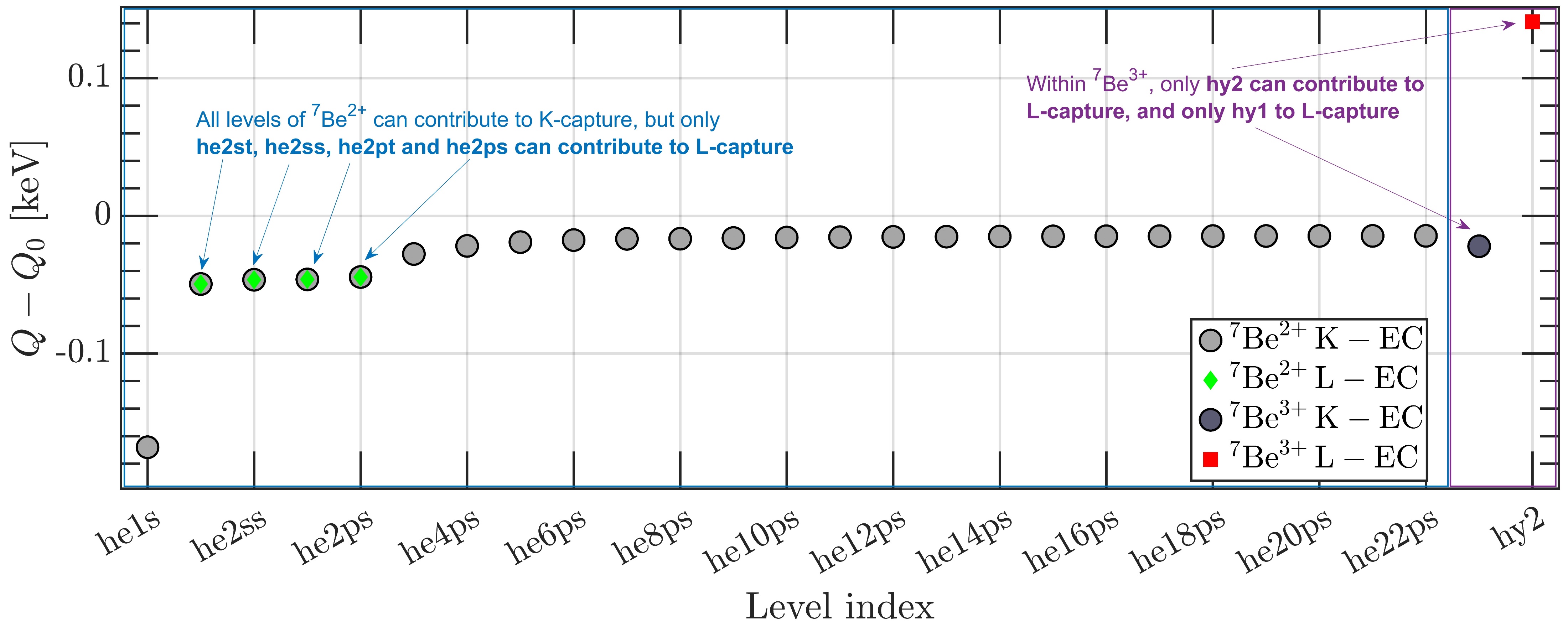 Qgs(ij)-Q0,gs for different j in 7Be0+,1+ (left) and 7Be2+,3+ (right)
9
Electron Capture Decay of 7Be
Radial Wavefunctions
The radial wavefunctions describe the degree of overlap between the atomic orbitals and the nuclear surface. The wavefunctions are obtained by solving the Dirac equation in the central Coulomb field

V.M. Burke and I.P Grant, Proc. Phys. Soc.90, 297 (1967)
Volumetric wavefunctions
Eigenfunctions of Dirac equation
Electron radial wavefunction
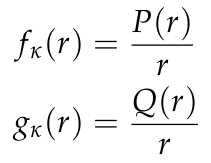 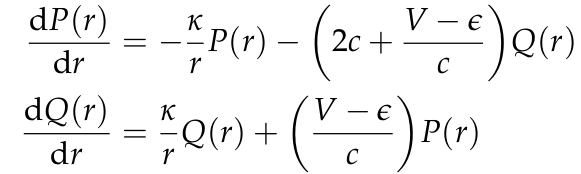 Normalisation
Nuclear surface
Normalisation
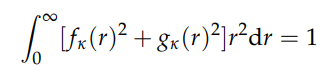 Orbital κ (nlj)
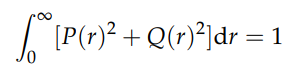 10
Electron Capture Decay of 7Be
Radial Wavefunctions
The radial wavefunctions describe the degree of overlap between the atomic orbitals and the nuclear surface. The wavefunctions are obtained by solving the Dirac equation in the central Coulomb field

V.M. Burke and I.P Grant, Proc. Phys. Soc.90, 297 (1967)
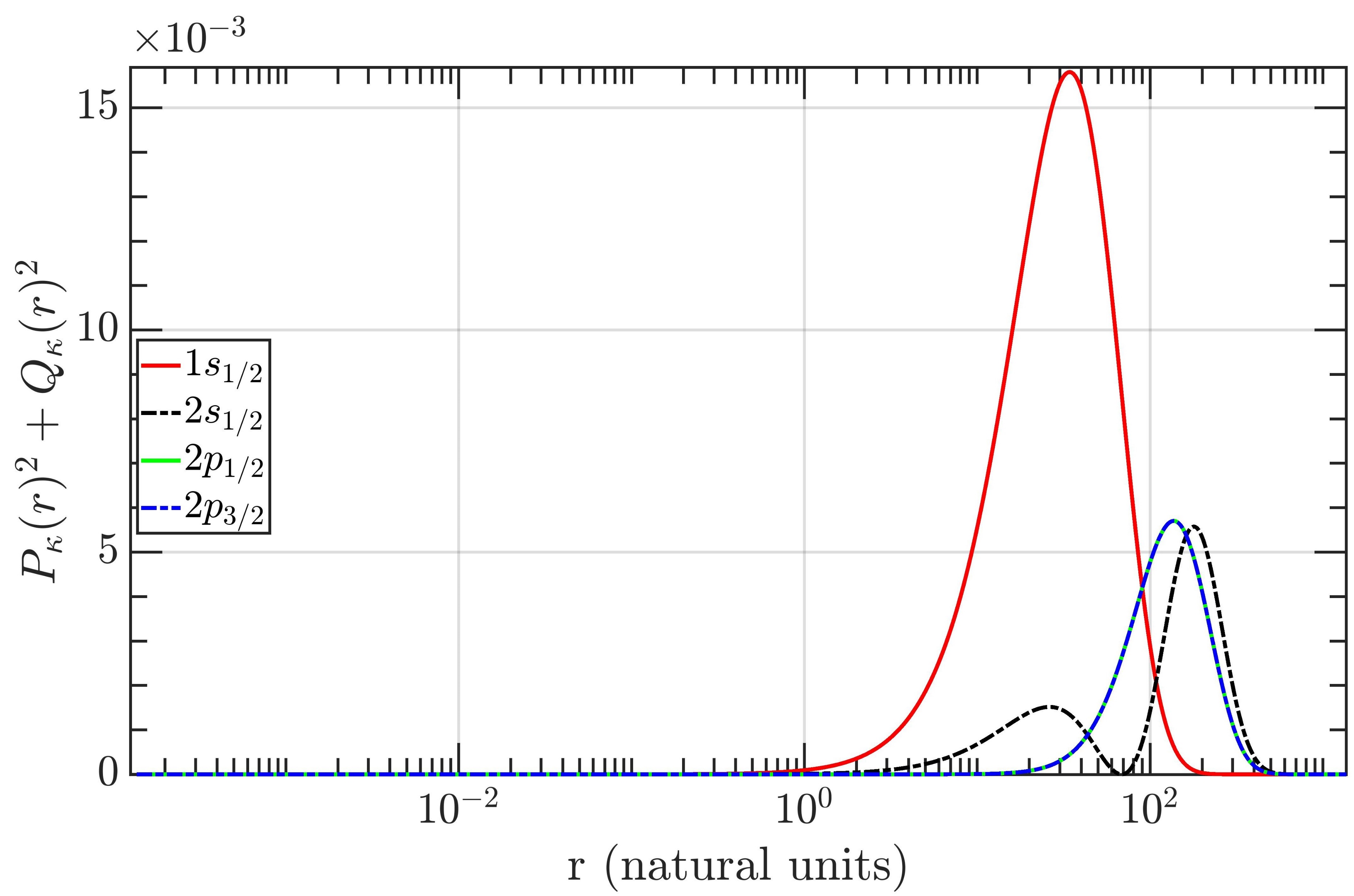 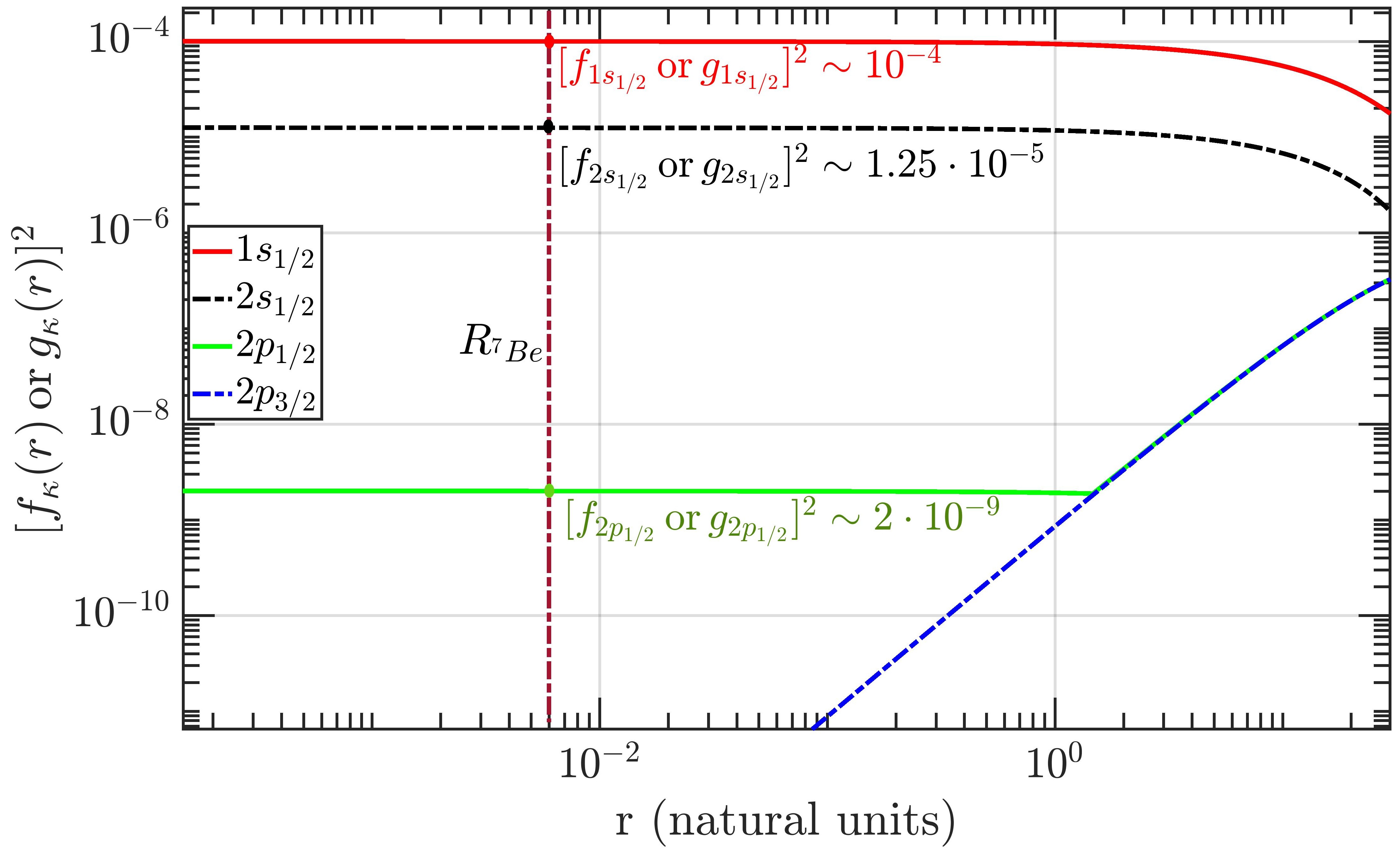 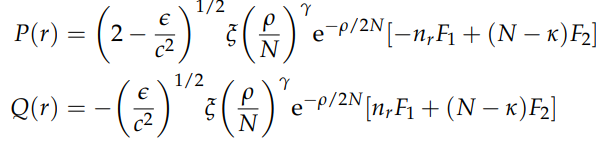 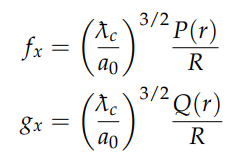 11
Electron Capture Decay of 7Be
Shape Factor
Conservation of total angular momentum implies that only certain electron orbitals can interact with the nucleus, depending on the spin and parity of the decay. Shape factors enforce selection rules.

L.M. Folan and V.I.Tsifronovich, Phys. Rev. Lett. 74, 499 (1995)
Electron radial wavefunction
Electron radial wavefunction
Orbital κ (nlj)
Angular momentum L
Spin S
Ii
If
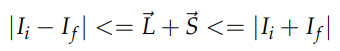 Modified according to the decay channel
12
Electron Capture Decay of 7Be
Shape Factor
Conservation of total angular momentum implies that only certain electron orbitals can interact with the nucleus, depending on the spin and parity of the decay. Shape factors enforce selection rules.

L.M. Folan and V.I.Tsifronovich, Phys. Rev. Lett. 74, 499 (1995)
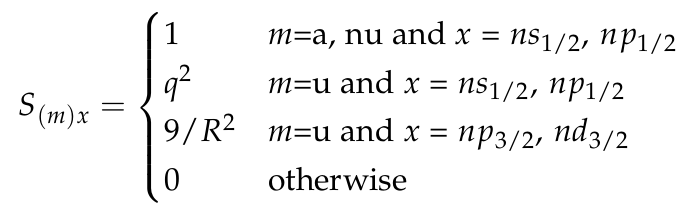 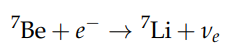 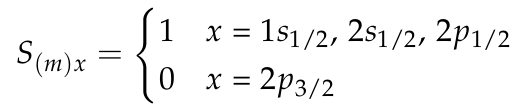 13
Electron Capture Decay of 7Be
Shell Occupancy
σx describes the occupancy of an orbital. To capture orbital electrons, the occupancy should be non-zero. 

On ionising the atom, the number of electrons available in a shell decreases, and the capture phase volume decreases. Consequently, the EC decay rate goes down.
Electron radial wavefunction
Nuclear surface
Nuclear surface
Orbital κ (nlj)
Orbital κ (nlj)
Electron absent from orbital, σx= 0
Capture impossible
Electron present in orbital, σx≠ 0
Capture possible
14
Electron Capture Decay of 7Be
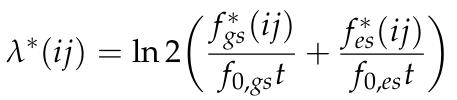 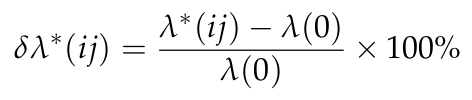 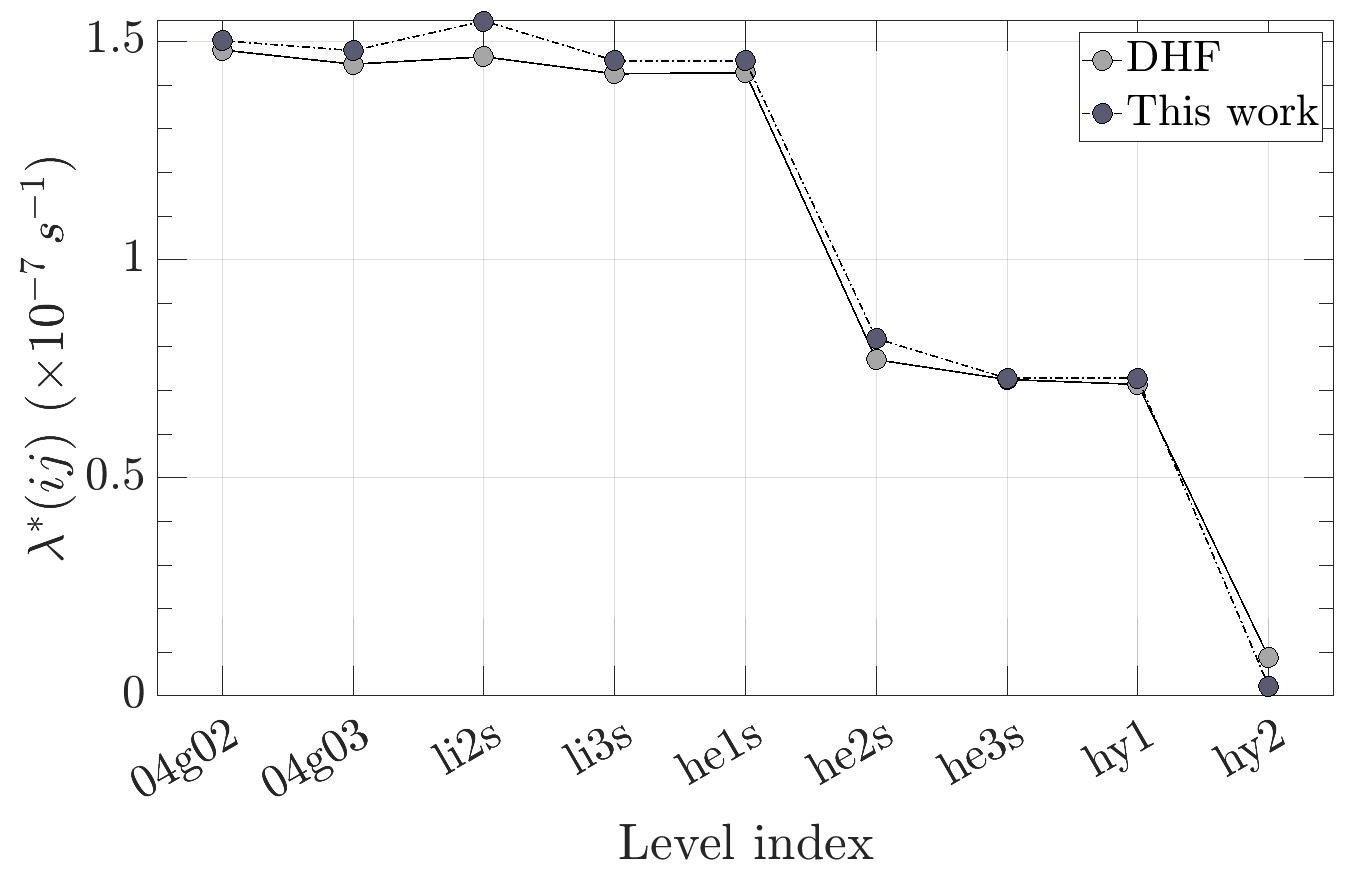 Configuration-Dependent Decay Rate
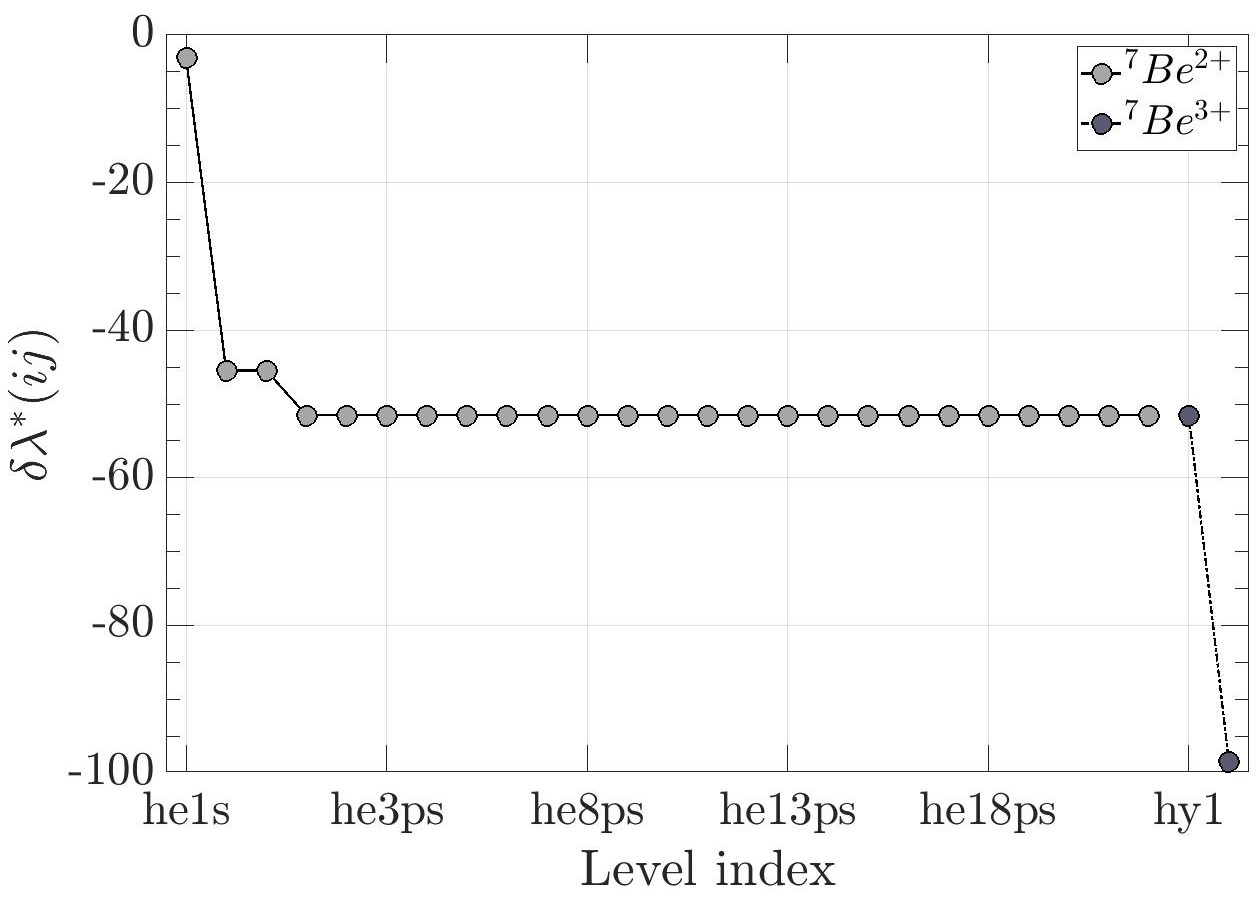 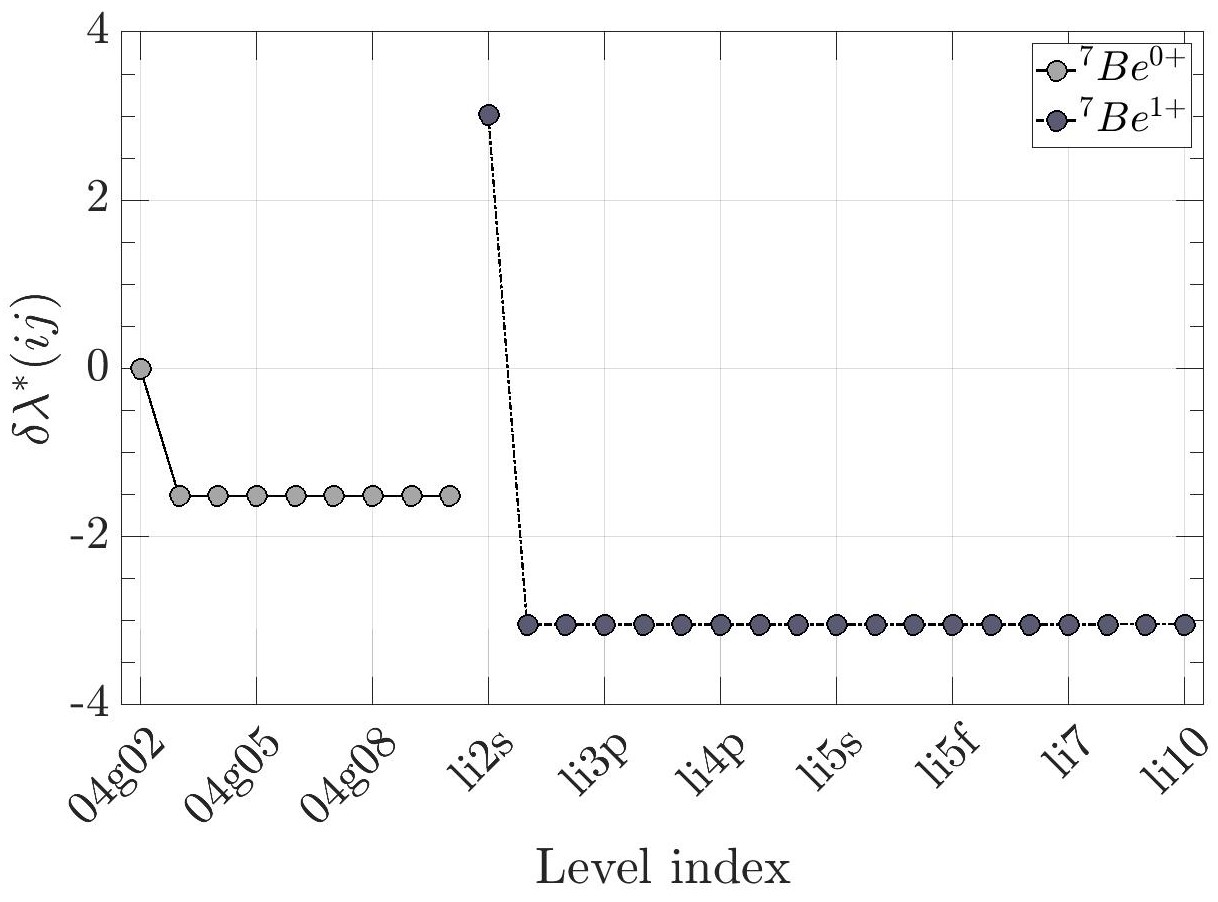 Decay rate halved going from 7Be2+ in ground state to excited state because of loss of K-shell electrons.
Change in decay rate closely follows change in Q-value in neutral 7Be
Spike in decay rate arises from increase in L-shell occupancy, connected to lack of resolution in electronic configuration in 7Be0+ compared to 1+
Decay rate halved again going from 7Be3+ in ground state to excited state due to transfer of K-shell electron to L-shell.
15
Electron Capture Decay of 7Be
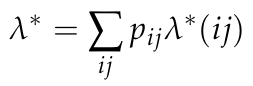 Plasma-Dependent Decay Rate
The CSD and LPD of ions can be calculated according to the thermodynamic conditions (ne and Te) of the plasma, and according to its nature (LTE vs NLTE)
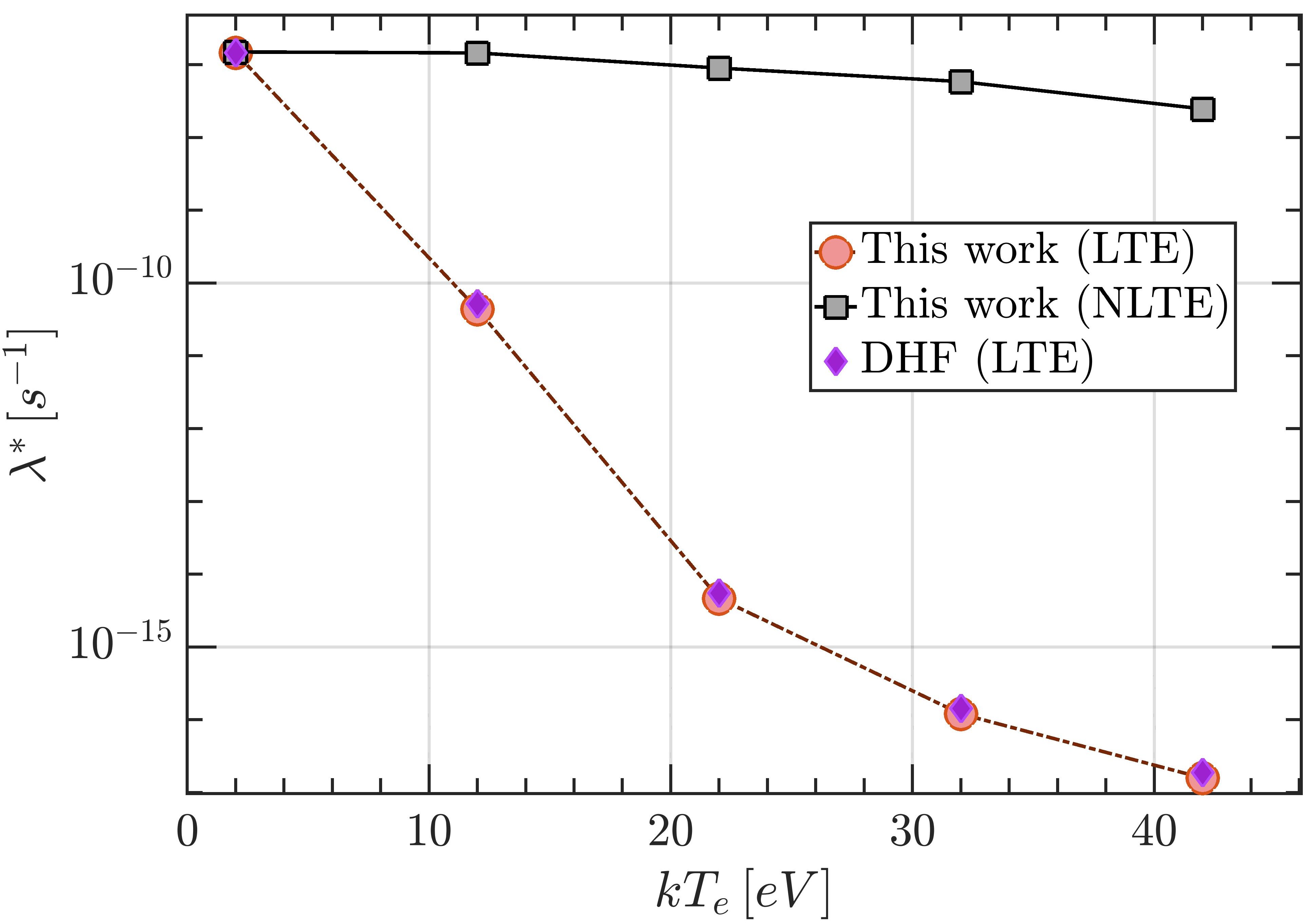 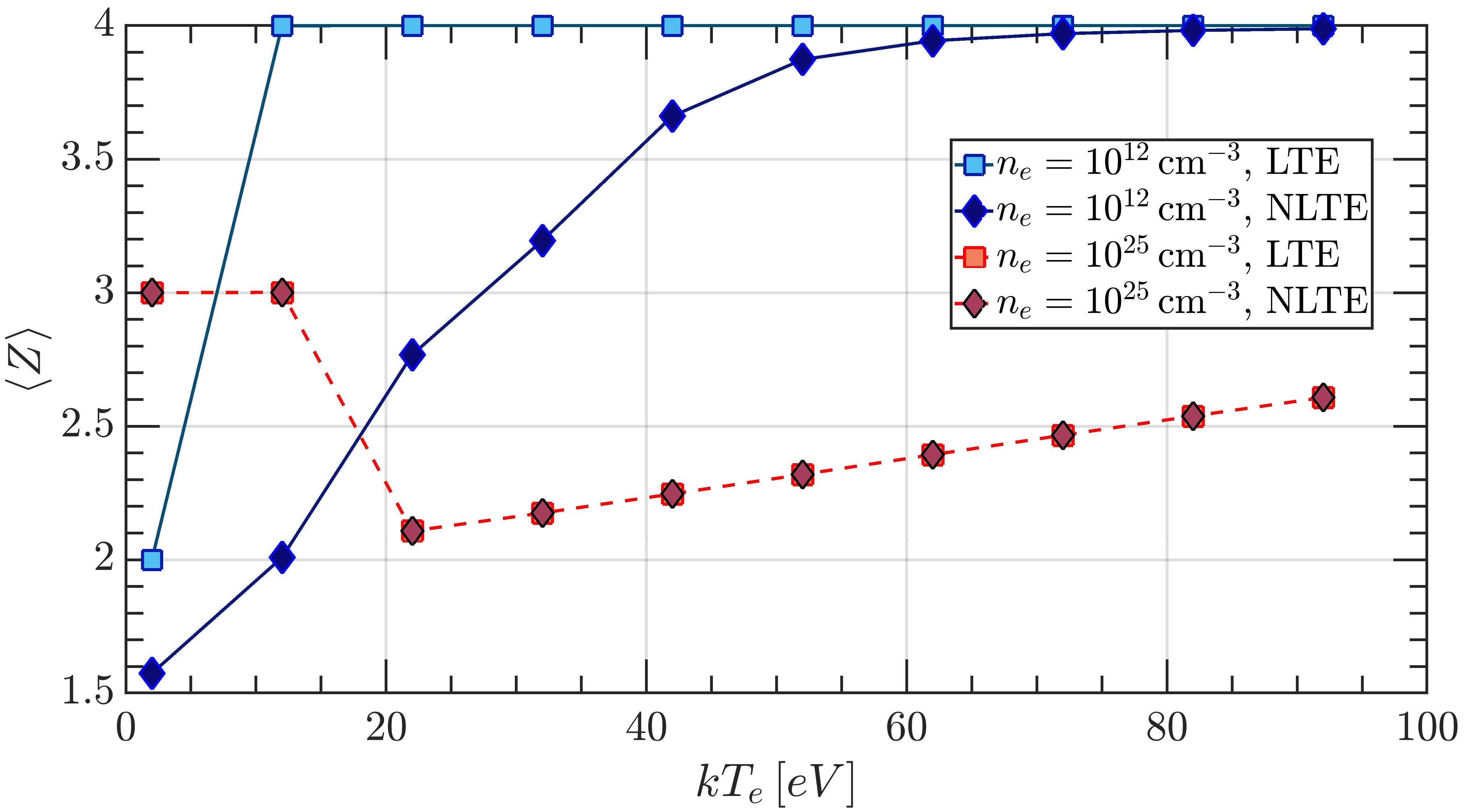 <Z> of 7Be ions in a uniform plasma with ne = 1012 cm-3, under LTE and NLTE conditions.
λ* of 7Be ions in a uniform plasma with ne = 1012 cm-3, under LTE and NLTE conditions.
16
Systematics Model Validation
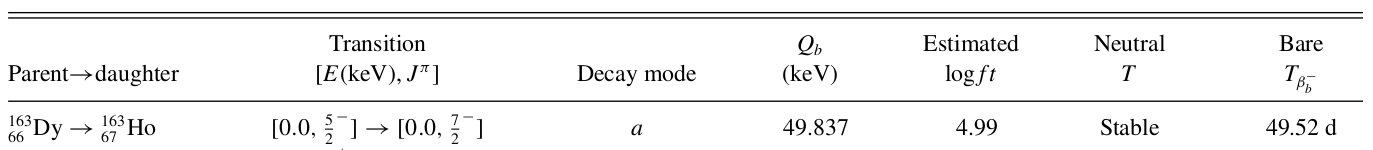 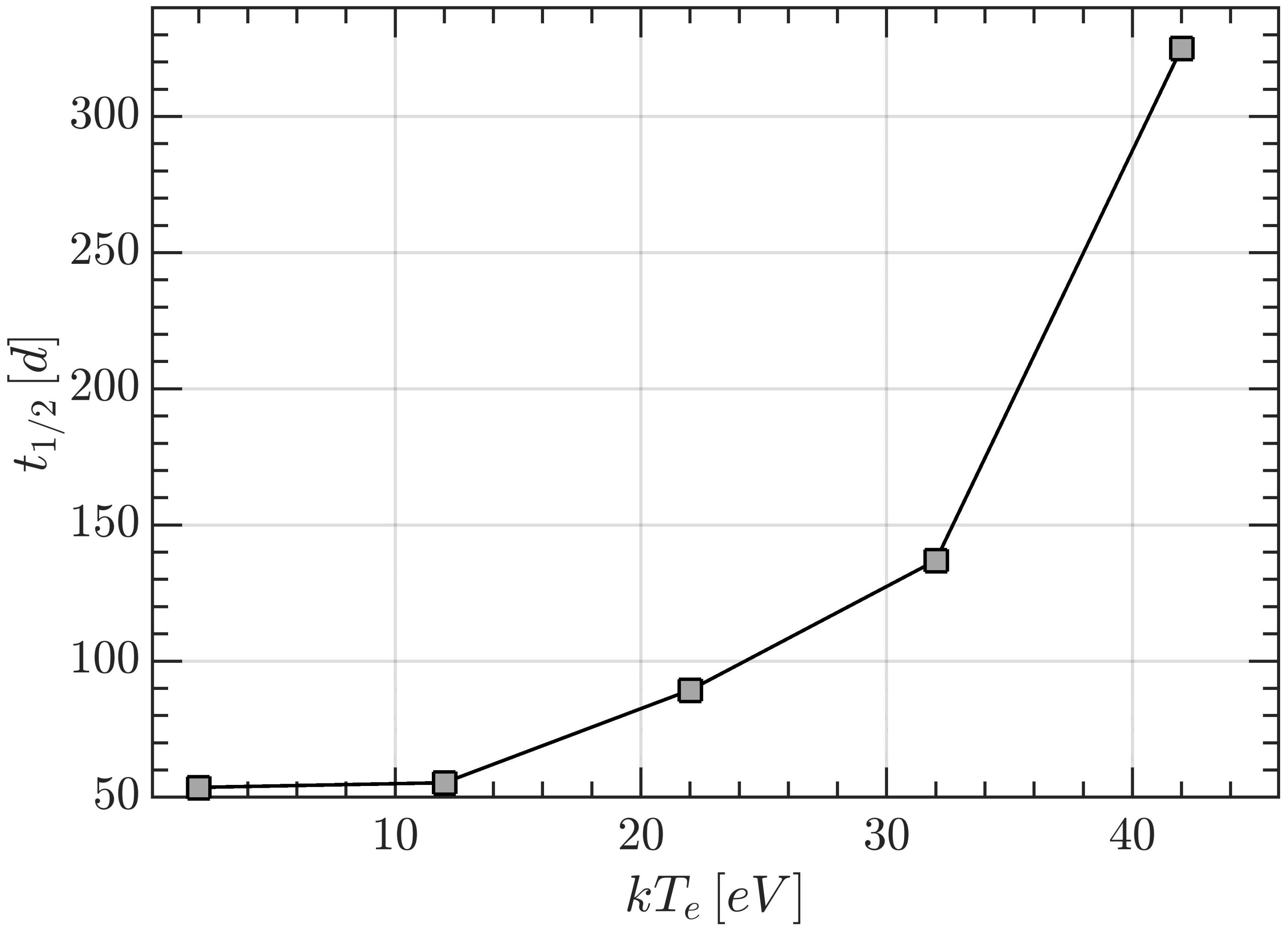 163Dy66+ t1/2 = 49.52 d calculated by Liu et al
S Liu, C Gao, and C Xu, Phys. Rev. C 104, 024304 (2021)
163Dy66+ t1/2 = 47+5-4 d measured by Jung et al
M. Jung, F. Bosch et al, Phys. Rev. Lett 69, 2164 (1992)
163Dy66+ t1/2 calculated = 49.77 d
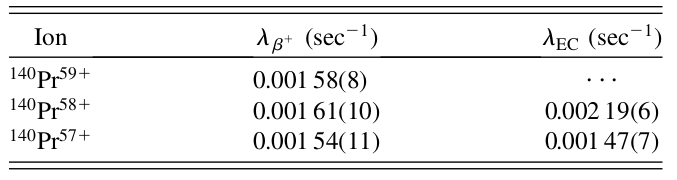 t1/2 in 7Be0+ at ground state = 53.44 days with BR = 10.45%
ENSDF t1/2 = 53.22 ± 6 days and BR = 10.44%

B. Mishra et al, PRL (under review) http://arxiv.org/abs/2407.01787
Y. Litvinov et al, , Phys. Rev. Lett 99, 262501 (2007)
140Pr57+ λ calculated = 0.00145 s-1
17
Application to Magnetoplasmas
PANDORA (Plasmas for Astrophysics, Nuclear Decay Observations and Radiation for Archaeometry)
Upcoming facility at INFN-LNS to perform in-plasma nuclear astrophysics
D. Mascali et al, Universe 8, 80 (2022)
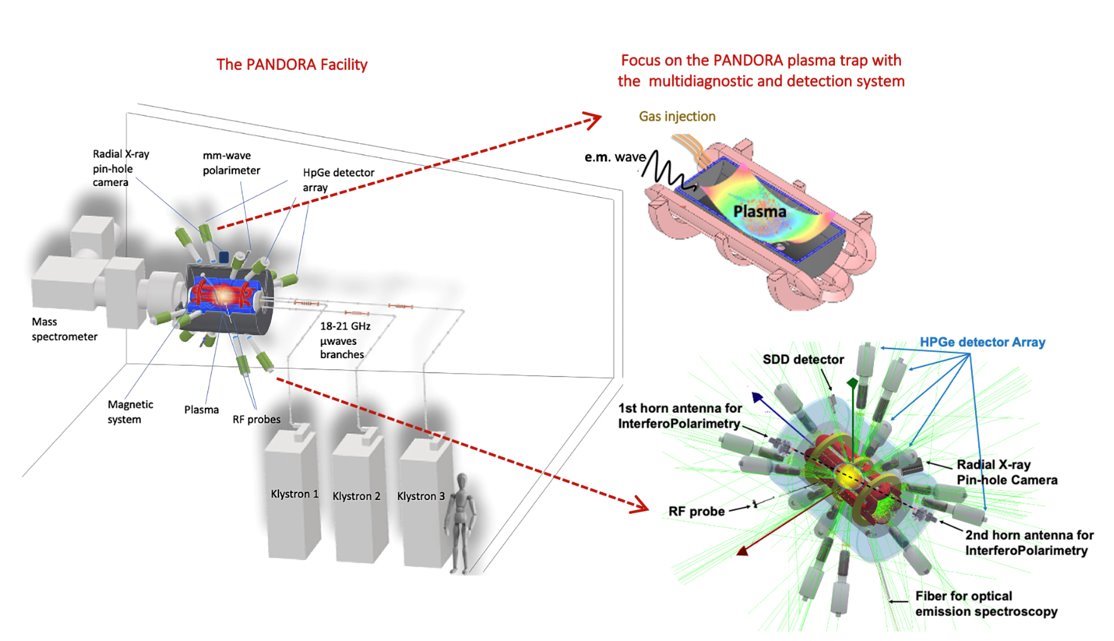 First of its kind to use an electron cyclotron resonance (ECR) plasma as a medium to study β-decays and opacity
Multi-diagnostic system to be employed
SDD and CDD for soft X-rays
Mass spectrometer and Faraday cup for ion currents
HPGe detector array for secondary γ
5.6 m
4 m
2 m
18
Application to Magnetoplasmas
The generalised systematics model can be applied to ECR magnetoplasmas by combining λ*(ij) with pij from PIC codes
Electron PIC simulations
Buffer ion PIC-MC simulations
Radioisotope ion PIC-MC simulations
Earlier talk by D. Mascali
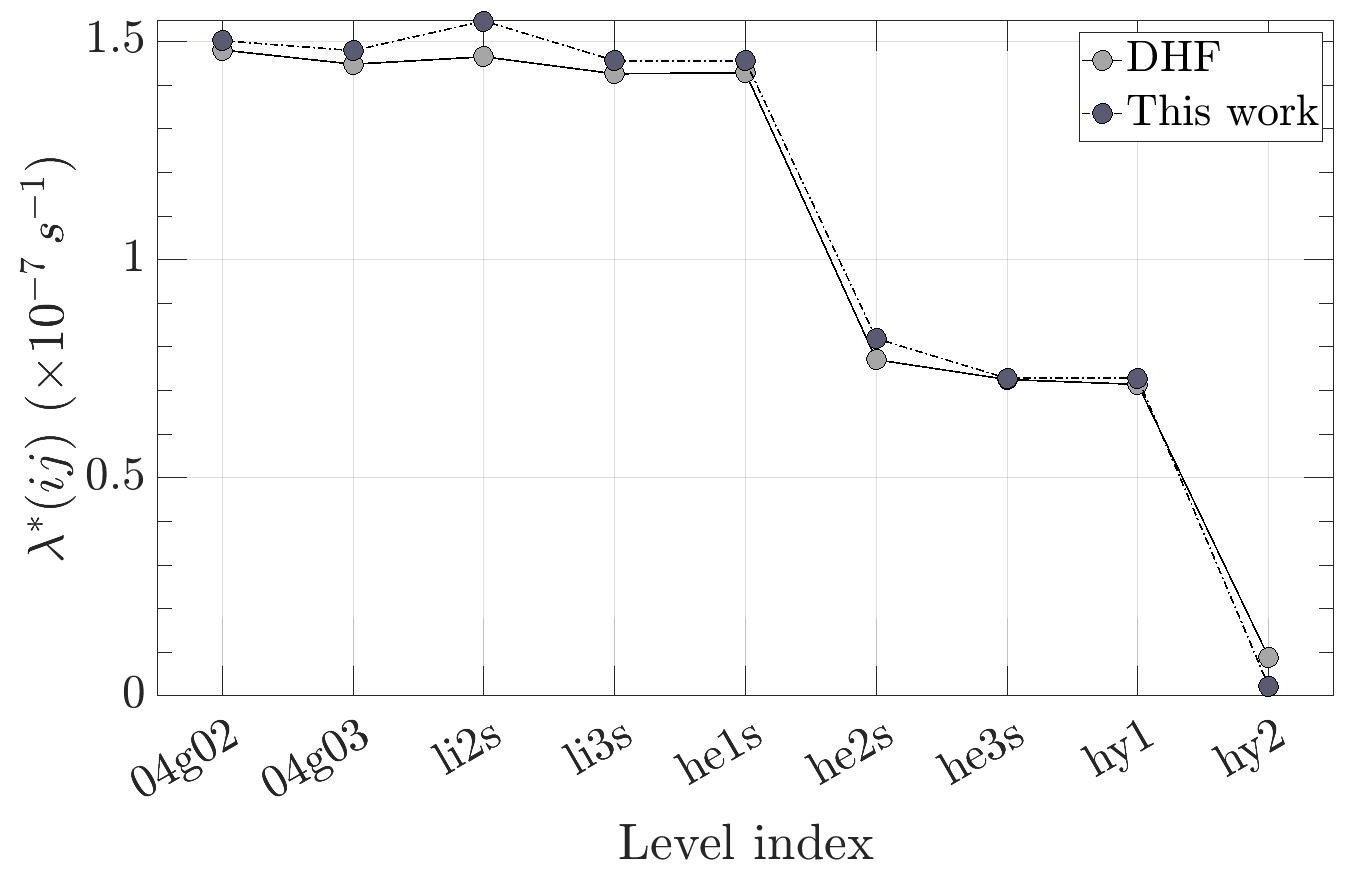 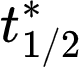 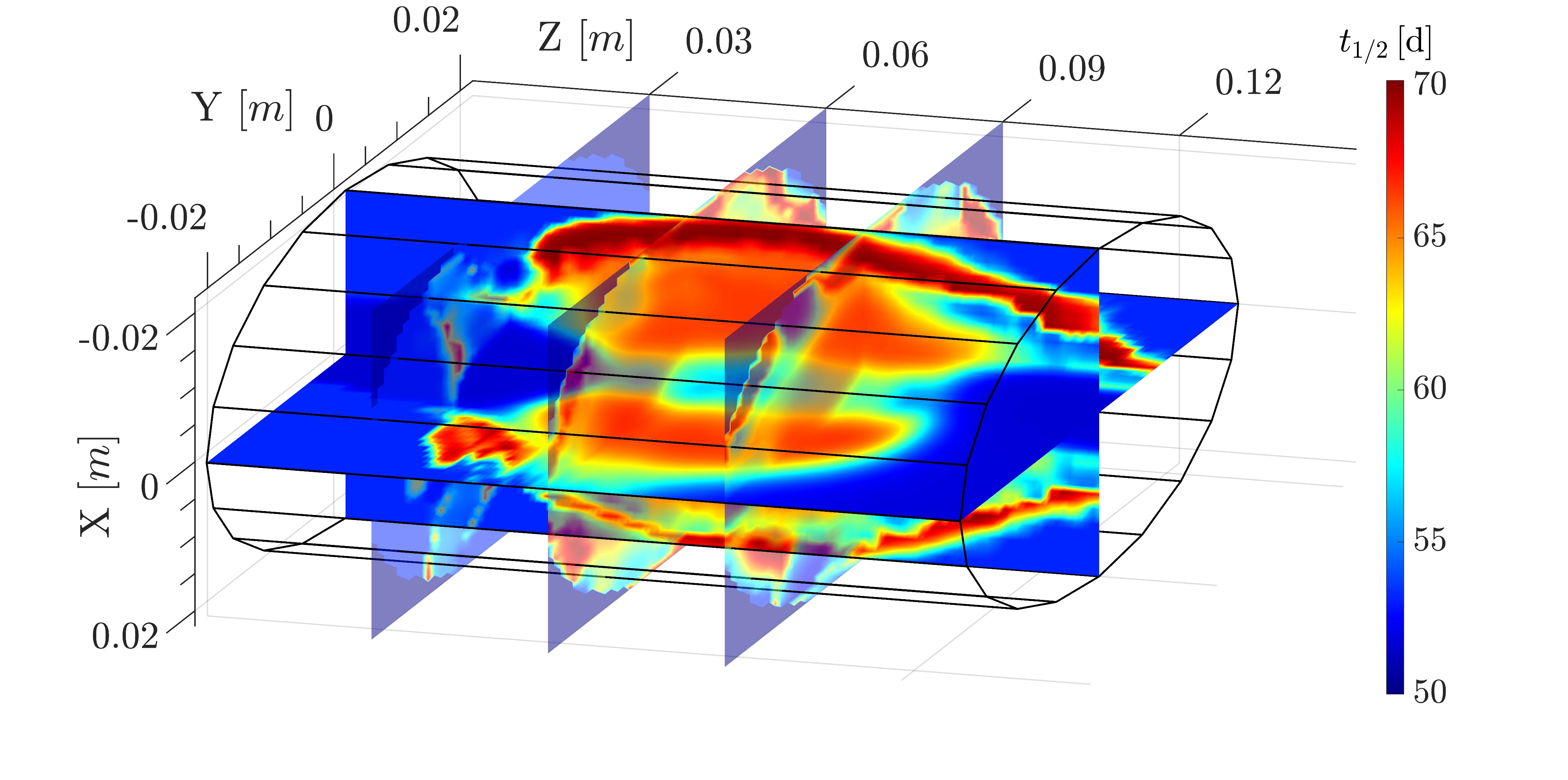 3D distribution of 7Be t1/2 in a typical ECR magnetoplasma. The regions of higher t1/2 are indicative of presence of higher charge states
19
Electroweak Decays in Laser Plasmas
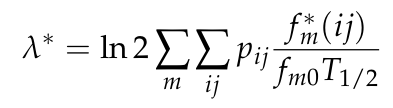 Plasma-induced decay rate modification in nuclear ground state → PANDORA
Contribution from all energetically possible decay channels, including nuclear excited states
Different parameter space for studying plasma effects
IPD – LTE CSD – Denser electron cloud
Laser plasmas can potentially unlock the means to study the hadronic contribution to decay rates in an environment more similar to stellar interiors
20
Decays from Excited Nuclear States - 134Cs
134Cs is important for stellar s-process nucleosynthesis around the N=82 peak. The abundances of Ba isotopes strongly depend on the β- decay rate of 134Cs 
K-A Li et al, ApJ 919:L19 (2021)
S Palmerini et al, ApJ 921:7 (2021)      
S Taioli et al, ApJ 933:158 (2022)
M Busso et al, Front. Astron. Space Sci. 9:956633 (2022)
The 60 keV level can significantly accelerate decay rates, but the log ft of the level is uncertain

Can we equilibrate this level in a laser plasma?
60.02 keV
3+ ?
5+
11.24 keV
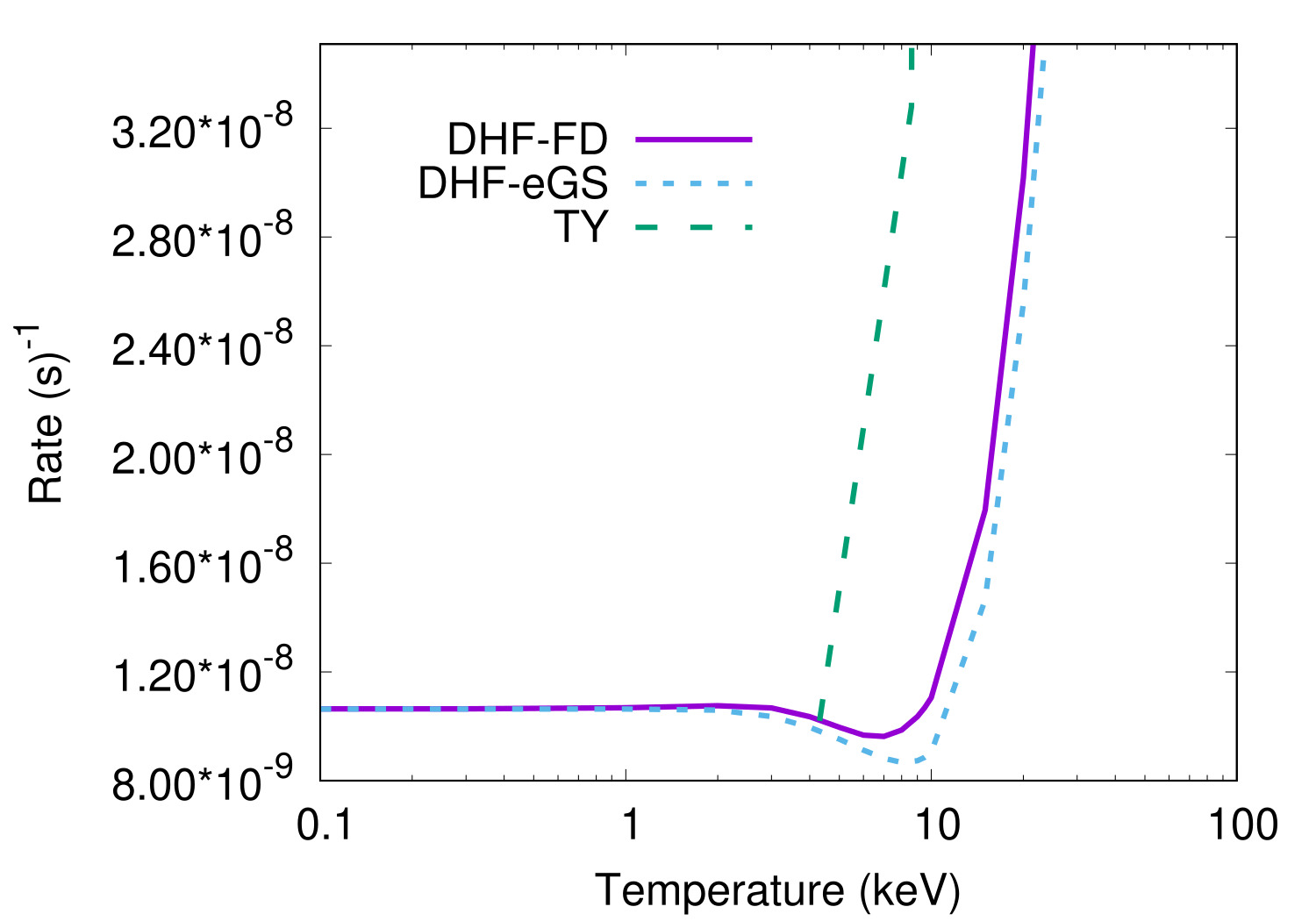 0.0 keV
4+
Q(gs)=2058.7 keV
4+
1969.9 keV
log ft = 6.49, 27.27%
3+
1643.3 keV
log ft = 9.65, 2.49%
1400.6 keV
4+
log ft = 8.88, 70.17%
0.0 keV
0+
21
134Ba
134Cs
Decays from Isomeric Levels - 176Lu
176Lu is a long-lived isotope with a t1/2 =3.76x1010 y and is generally used as a cosmochronometer. 176Lum has a t1/2 = 3.664 h. If the isomer is equilibrated with the ground state in stellar environment, the decay will be accelerated and 176Lu will switch from cosmochronometer to cosmothermometer.
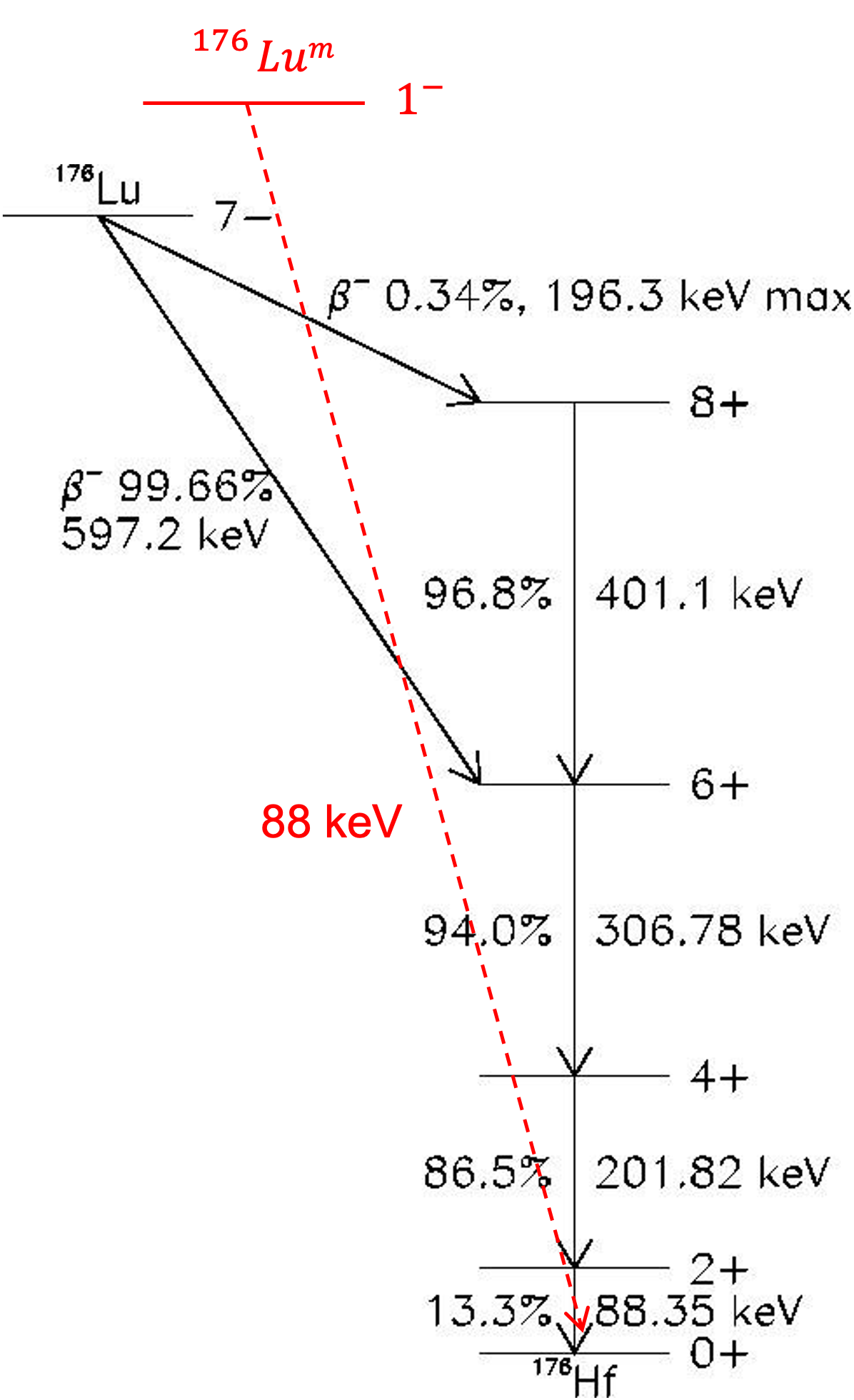 Laser plasmas could help understand the reaction rates of processes populating the isomer

Direct photoexcitation with broadband X-ray radiation
       Low cross sections, does not directly populate the isomer 

Neutron-induced excitation
       T. Hayakawa, J. Phys.: Conf. Ser. 2894 012023 (2024)

Nuclear Excitation by Electron Capture (NEEC)
       Mentioned by A. del Dotto yesterday
      Y. Wu et al, PRL 120 052504 (2018)
22
Nuclear Excitation by Electron Capture
Excited state
The process has 3 prerequisites:
Vacancies in inner orbitals (K, L)
Presence of continuum electrons of varying energies
Resonant nuclear transition

Easier physics case: 93Mom
Continuum
Ground state
K-shell
Schematic of NEEC process
NEEC initiated and sustained by plasma itself
X-Ray assisted NEEC
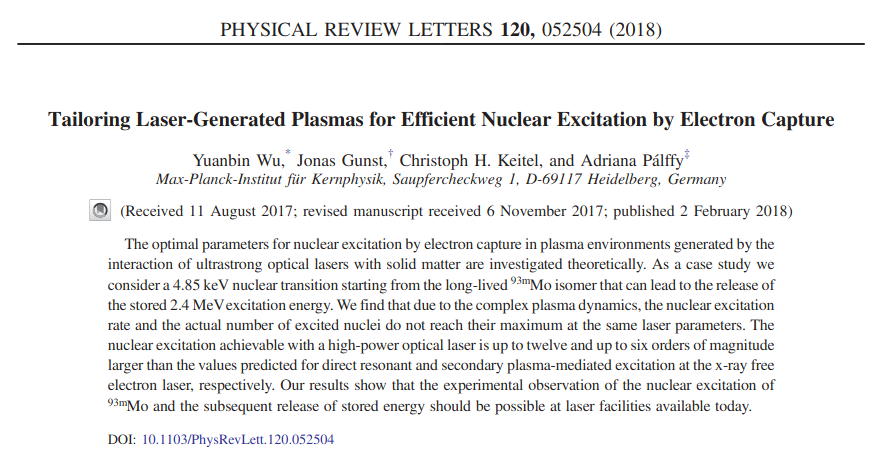 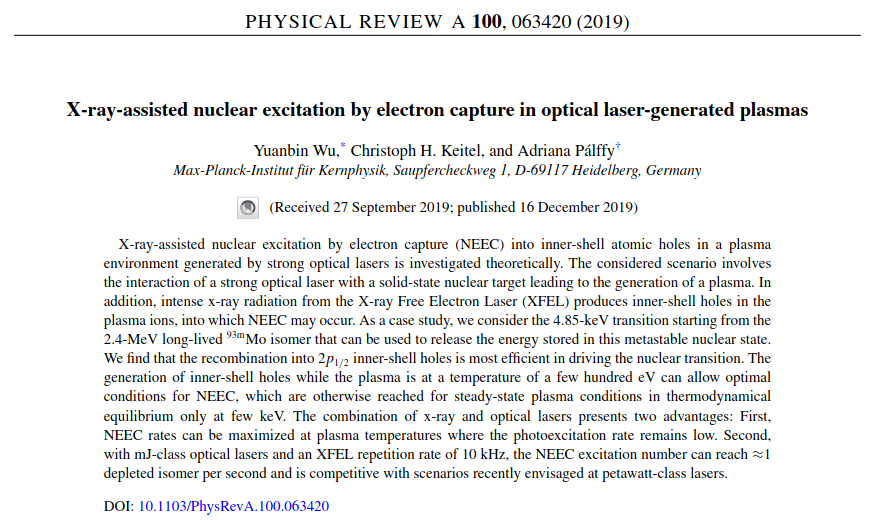 Proposed experiments at EFEL and ELI. Could EuAPS be used to probe the process? 
Yesterday's talks by A. Frizzata, V. Dompè and M. Opromolla
23
Conclusions
Plasmas can be a powerful environment to study modification of electroweak decays and validate models
Magnetic confinement

PRO:
Long-living plasma (order of weeks) 
steady state dynamical equilibrium for density and temperature, 
hence, over days/weeks constant values for charge state distribution of in-plasma ions
Online monitoring of plasma density, temperature, volume, eventual kinetic turbulence, at any energy domain in NLTE conditions

CONS:
Low density/high temperature plasma: NLTE conditions 
Difficult “plasmization” of solid/metallic isotopes
No access to nuclear excited state studies (too low T)
Scenario can be different using plasma produced by HP lasers

PRO:
High density plasma, reaching LTE
Online production of RIBs is in principle possible 
Possible nuclear excitation and therefore, complete study of in-plasma decay modification

CONS:
Difficult to implement diagnostics following on-lime the fast time-variation of plasma parameters
Short living plasma, with duration much shorter than typical lifetimes of isotopes involved in stellar nucleosynthesis
24
David Mascali
Domenico Santonocito 
Angelo Pidatella
Eugenia Naselli
Giuseppe Torrisi
Giorgio Mauro 
Giorgio Finocchiaro
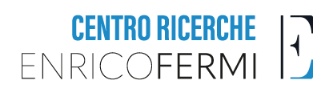 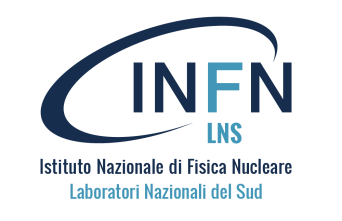 Silvia Pisano
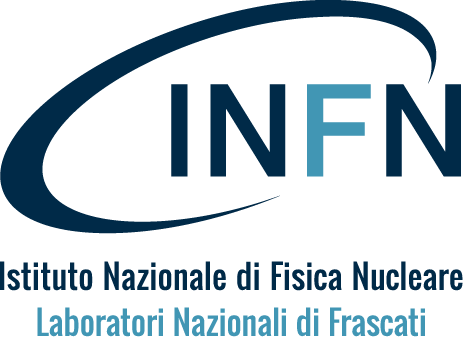 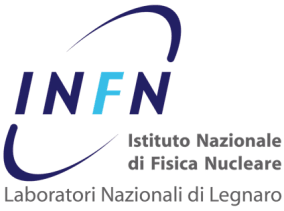 Alessio Galatà
THANK YOU FOR YOUR ATTENTION!
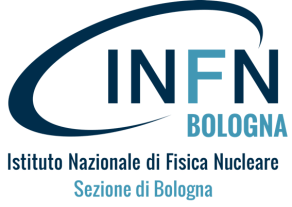 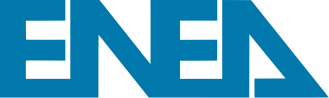 Alberto Mengoni
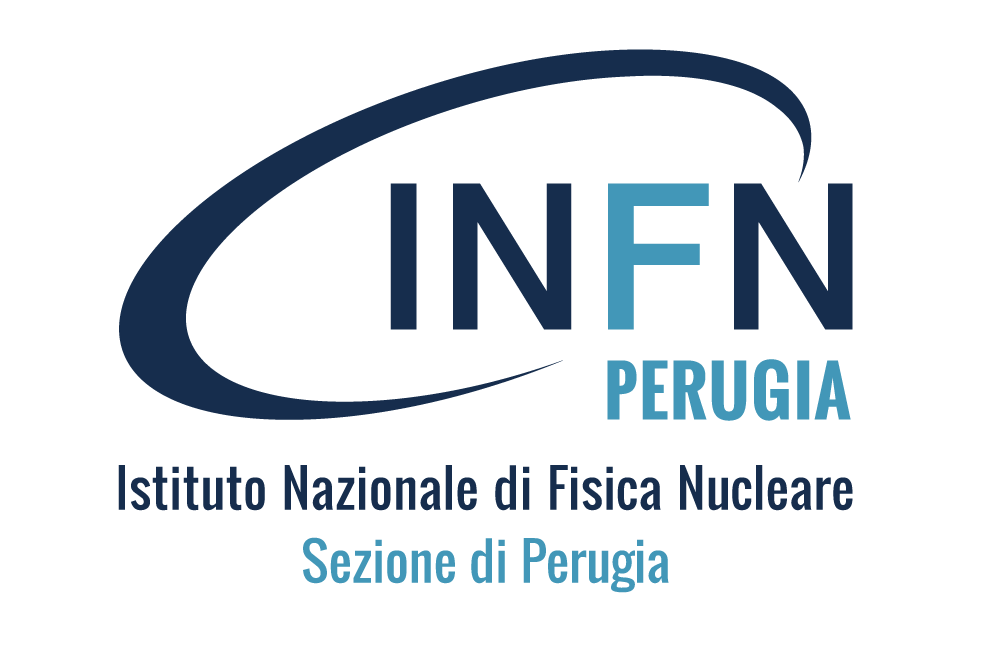 Stefano Simonucci
Sara Palmerini
Maurizio Busso
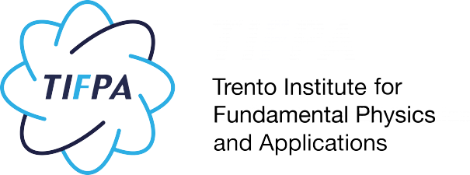 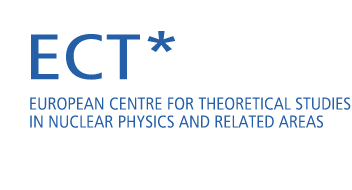 Simone Taioli
...and the PANDORA collaboration
Additional Slides
26
Elements of Nuclear Astrophysics
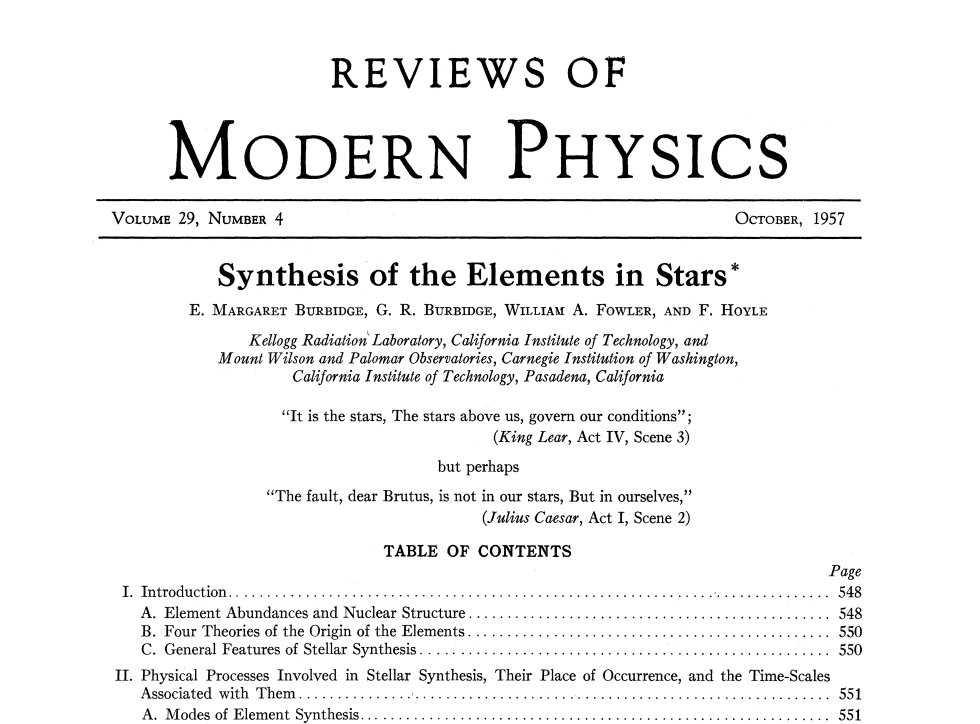 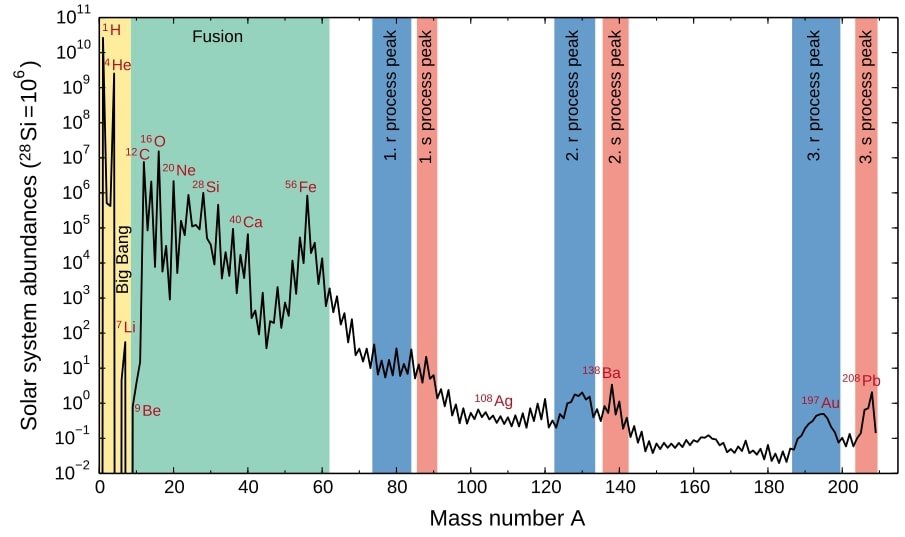 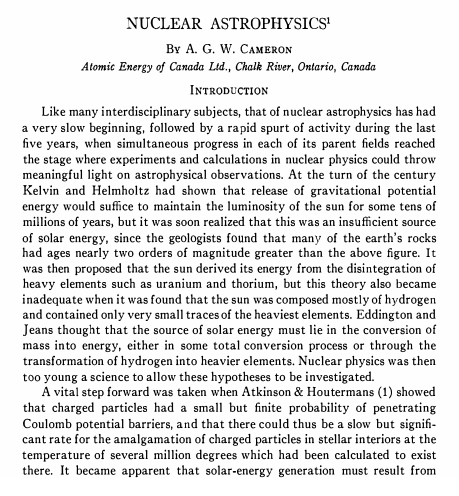 99% of elements beyond the iron peak are produced through neutron capture reactions
Elements till 56Fe (iron peak) are synthesised through successive thermonuclear fusion reactions
27
A. Arcones and F. Thielemann, A&AR 31 (2022)
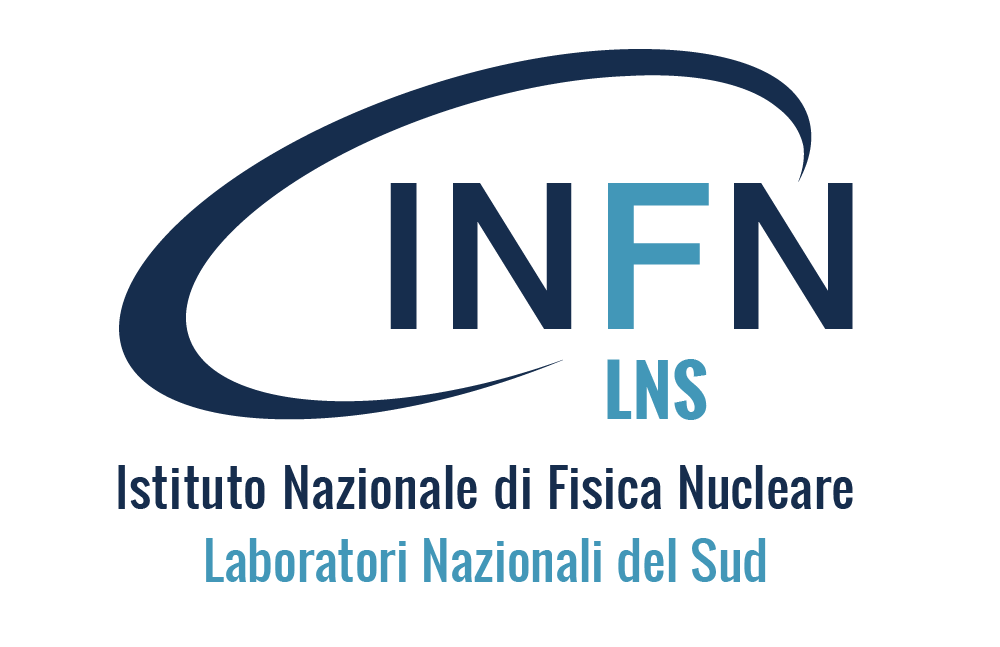 ECR plasma simulation pipeline
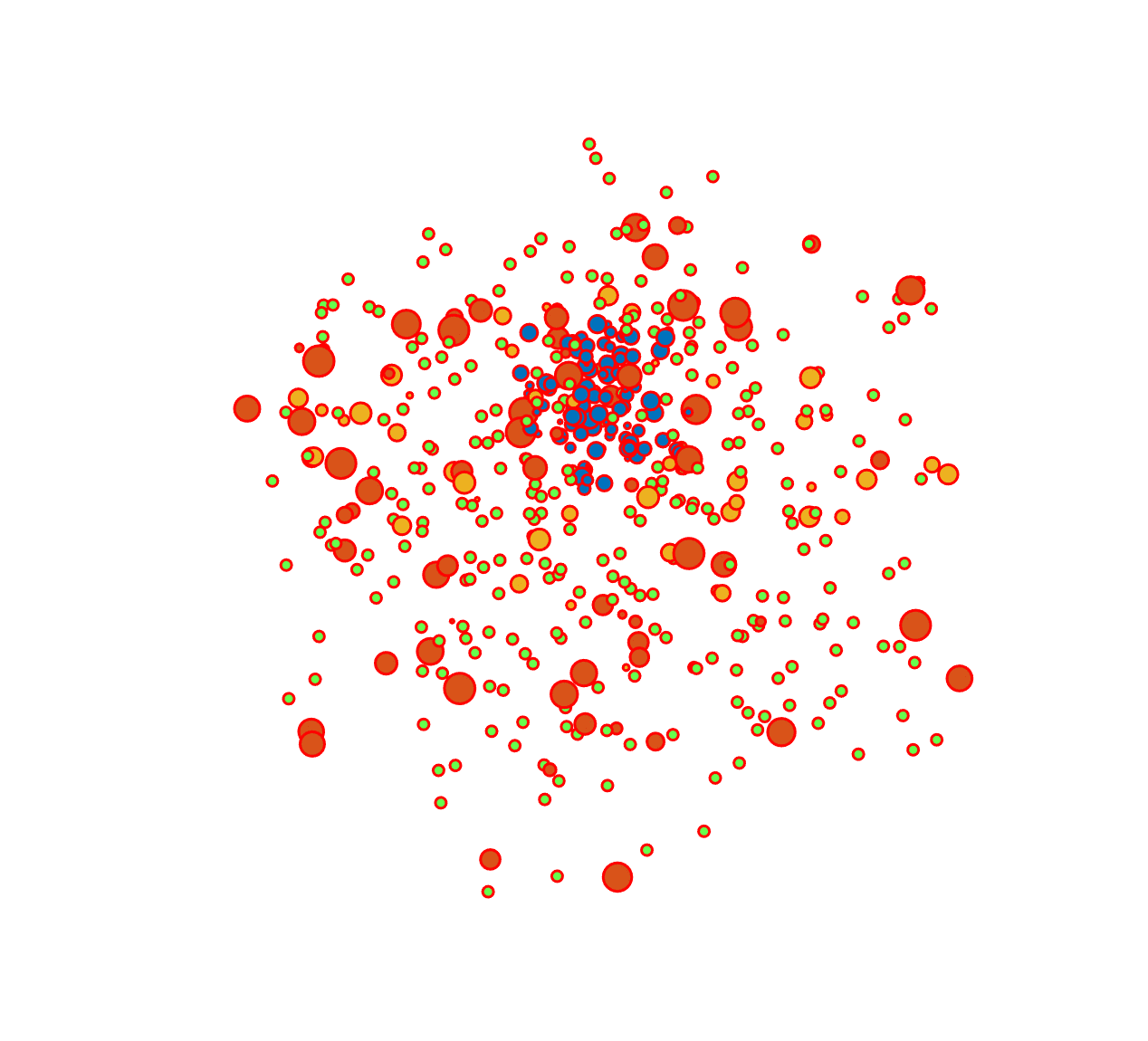 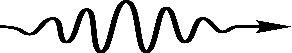 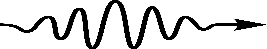 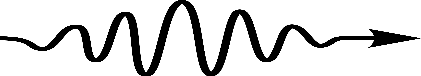 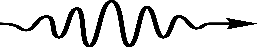 PIC SIMULATIONS FOR ELECTRONS
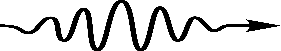 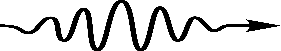 3D, steady-state maps of ne and Ee
PIC-MC SIMULATIONS FOR PLASMA IONS
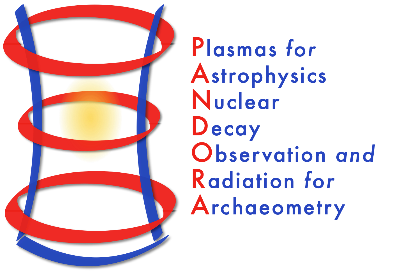 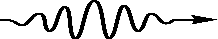 PIC-MC SIMULATIONS FOR ISOTOPE IONS
3D, steady-state maps of <Z> and ni
3D, steady-state maps of <Z> and λ*
First level input to all codes and therefore precision needed

Observables: Soft X-ray spectroscopy, interferometry, polarimetry, profilometry, Thomson scattering
Second level input to in-plasma decay code

Observables: Faraday cup, optical emission spectroscopy, X-ray fluorescence
Observables: PANDORA
B. Mishra and A. Pidatella – INFN - LNS
3rd PANDORA Progress Meeting – Legnaro – October 7-8, 2024
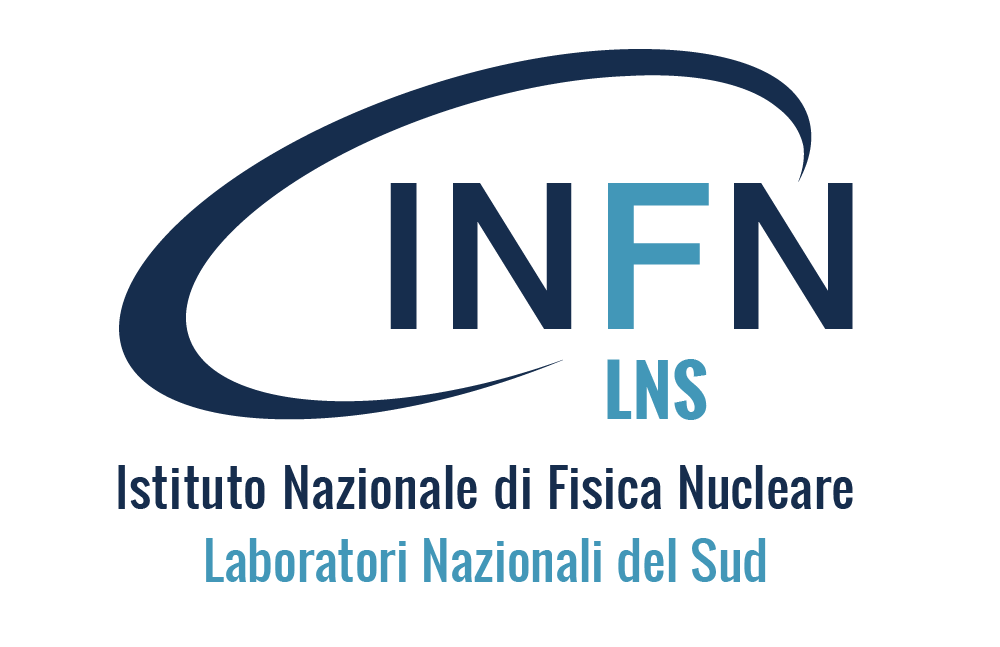 Particle-in-Cell Simulations
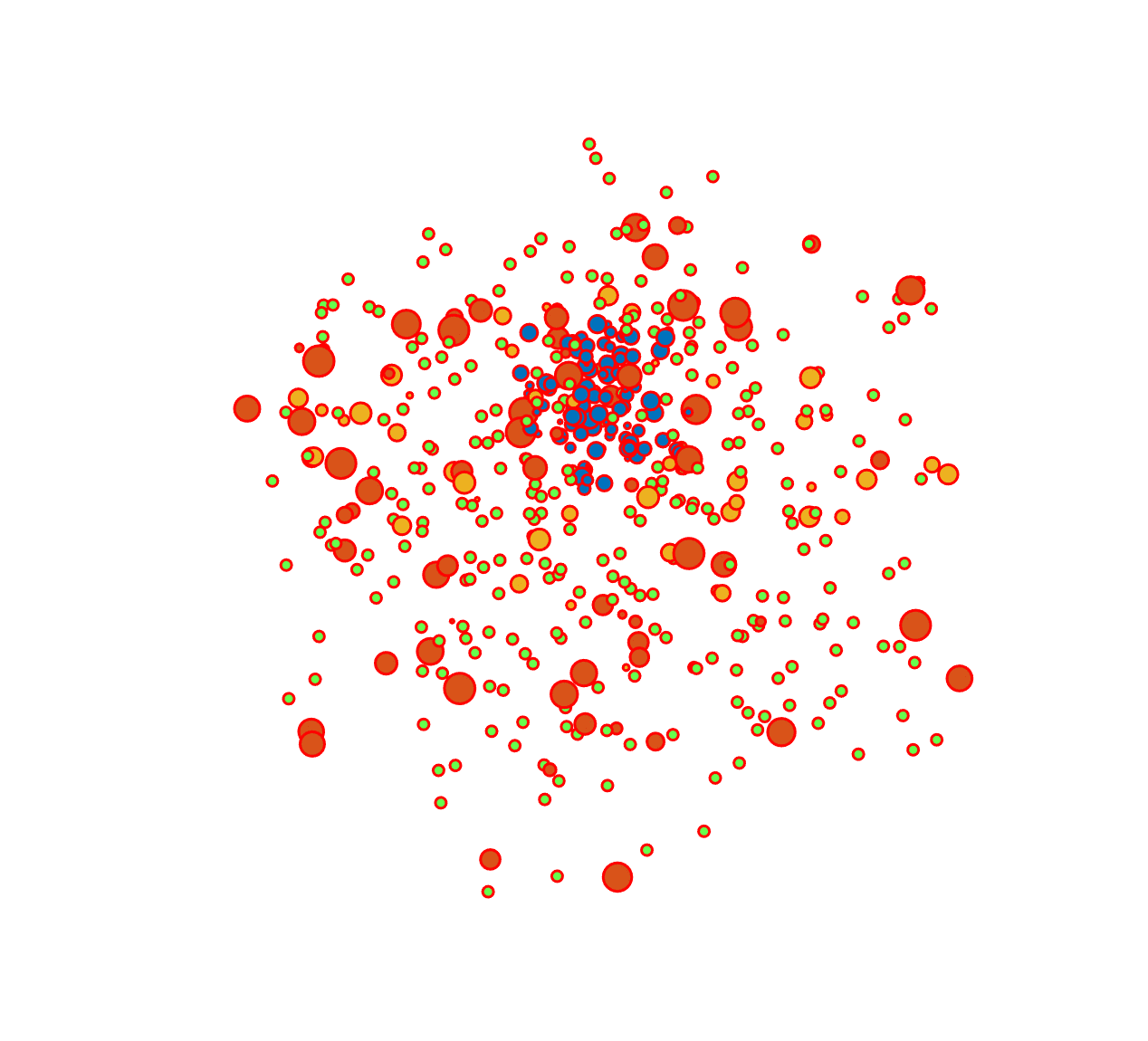 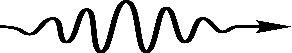 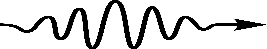 PIC is a technique to simulate plasma.
Self-consistent, steady-state solution
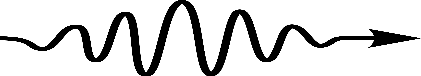 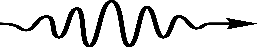 Occupation maps are scaled to density maps according to some physical law, and fields are calculated on grid points using FEM/FDM
N macroparticles, each representing a certain number of real particles, are initialised and transported according to equations of motion
The simulation domain is divided into a grid, and particle trajectories leaves traces at grid points which leads to an occupation map
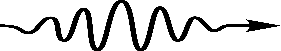 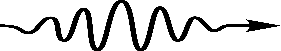 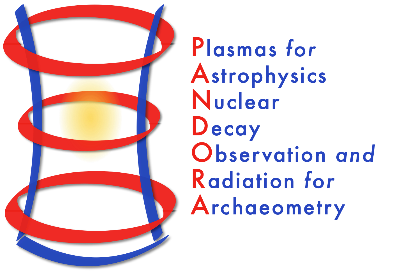 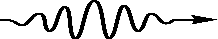 (i-1,j)
(i-1,j-1)
(i-1,j+1)
(i-1,j)
(i-1,j)
(i-1,j-1)
(i-1,j+1)
(i-1,j-1)
(i-1,j+1)
(i,j-1)
(i,j+1)
(i,j)
(i,j-1)
(i,j+1)
(i,j-1)
(i,j+1)
(i,j)
(i,j)
(i+1,j-1)
(i+1,j+1)
(i+1,j)
(i+1,j-1)
(i+1,j-1)
(i+1,j+1)
(i+1,j+1)
(i+1,j)
(i+1,j)
THEORY AND SIMULATIONS 1 – Gedankenexperiment for PANDORA – Plasma Modelling
B. Mishra and A. Pidatella – INFN - LNS
3rd PANDORA Progress Meeting – Legnaro – October 7-8, 2024
ECR Plasma Electron Simulations
PIC simulation for ECR plasma electrons
Description: Vlasov-Maxwell equation
Scaling: Plasma cutoff density
Self-consistency: Microwave EM field

D. Mascali, G. Torrisi et al , Eur. Phys. J. D. 69, 27 (2015)
G. Torrisi, D. Mascali et al, JEWA 28, 9 (2014)
A. Galatà et al, Front. Phys. 10, 947194 (2022)
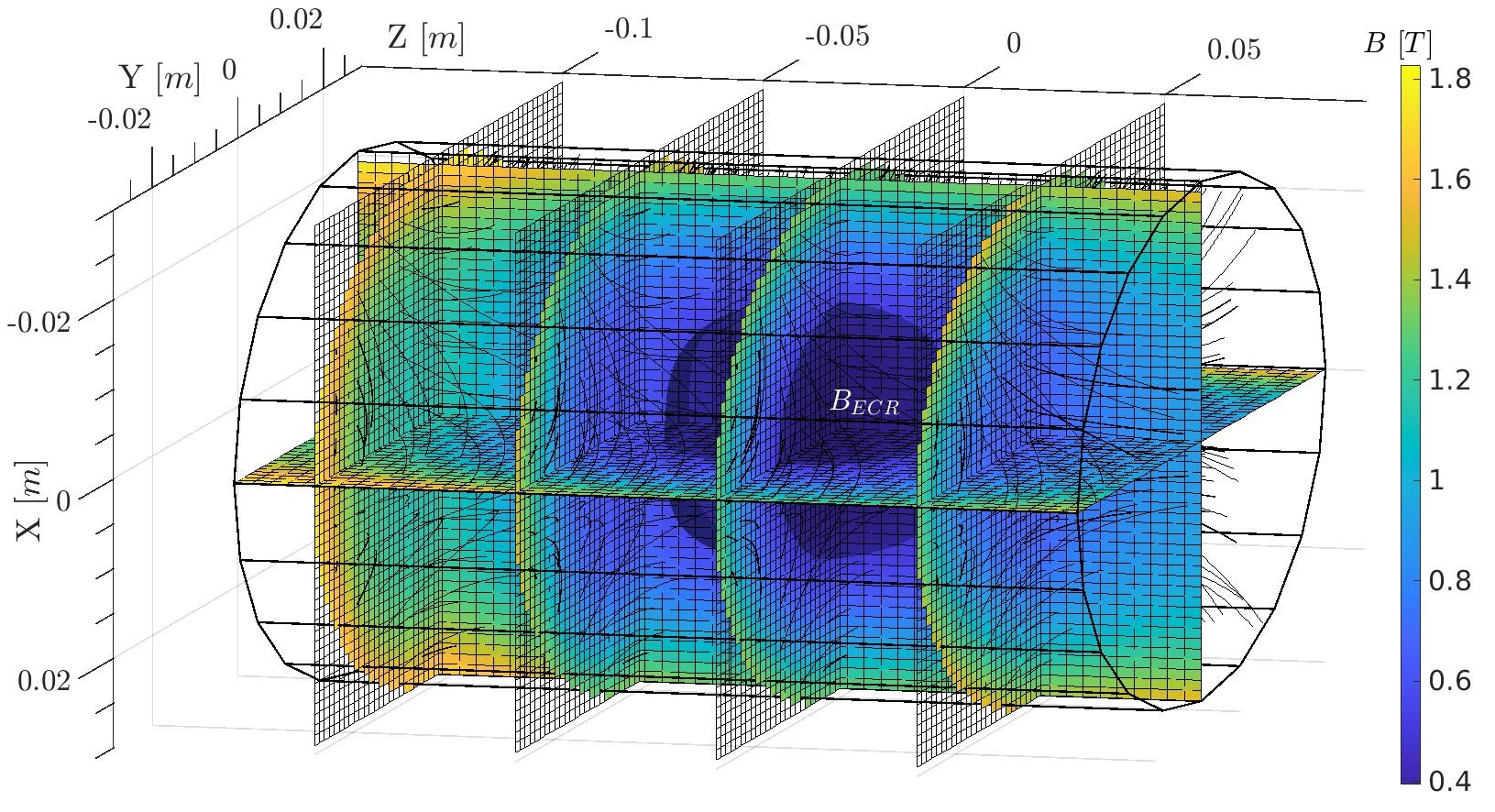 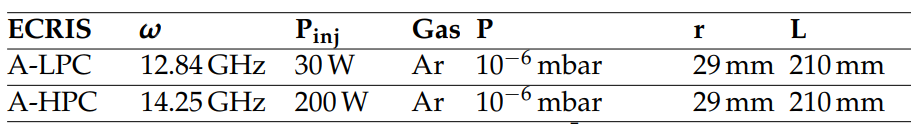 R = 29 mm
L = 210 mm
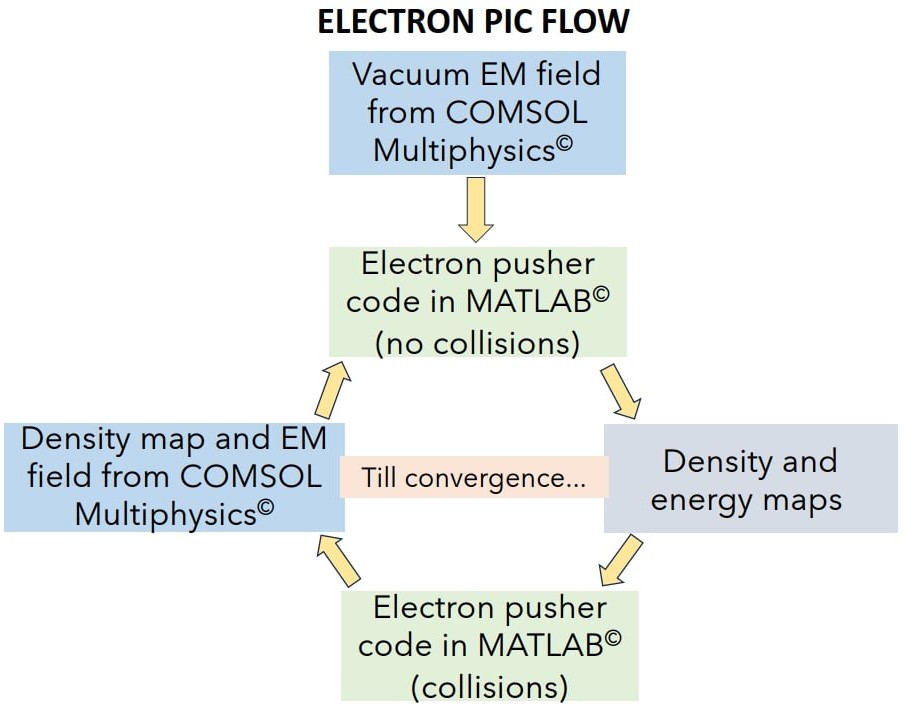 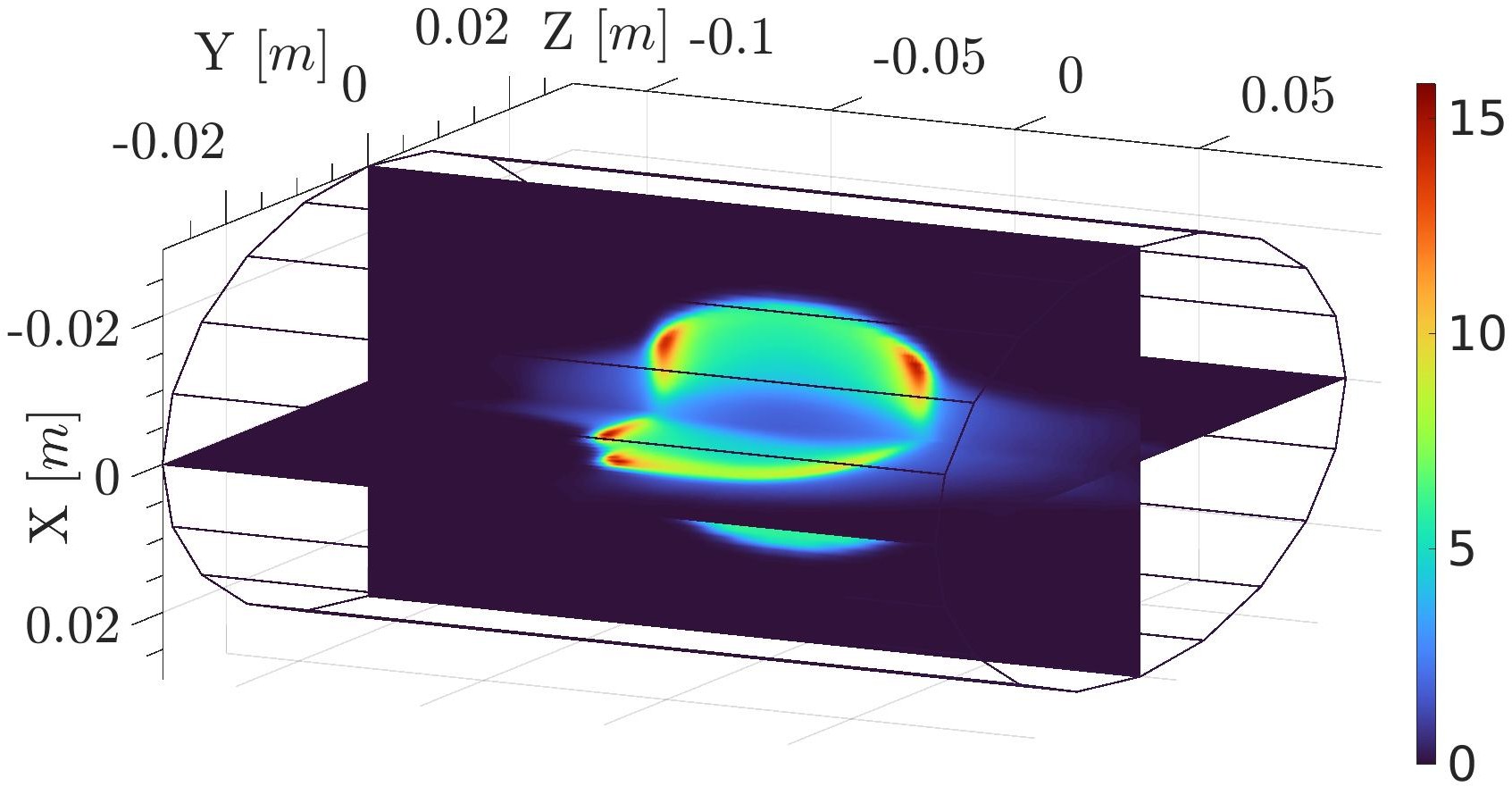 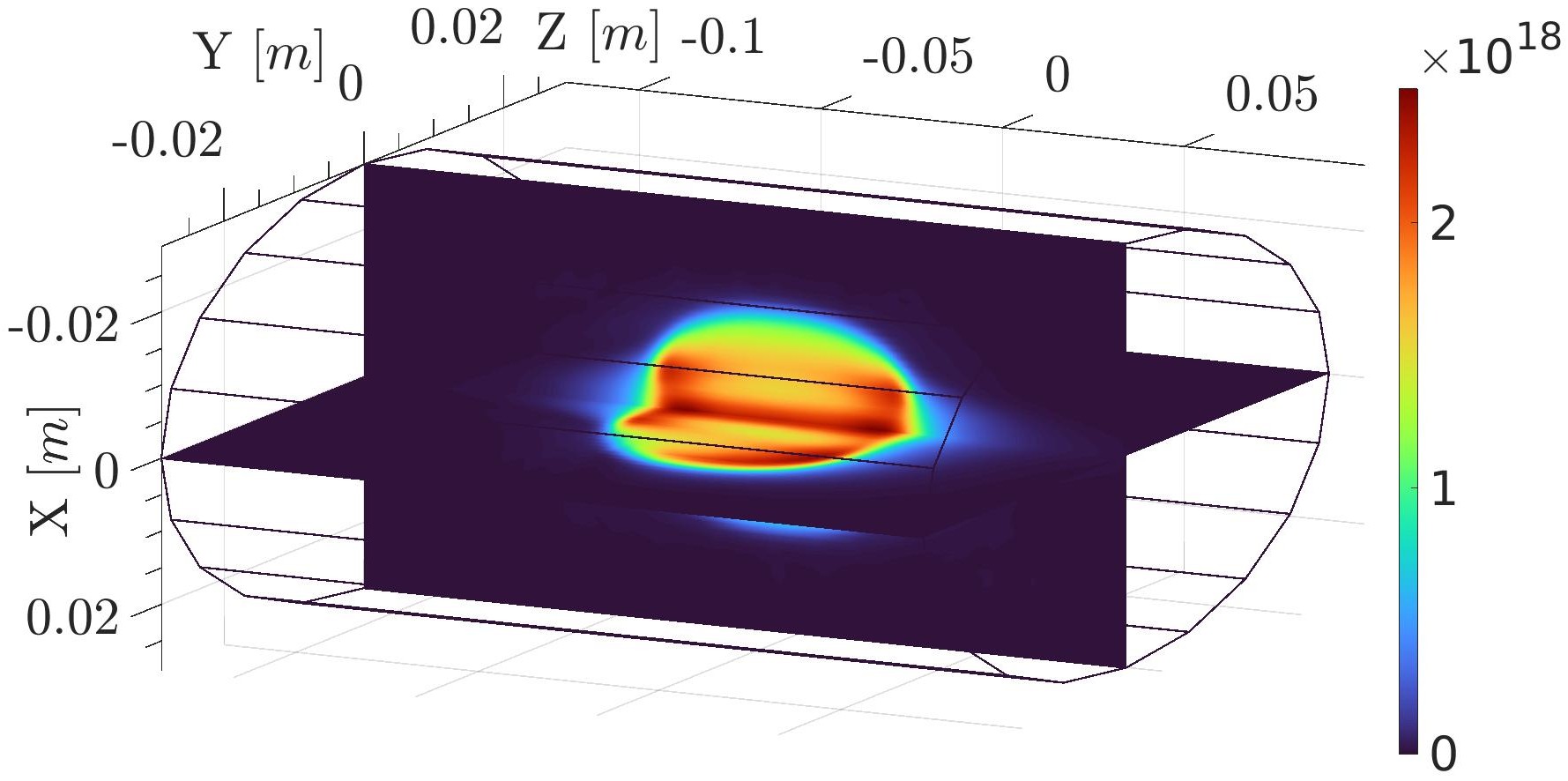 Electron density ne (m-3) and mean energy Ee (keV) maps for A-HPC obtained from PIC simulations.
THEORY AND SIMULATIONS 1 – Gedankenexperiment for PANDORA – Plasma Modelling
B. Mishra and A. Pidatella – INFN - LNS
3rd PANDORA Progress Meeting – Legnaro – October 7-8, 2024
ECR Plasma Ion Simulations
PIC simulations for ECR plasma ions:
Description: Vlasov-Maxwell equations + Balance equation
Scaling: Quasineutrality with electron density
Self-consistency: Electron density and energy maps

B. Mishra et al, Front. Phys. 10, 932448 (2022)
B. Mishra, EPJ WoC 275, 02001 (2023)
Ion Transport
Transport in EM fields under Lorentz force
Collisions by Fokker-Planck equation
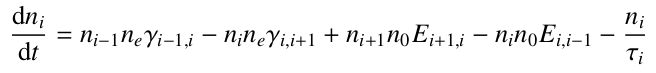 MC Sampling
3 core modules
Electron impact ionization (EI)
Ion impact charge exchange (CEX)
Density Scaling
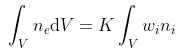 Iterative scaling of ion occupation map
THEORY AND SIMULATIONS 1 – Gedankenexperiment for PANDORA – Plasma Modelling
B. Mishra and A. Pidatella – INFN - LNS
3rd PANDORA Progress Meeting – Legnaro – October 7-8, 2024
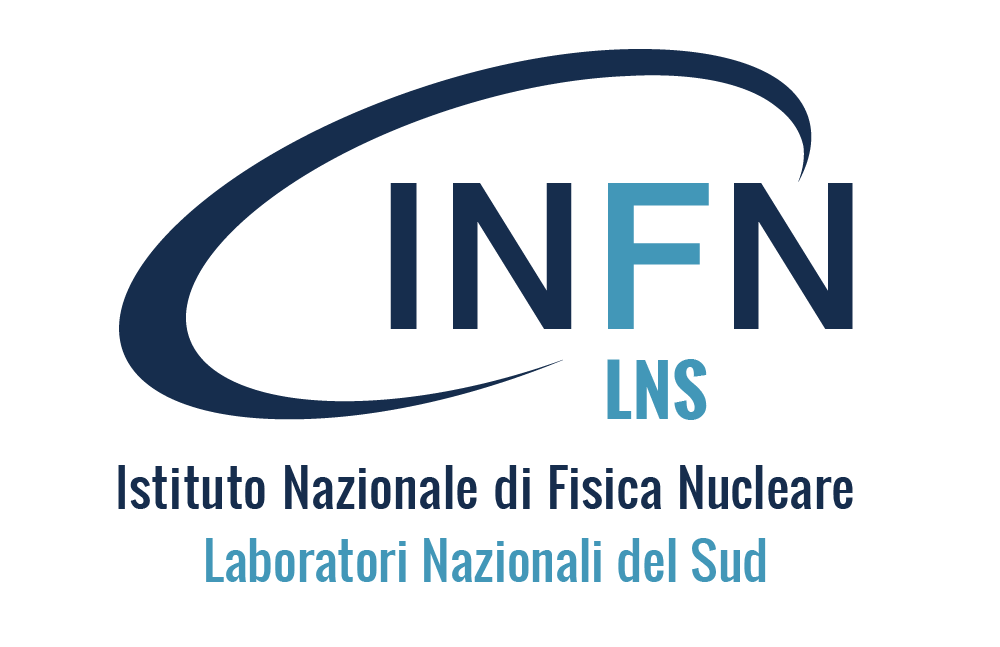 ECR Plasma Ion Simulations: Results
The main results of the PIC-MC simulations are 3D steady-state maps of ion density in for each ionisation stage and <Z>
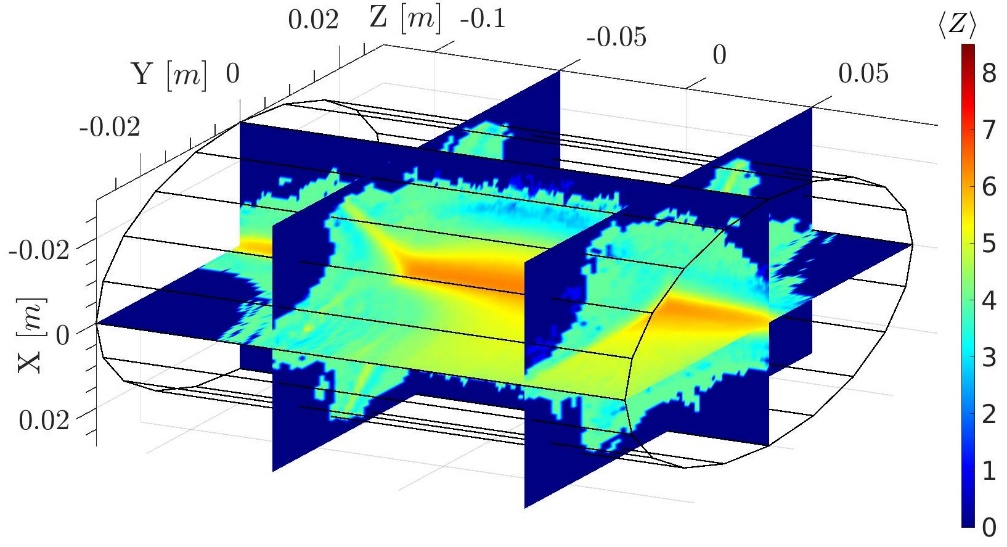 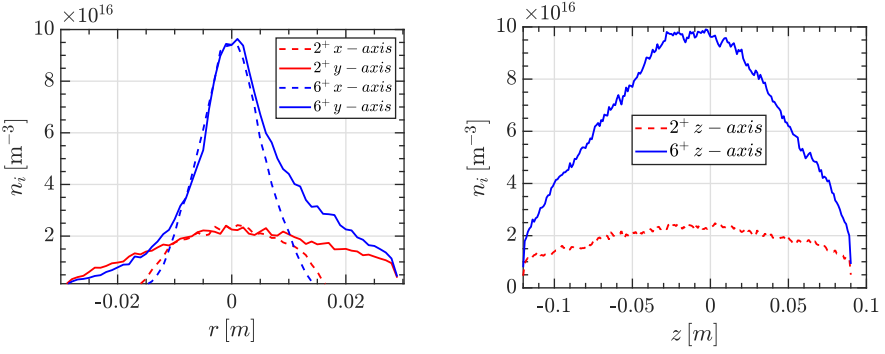 Higher charge states tend to accumulate in the near-axis region because they are generated from lower charge states through EI in those same regions with high Ee, and they are strongly confined by EDL and diffusion
ni of Ar2+ and Ar6+ in A-HPC ECRIS along the radius and axis in A-HPC (top) and same for O1+ and O3+ in LEGIS (bottom)
<Z> of Ar plasma in A-HPC ECRIS as calculated using PIC-MC code (top) and of O plasma in LEGIS (bottom)
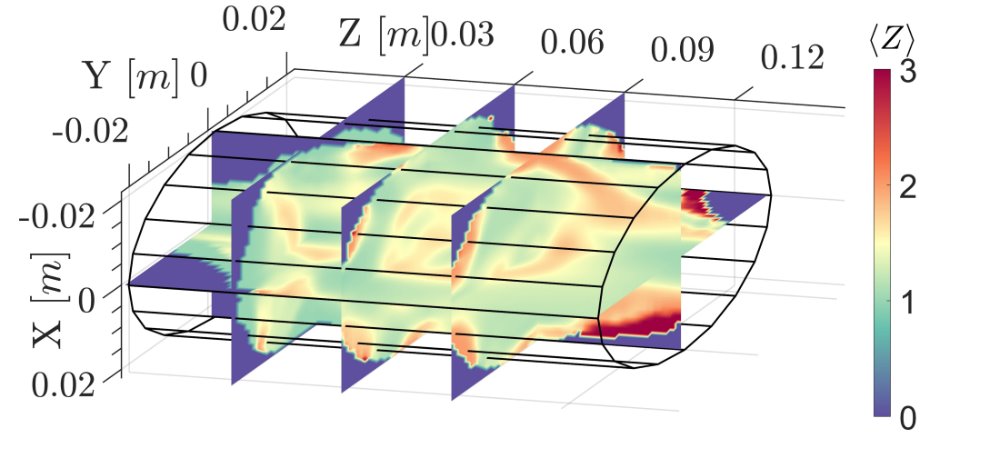 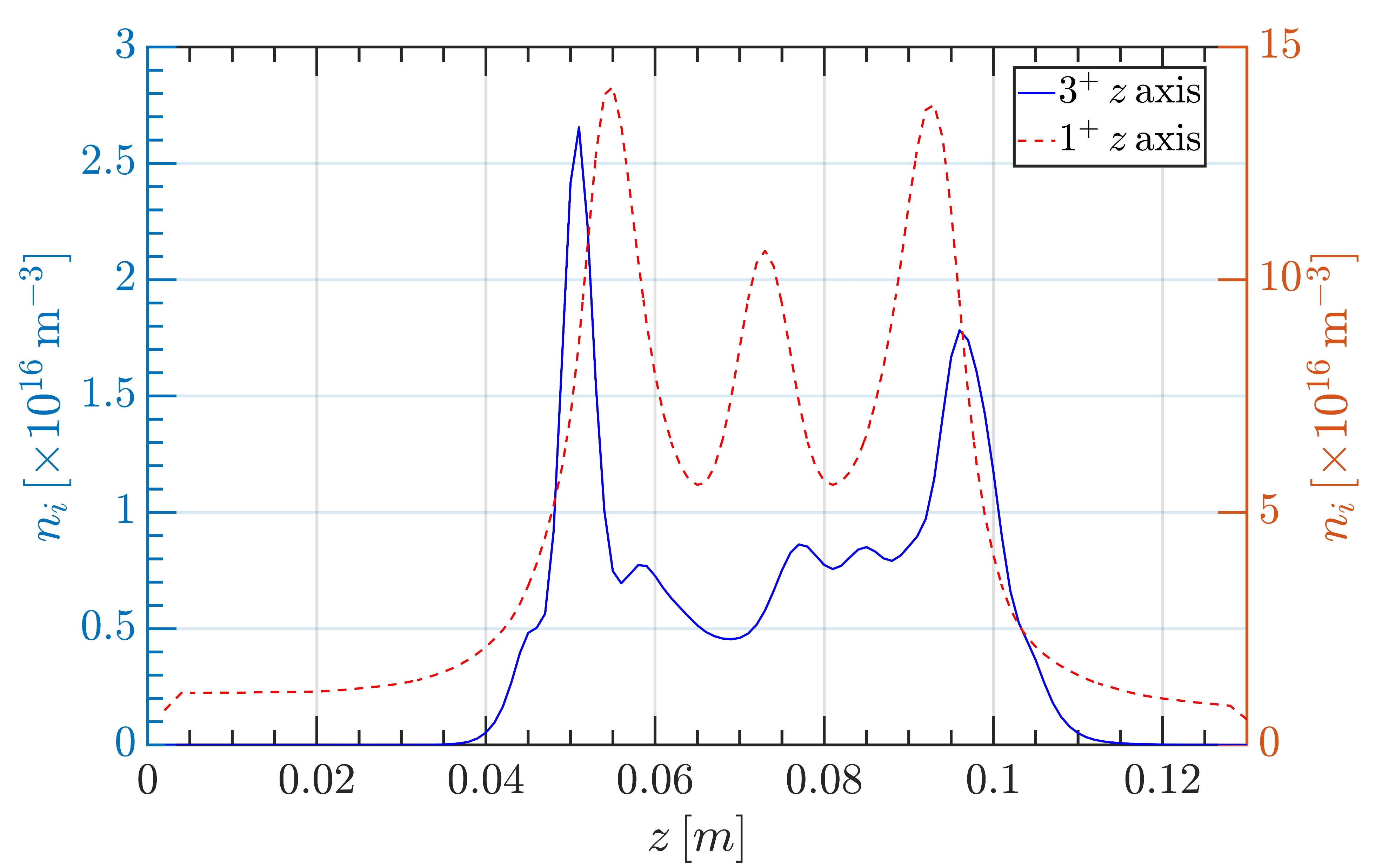 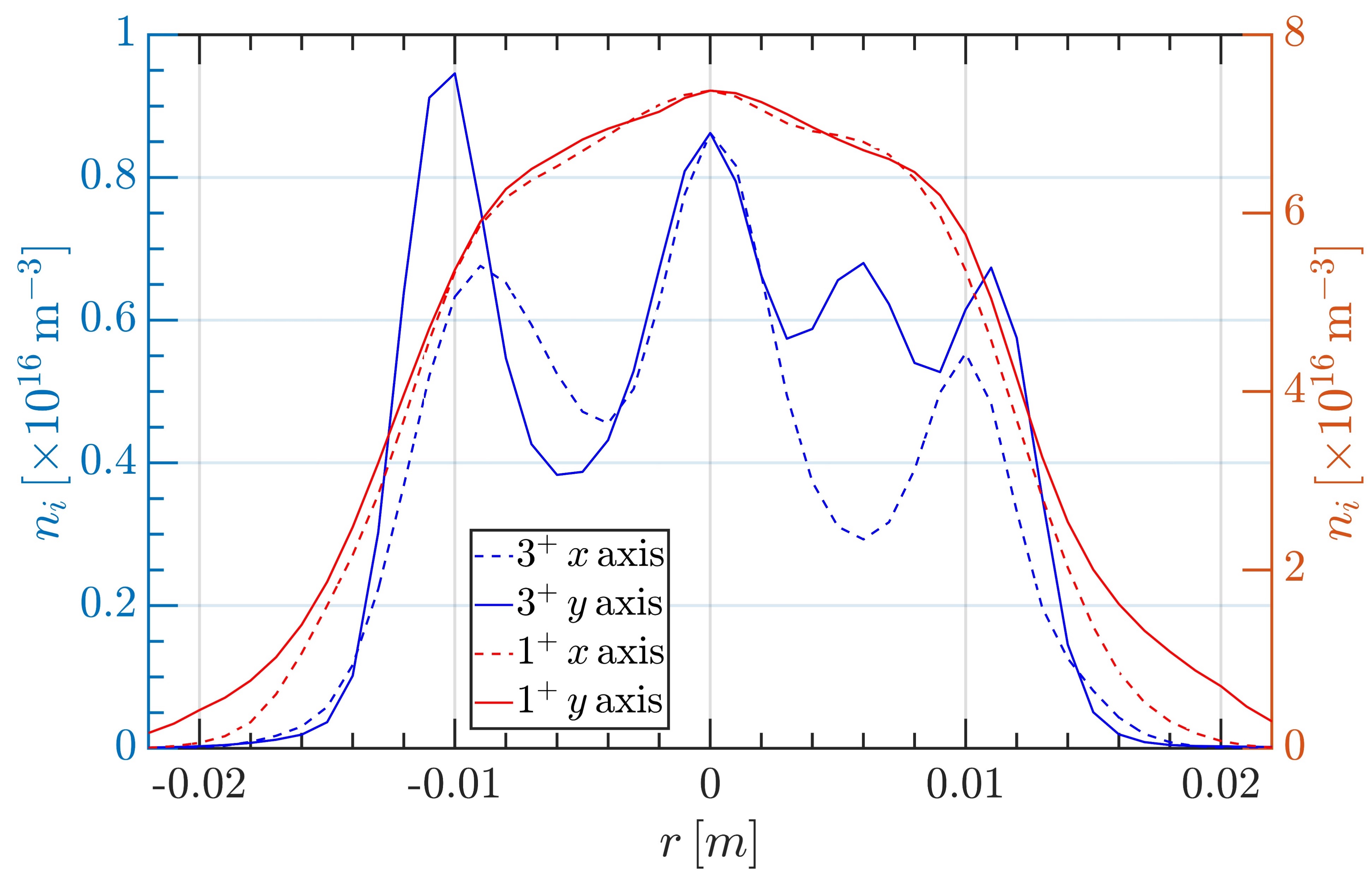 Results may vary according to the geometry of the system, the magnetostatic field and type of ions (which govern particle transport), and steady state ne, kTe maps
THEORY AND SIMULATIONS 1 – Gedankenexperiment for PANDORA – Plasma Modelling
B. Mishra and A. Pidatella – INFN - LNS
3rd PANDORA Progress Meeting – Legnaro – October 7-8, 2024
ECR Plasma Simulations: Radioisotopes
Radio-isotope ions can be simulated using the same PIC-MC codes, but density maps will evolve according to mass number conservation, and rate-matrix will be more complex 
B. Mishra, EPJ WoC 275, 02001 (2023)
Ion Transport
Transport in EM fields under Lorentz force
Collisions by Fokker-Planck equation
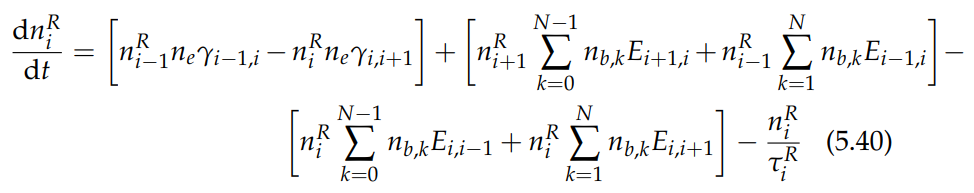 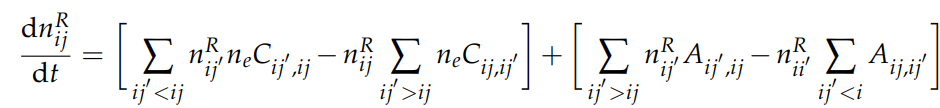 MC Sampling
For CSD
For LPD
Scaling coefficient
Density Scaling
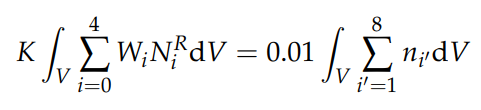 Transfer coefficient
Concentration
THEORY AND SIMULATIONS 1 – Gedankenexperiment for PANDORA – Plasma Modelling
B. Mishra and A. Pidatella – INFN - LNS
3rd PANDORA Progress Meeting – Legnaro – October 7-8, 2024
ECR Plasma Simulations: Radioisotopes
An attempt was made to verify whether the corona model can be applied to model LPD in ECR plasmas
F. Cittadini, Master Thesis
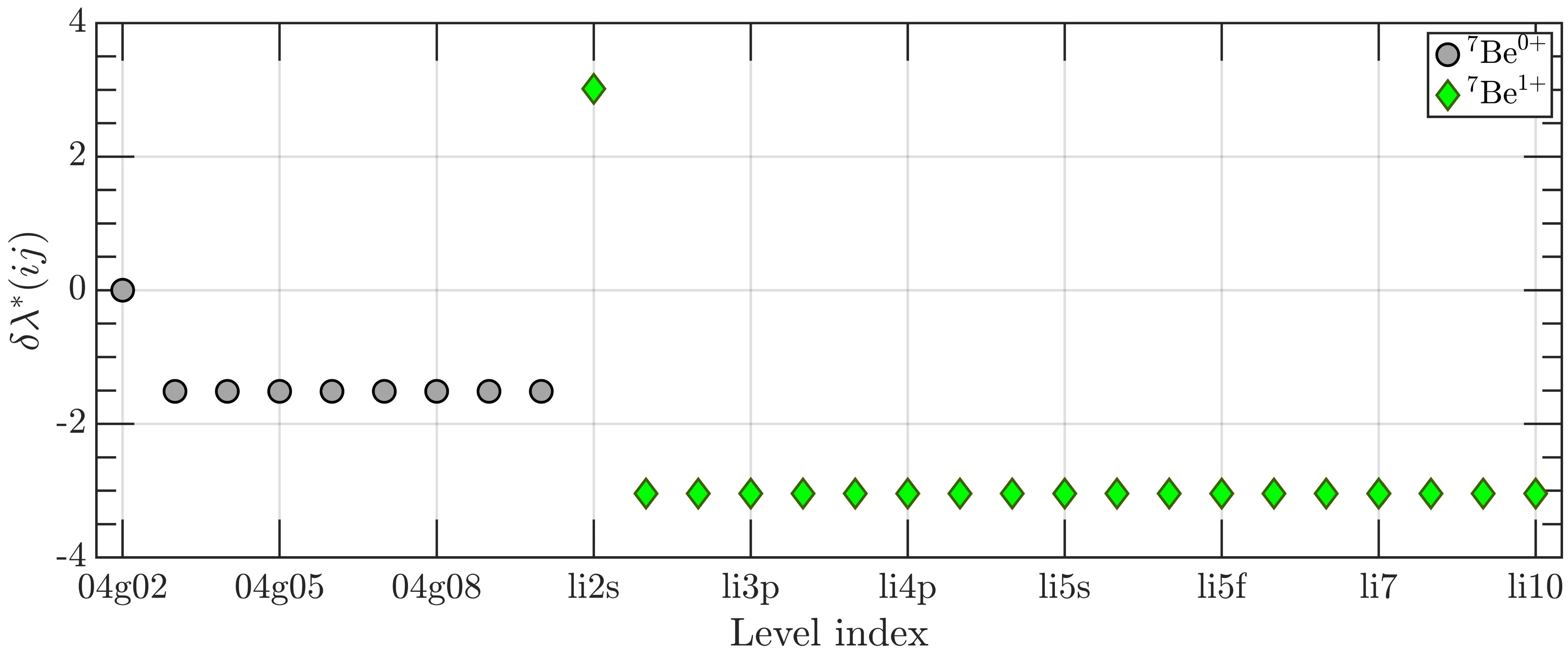 Electron impact collisional excitation rate
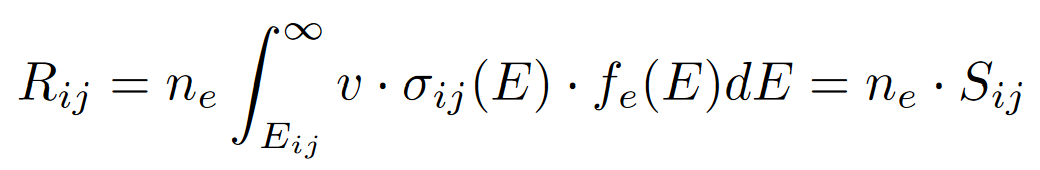 Superlevels
Spontaneous emission rate
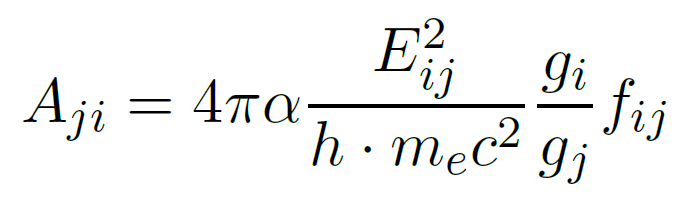 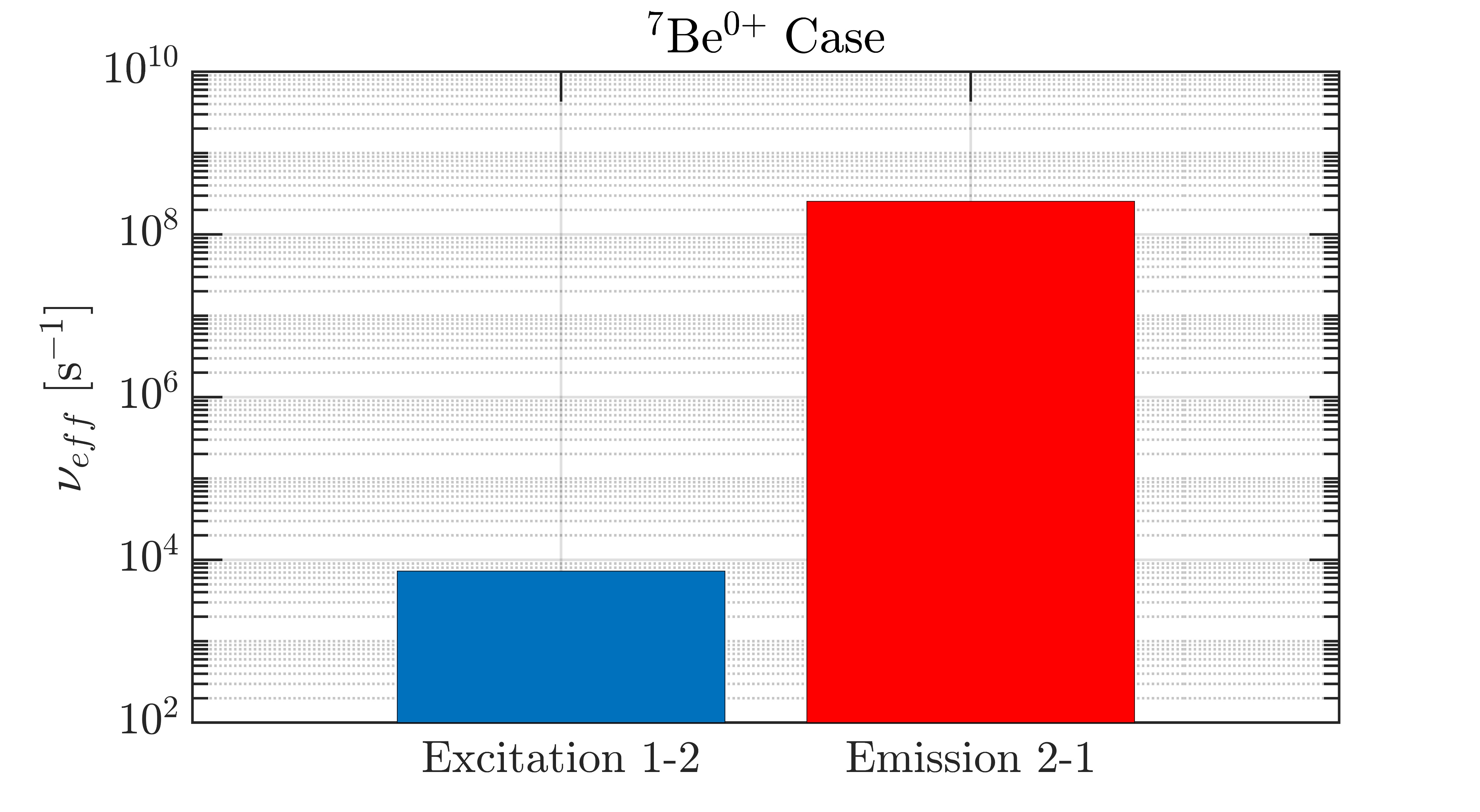 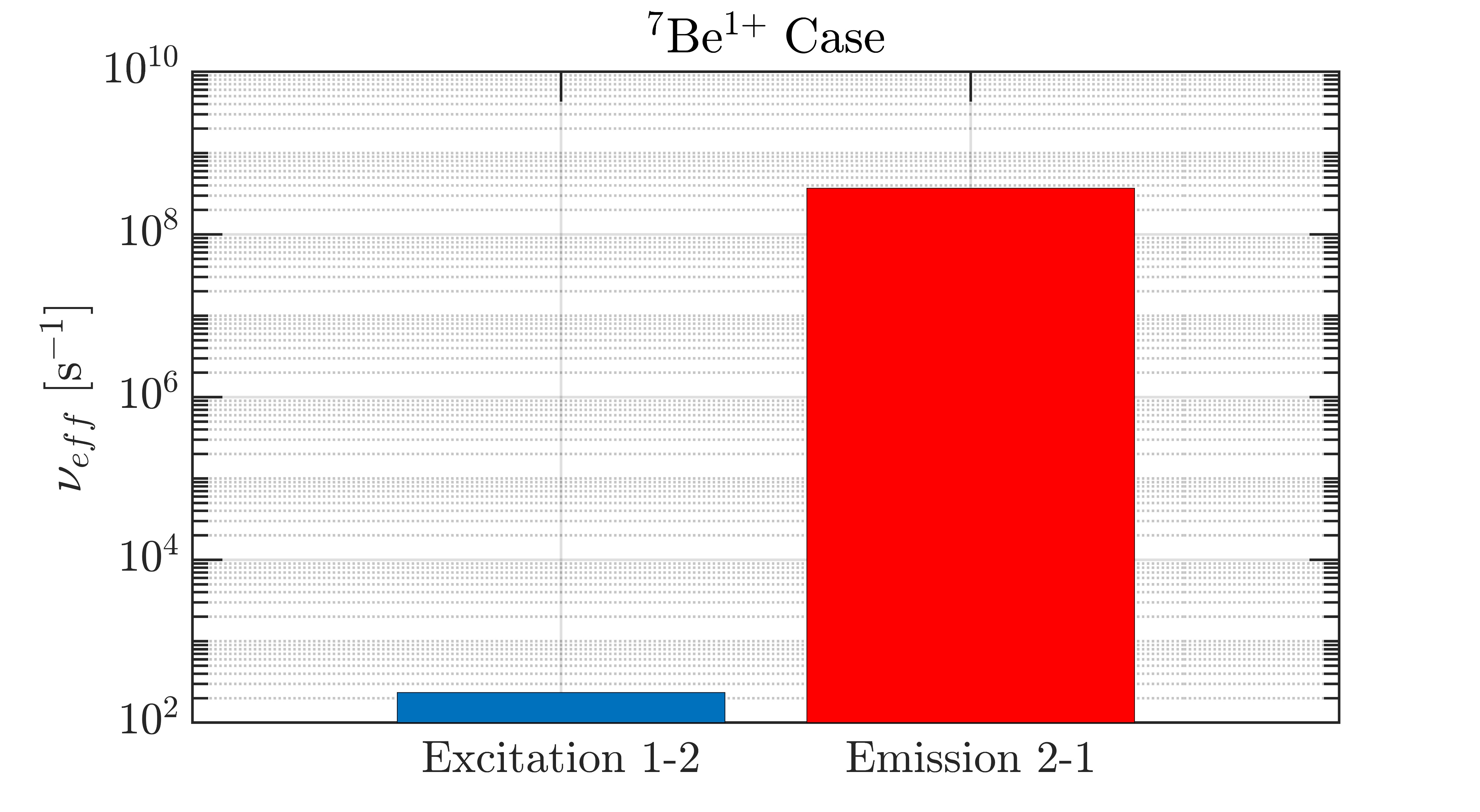 Corona model NOT applicable. Each process needs to be balanced by its own inverse process
THEORY AND SIMULATIONS 1 – Gedankenexperiment for PANDORA – Plasma Modelling
B. Mishra and A. Pidatella – INFN - LNS
3rd PANDORA Progress Meeting – Legnaro – October 7-8, 2024
ECR Plasma Simulations: Radioisotope Results
The main results of the PIC-MC simulations are 3D steady-state maps of ion density, the CSD and the LPD. For now, all ions are taken to be in ground state, till collisional de-excitation is included in the atomic processes
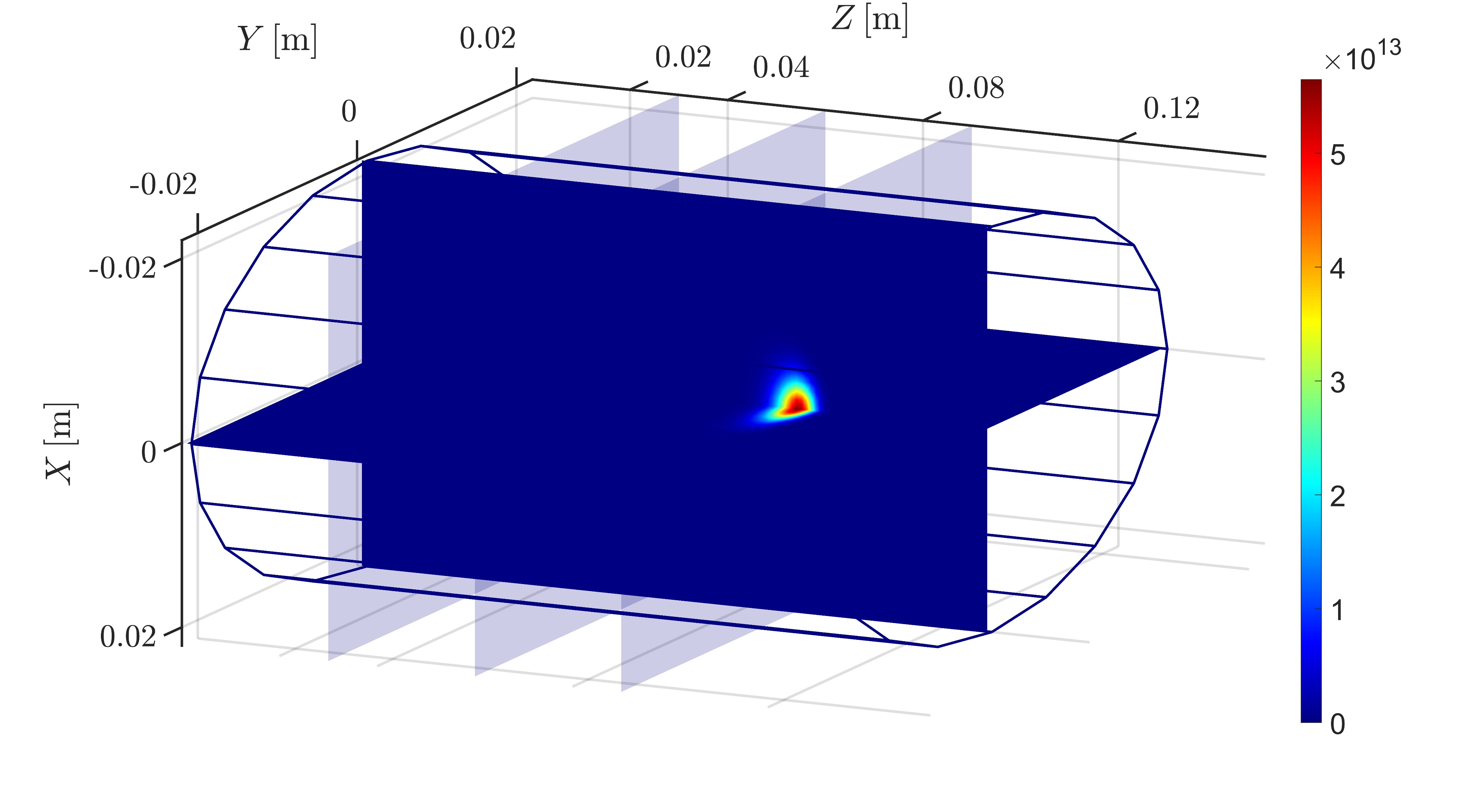 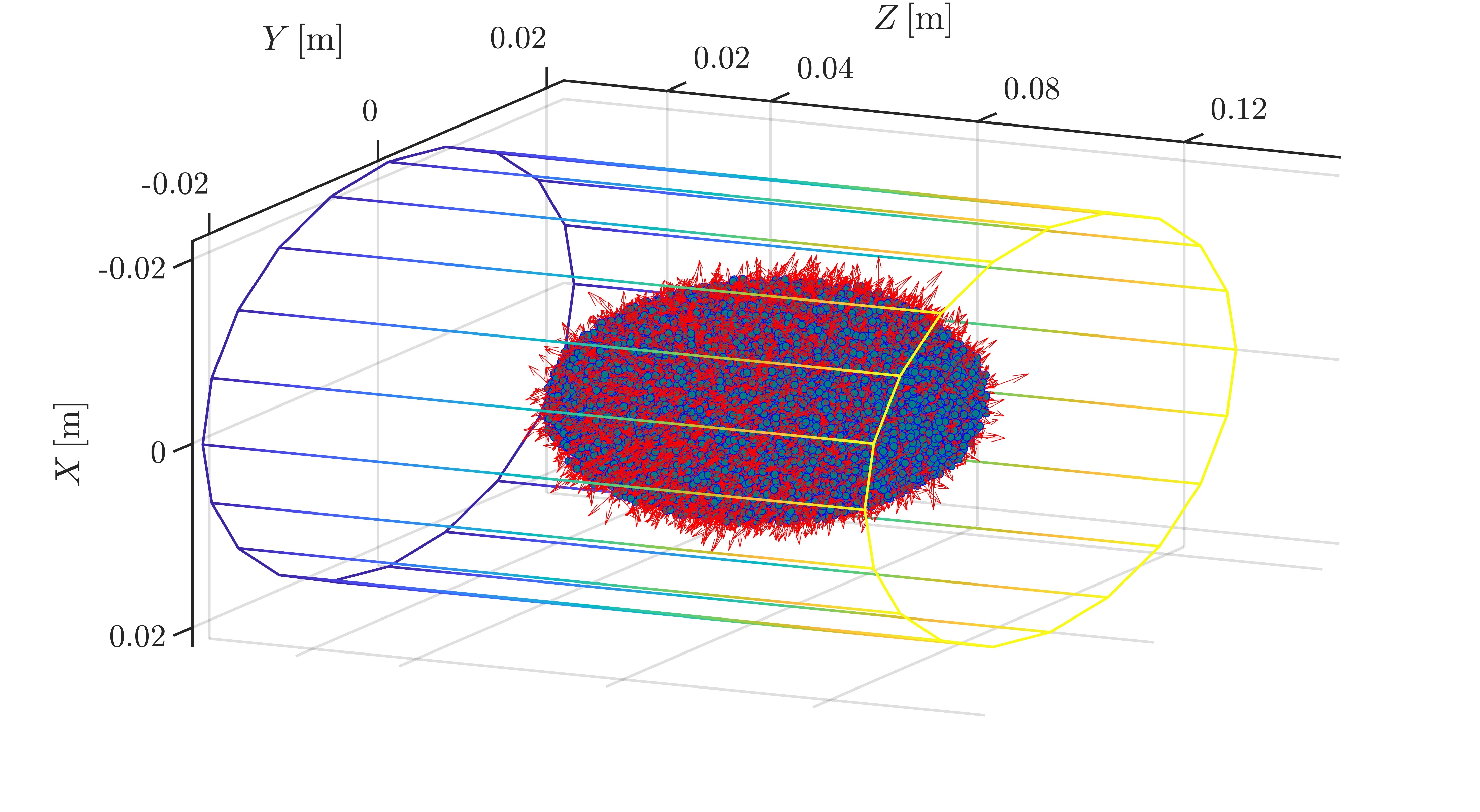 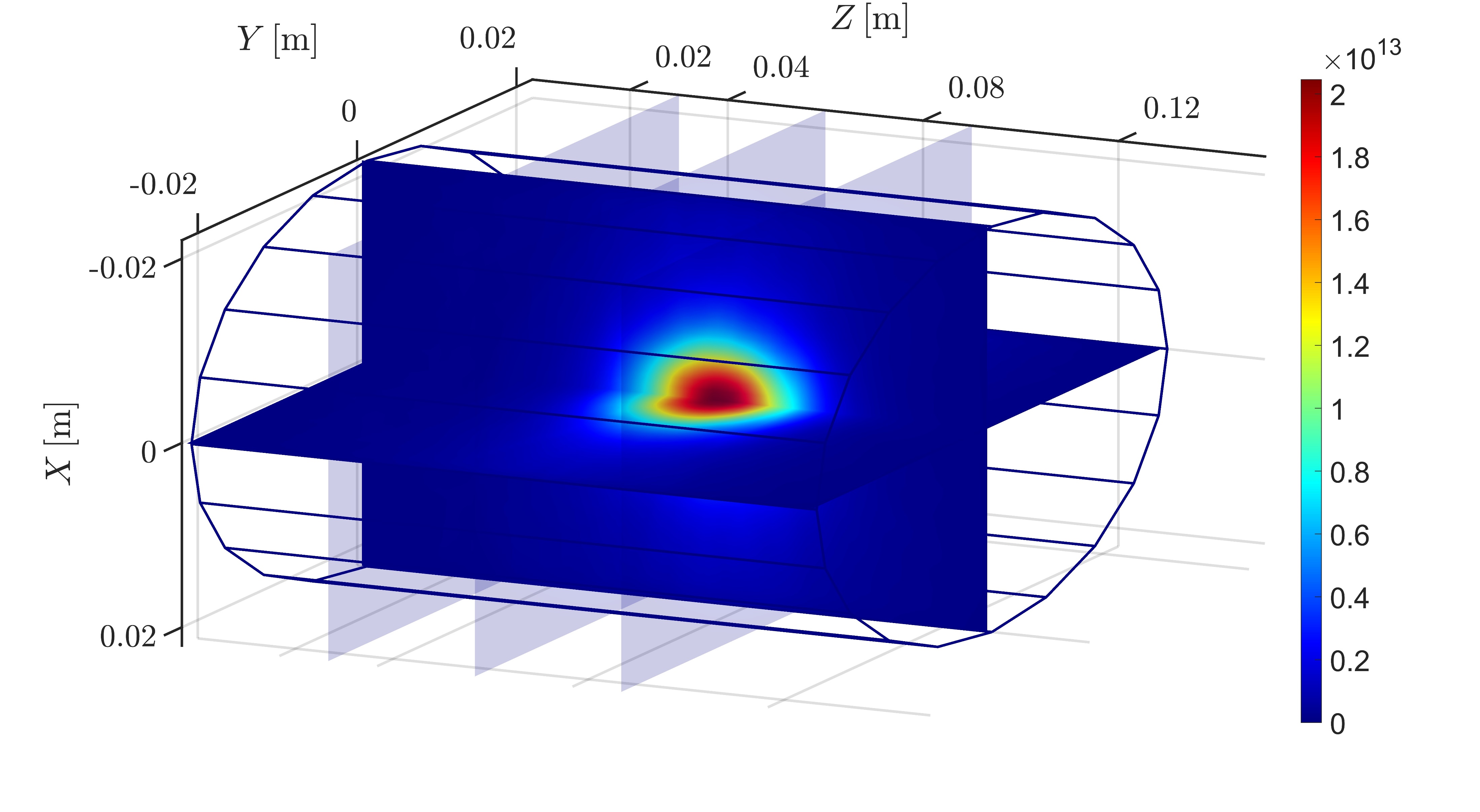 First calculations show sharp contrasts in density distribution of 7Be0+ (left) and 7Be2+ (right) in the plasma, leading to very different CSD in different regions of the plasma 
The initial distribution of 7Be0+ macroparticles was assumed to be a Gaussian plume (top right), just for sake of a gedankenexperiment. 
The CSD and decay maps vary according to injection conditions
THEORY AND SIMULATIONS 1 – Gedankenexperiment for PANDORA – Plasma Modelling
B. Mishra and A. Pidatella – INFN - LNS
3rd PANDORA Progress Meeting – Legnaro – October 7-8, 2024
ECR Plasma Electrons Benchmark: Soft X-ray Spectroscopy
Plasma diagnostic technique developed by INFN – LNS, Catania and ATOMKI, Debrecen to study properties of warm/hot electrons in ECR plasma using volumetric and space-resolved soft X-ray spectroscopy (2 < Ehν < 30 keV)

R. Racz, D. Mascali et al , Plasma Sources Sci. Technol. 26, 075011 (2017)
D. Mascali et al, Rev. Sci. Instrum. 87, 02A510 (2016)
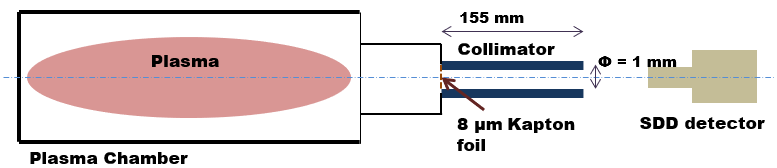 Volumetric X-ray emission from near-axis region, measured using SDD detector + collimator
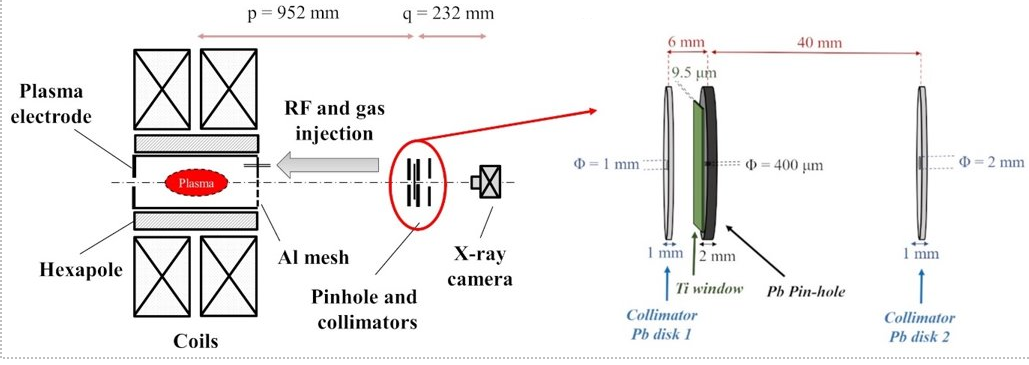 Space-resolved X-ray emission from different plasma zones, measured using CCD camera + pinhole
THEORY AND SIMULATIONS 1 – Gedankenexperiment for PANDORA – Plasma Modelling
B. Mishra and A. Pidatella – INFN - LNS
3rd PANDORA Progress Meeting – Legnaro – October 7-8, 2024
ECR Plasma Electrons Benchmark: Soft X-ray Spectroscopy
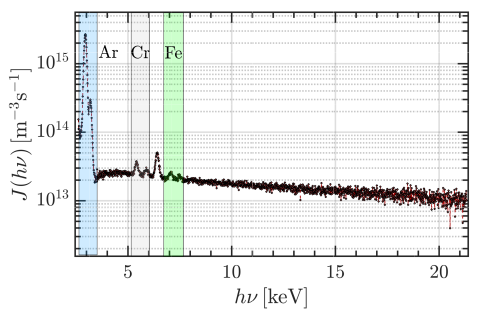 Raw data from SDD detector can be converted into X-ray emissivity density by calibration with Fe lines and correction for quantum efficiency and dead time

B. Mishra et al , Phys. Plasmas. 28, 102509 (2021)
B. Mishra et al, Cond. Matter (2021)
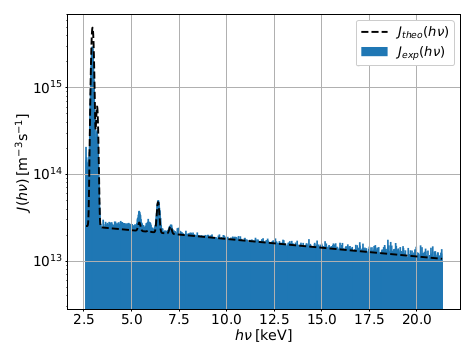 neni ~ 1.32x1032 m-6
expected ne ~ 1016 m-3 
kBTe ~ 21.15 keV
ne,loss ~ 1012 m-3
estimated jav ~ 2-3 mA/cm2 

EMISSIVITY MODEL REPRODUCES EXPECTED PLASMA PARAMETERS!
Plasma Emissivity Model
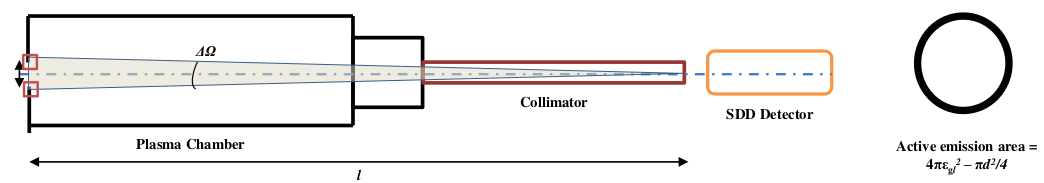 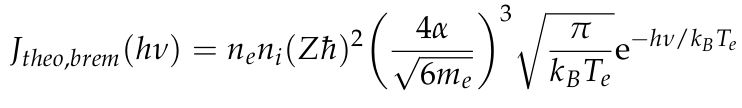 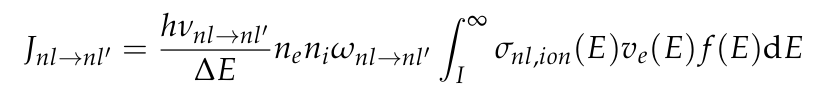 THEORY AND SIMULATIONS 1 – Gedankenexperiment for PANDORA – Plasma Modelling
B. Mishra and A. Pidatella – INFN - LNS
3rd PANDORA Progress Meeting – Legnaro – October 7-8, 2024
ECR Plasma Electrons Benchmark: Soft X-ray Spectroscopy
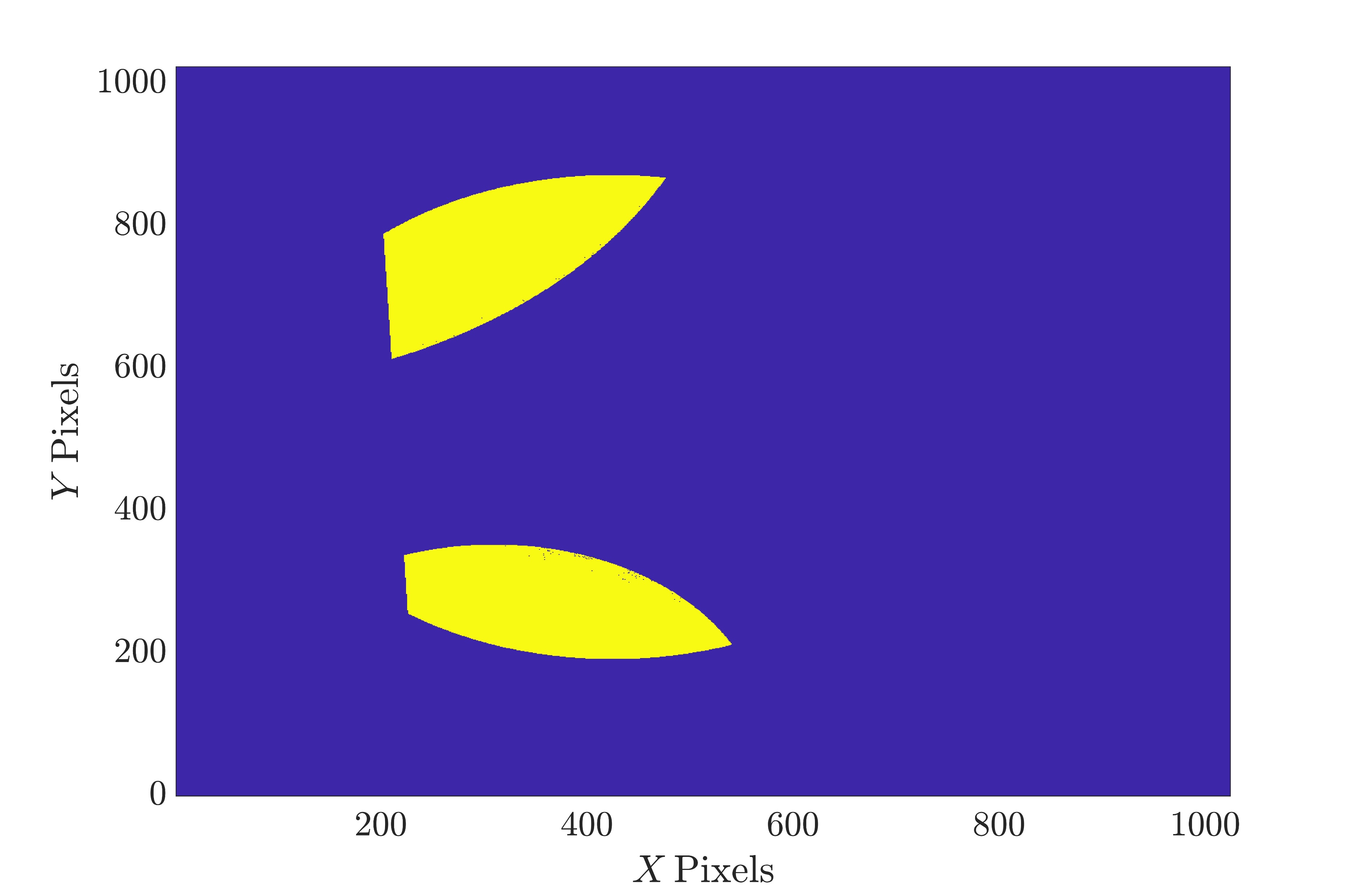 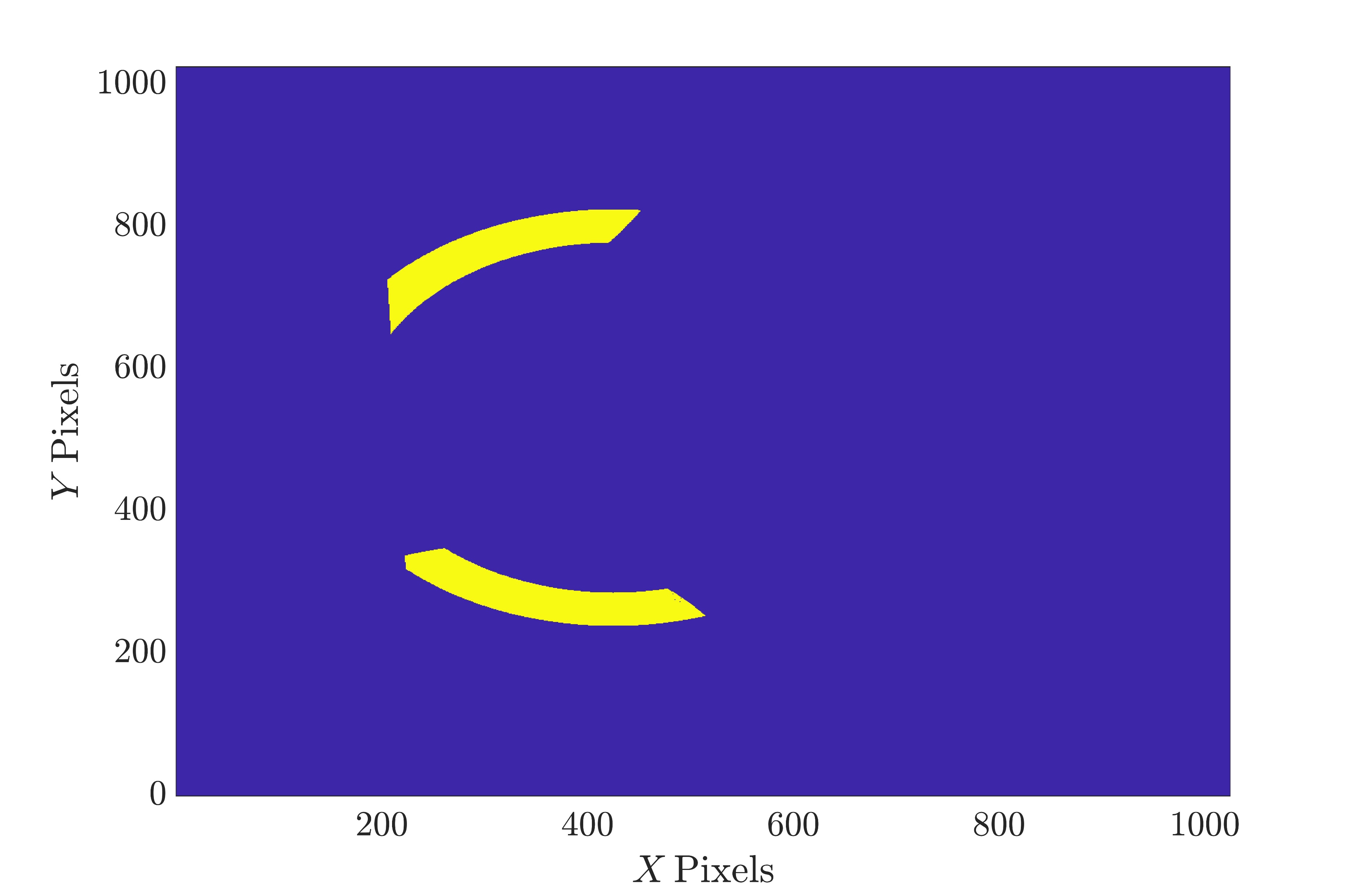 Groups of pixels (ROIs) can be selected on the CCD and raw binary data can be converted into soft X-ray spectrum using Single Photon Counting (SPhC) algorithm. 

E. Naselli et al, Condens. Matter 7, 1 (2022)
G. Finocchiaro et al, Phys. Plasmas 31, 6 (2024)
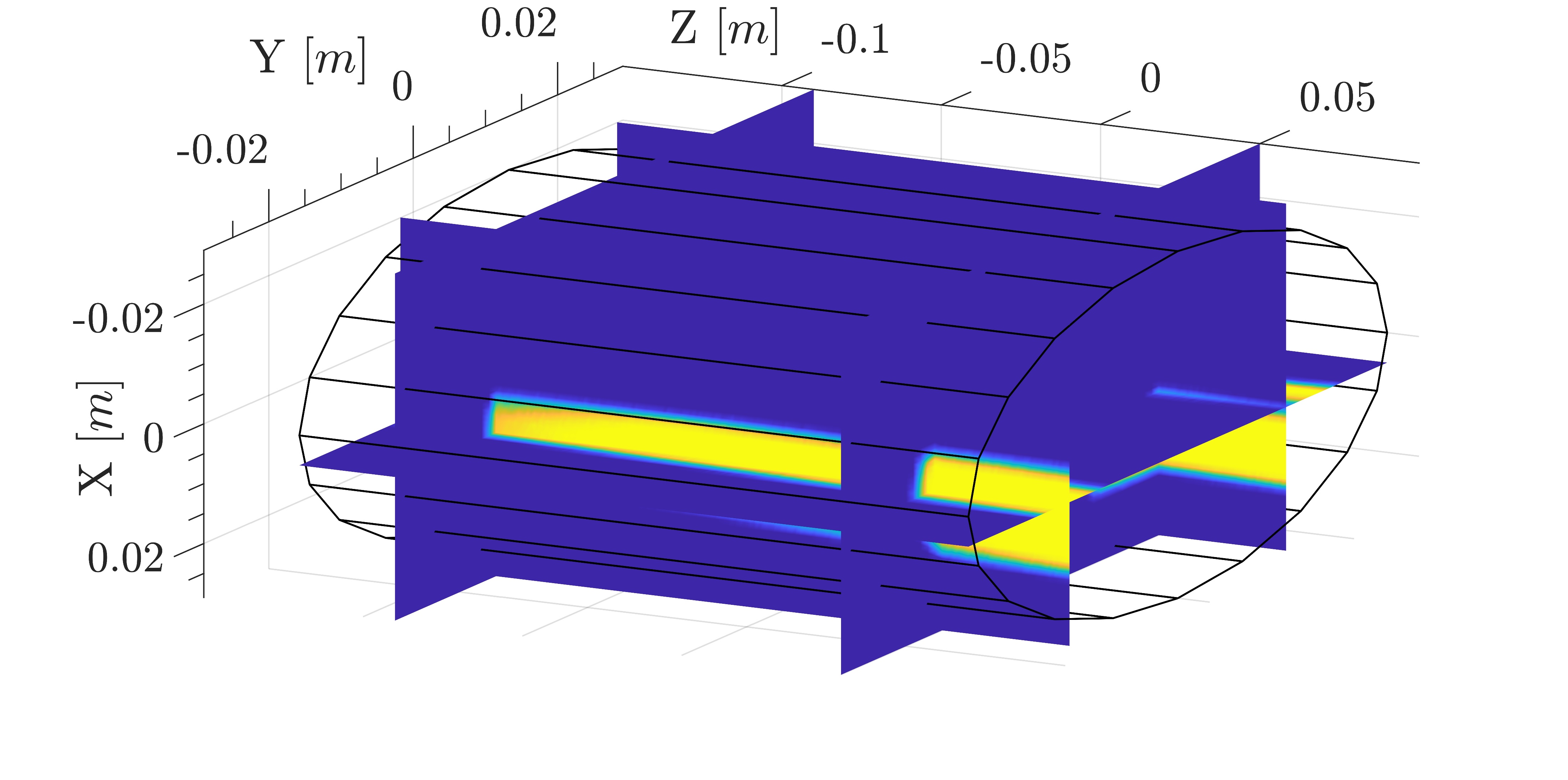 X-Ray Emissivity Density
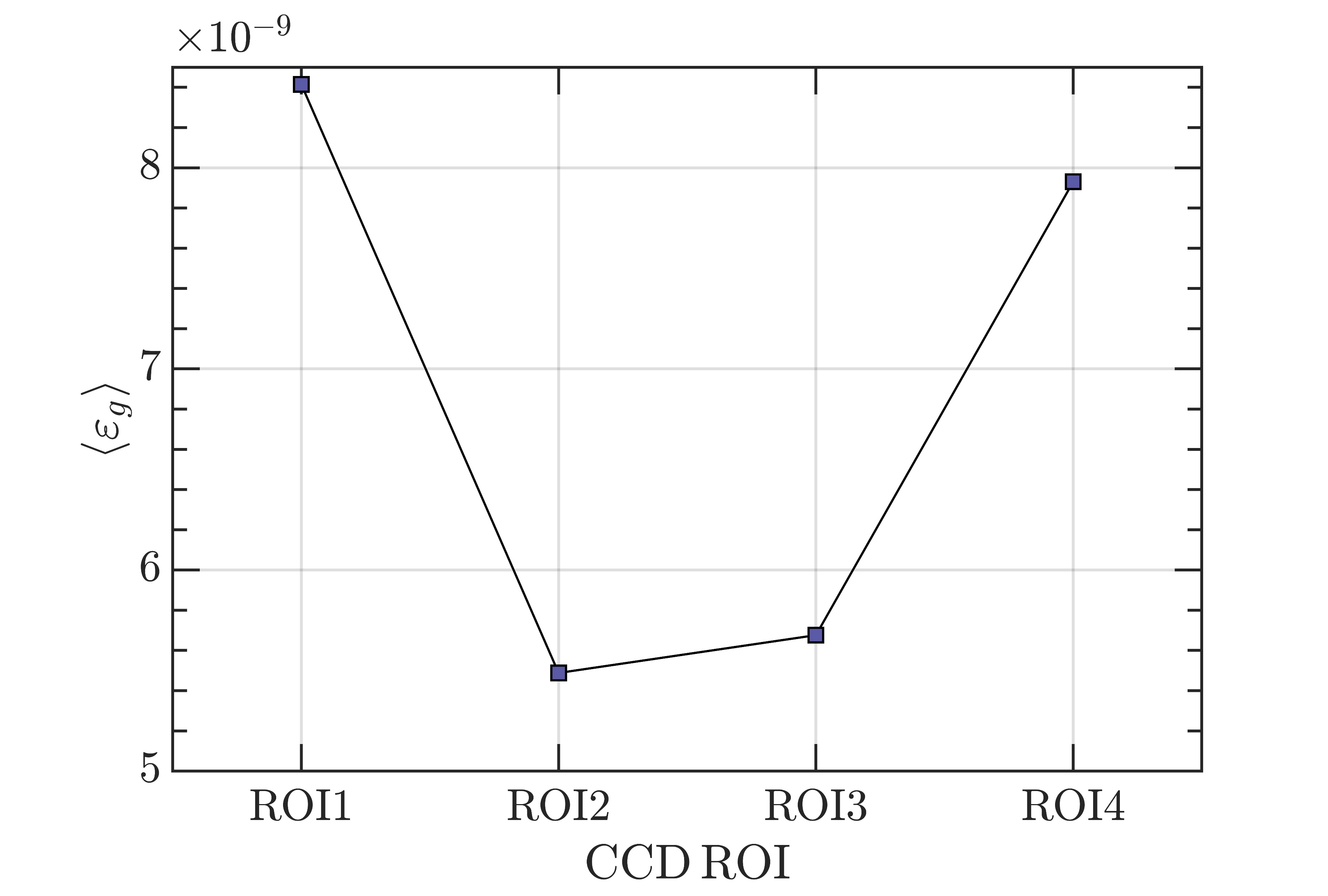 Soft X-ray spectrum can be converted into X-ray emissivity density J(hν) by calculating the emissivity volume VP and geometrical efficiency Ωg
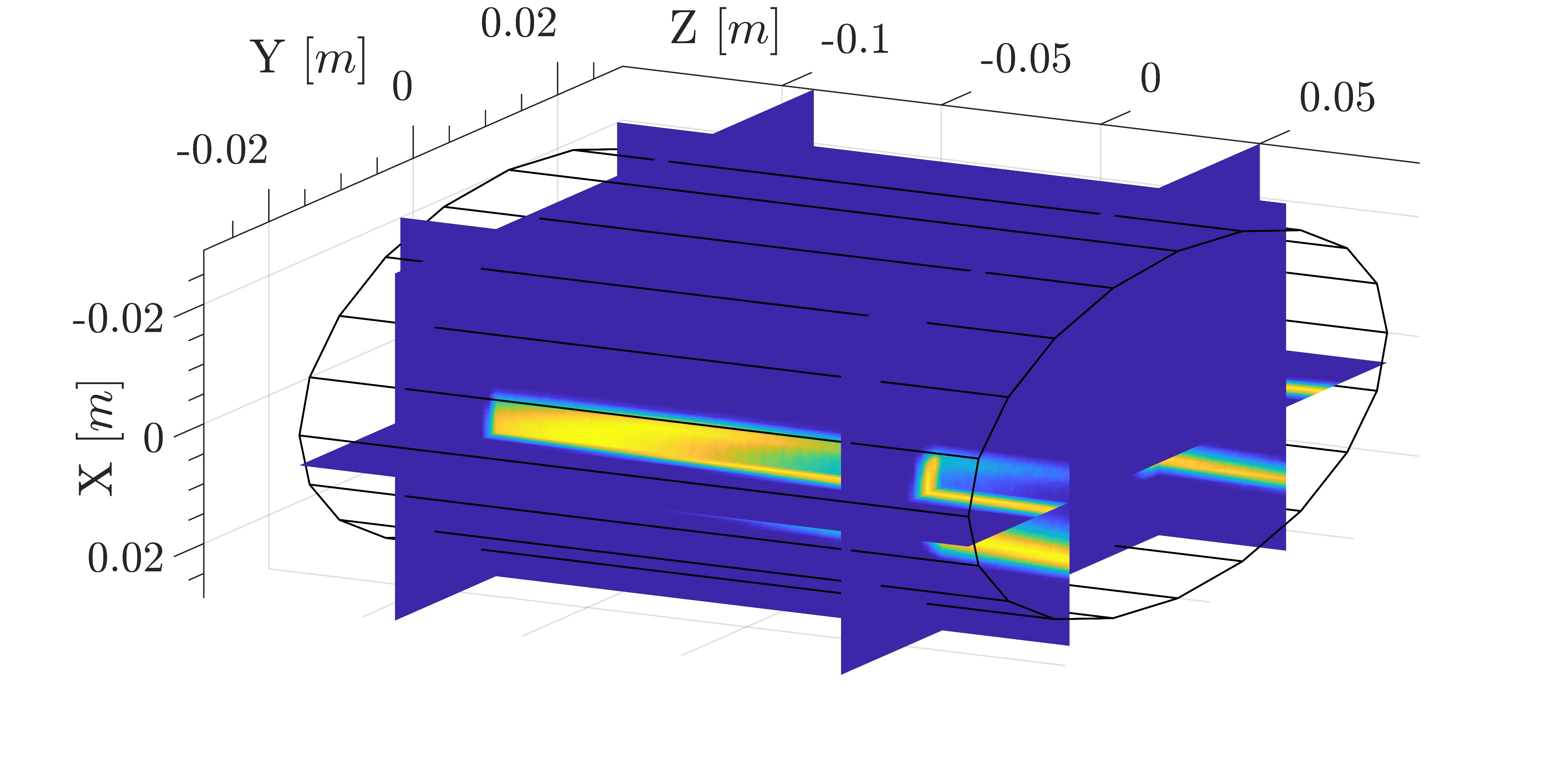 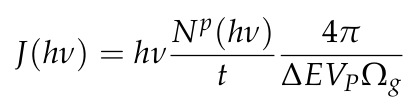 Ray-tracing MC simulation
B. Mishra et al , Phys. Plasmas. (2021)
B. Mishra et al, Cond. Matter (2021)
Ray-tracing code evaluates the region of the plasma seen by CCD ROI
THEORY AND SIMULATIONS 1 – Gedankenexperiment for PANDORA – Plasma Modelling
B. Mishra and A. Pidatella – INFN - LNS
3rd PANDORA Progress Meeting – Legnaro – October 7-8, 2024
ECR Plasma Electrons Benchmark: Soft X-ray Spectroscopy
CCD ROIs
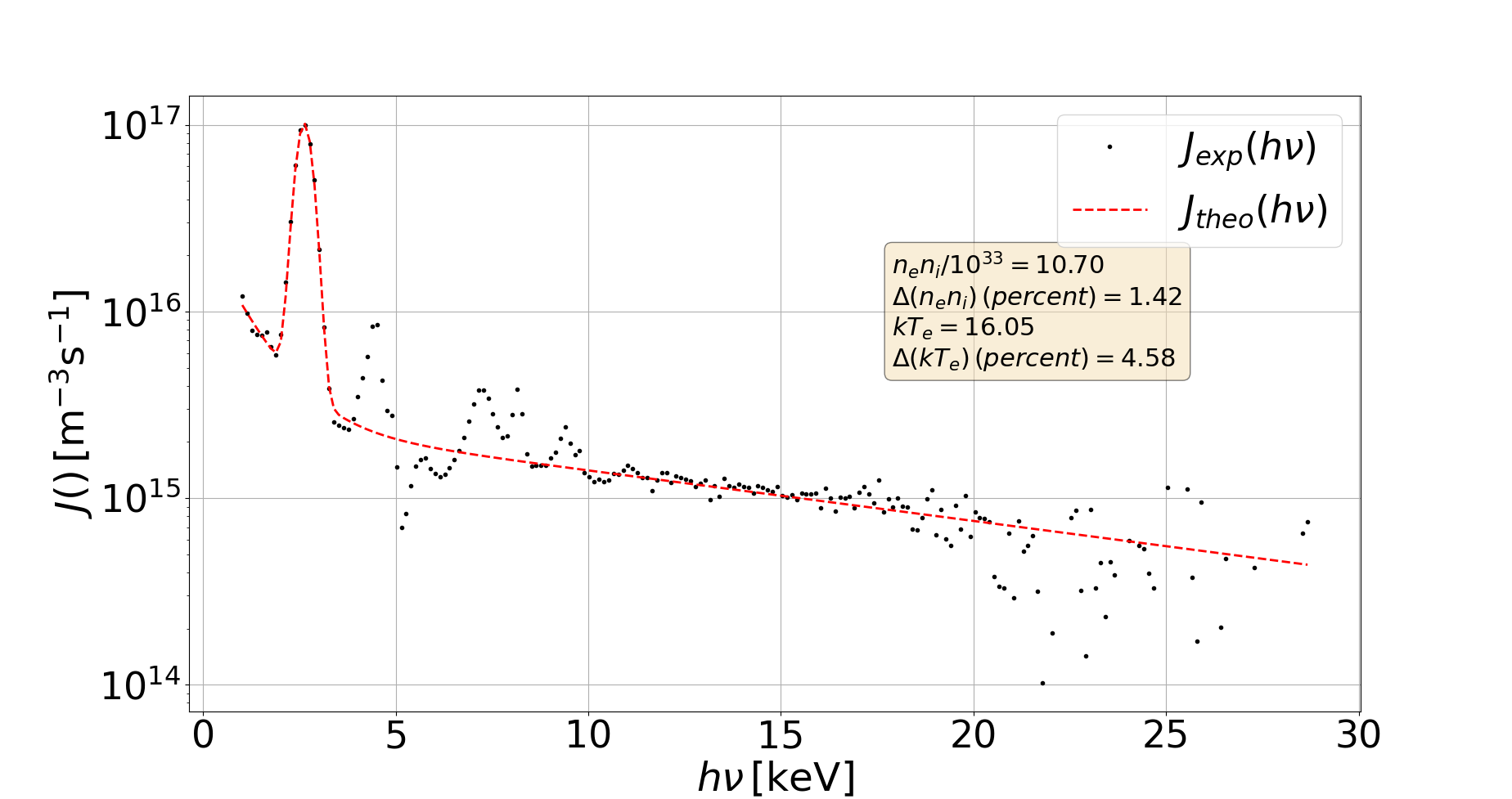 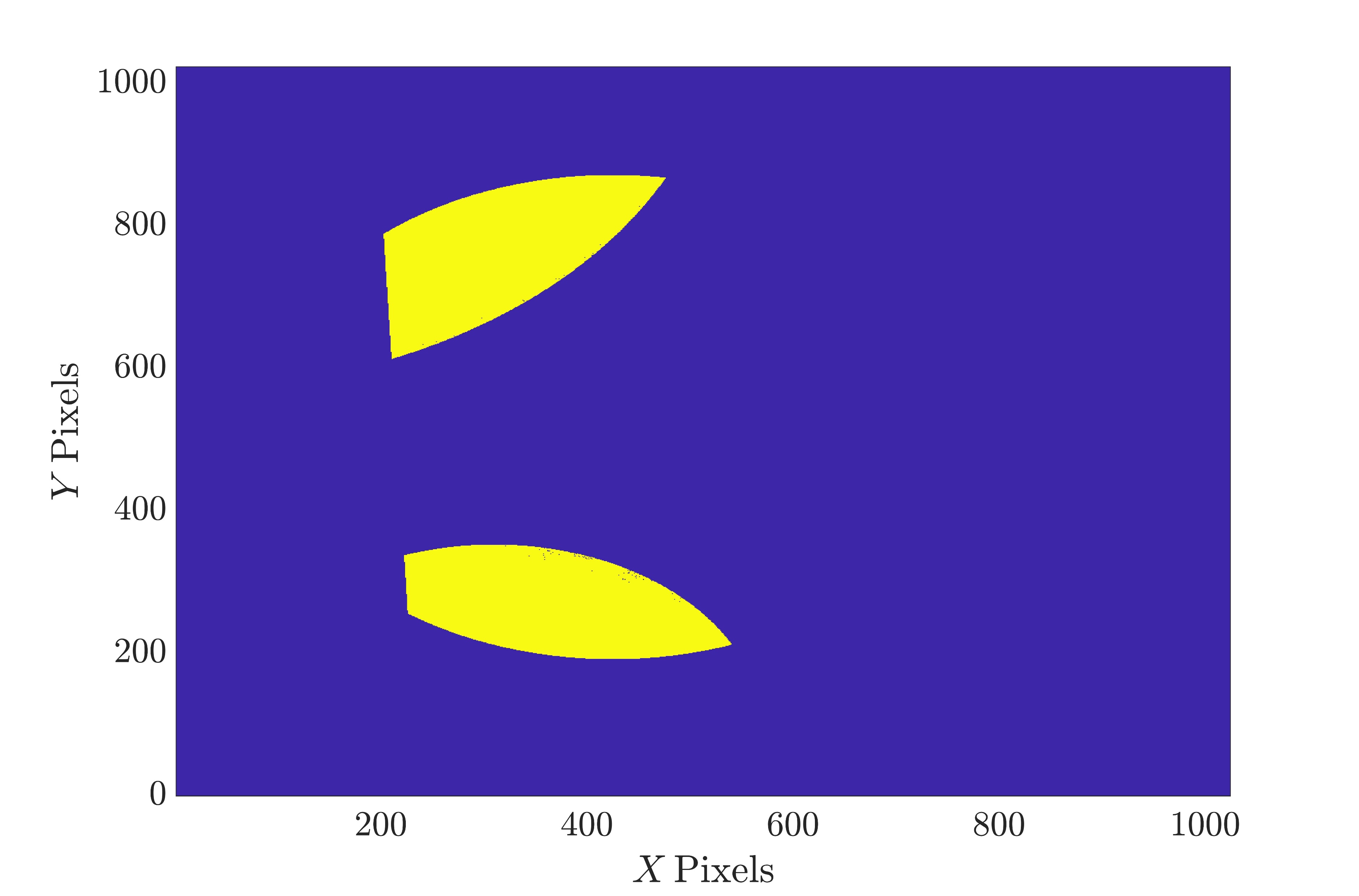 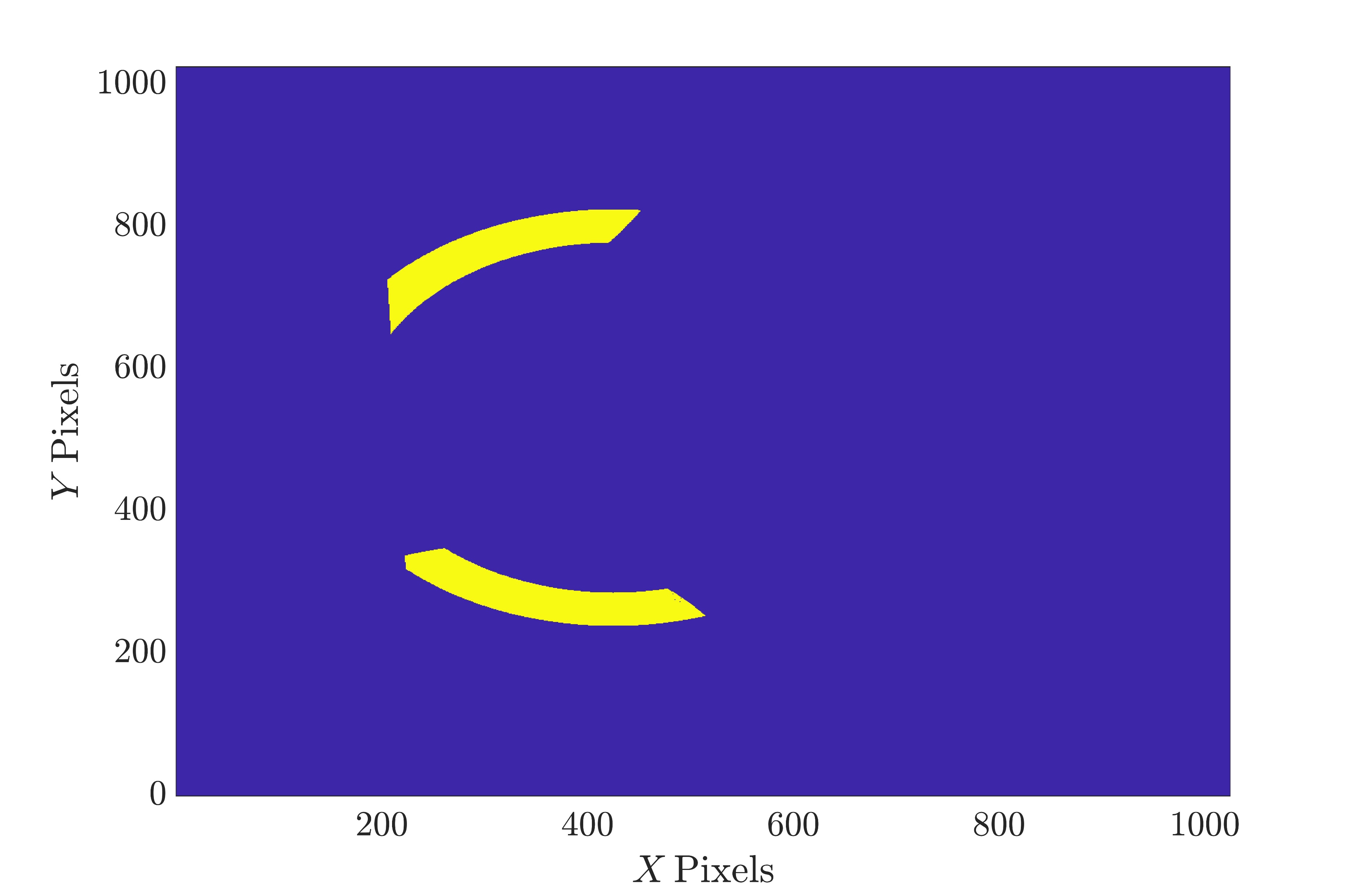 Warm electron ne and kTe can be extracted from the emissivity by performing an inverse σ-fit, neglecting spurious dips and Ti/Ta fluorescence peaks
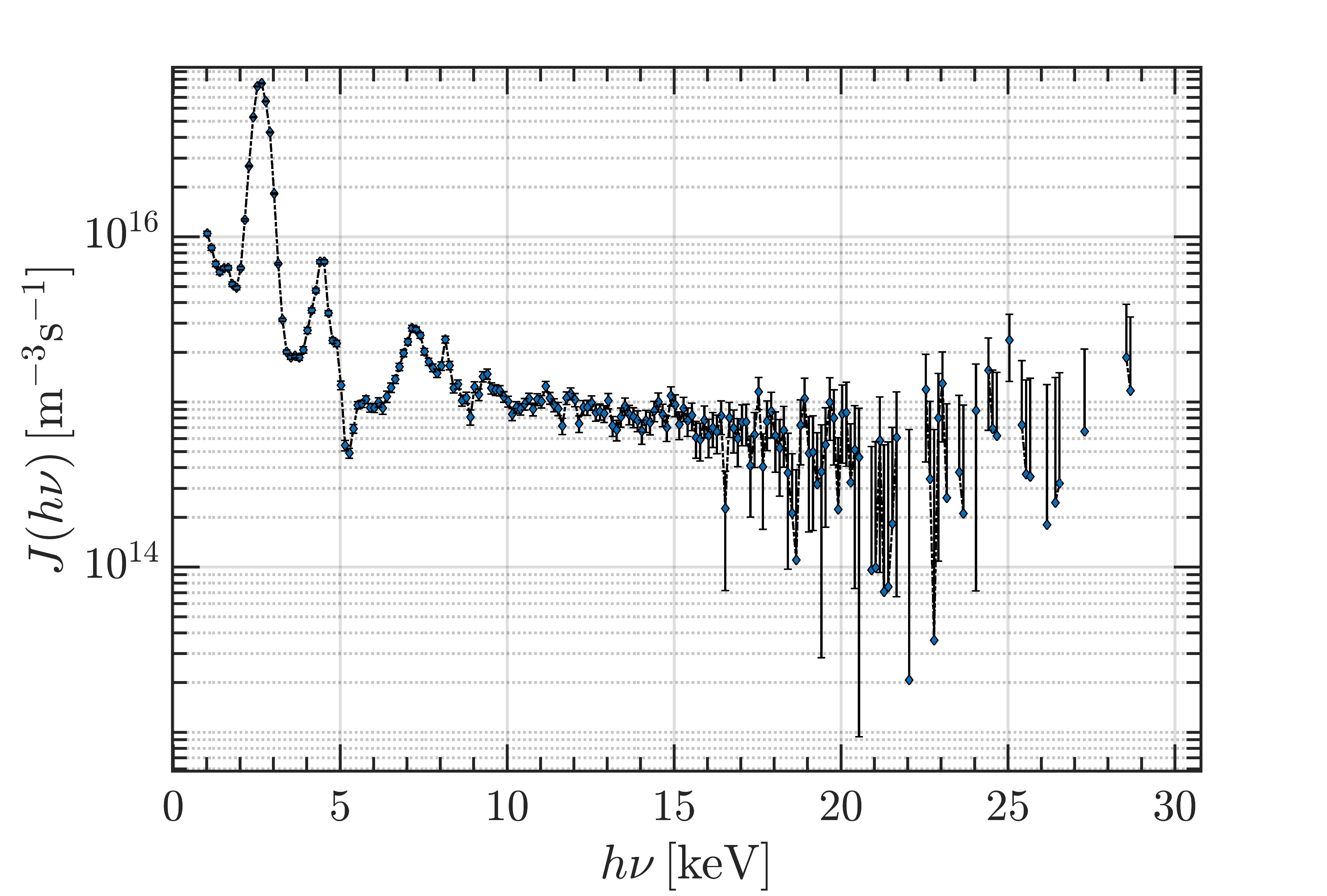 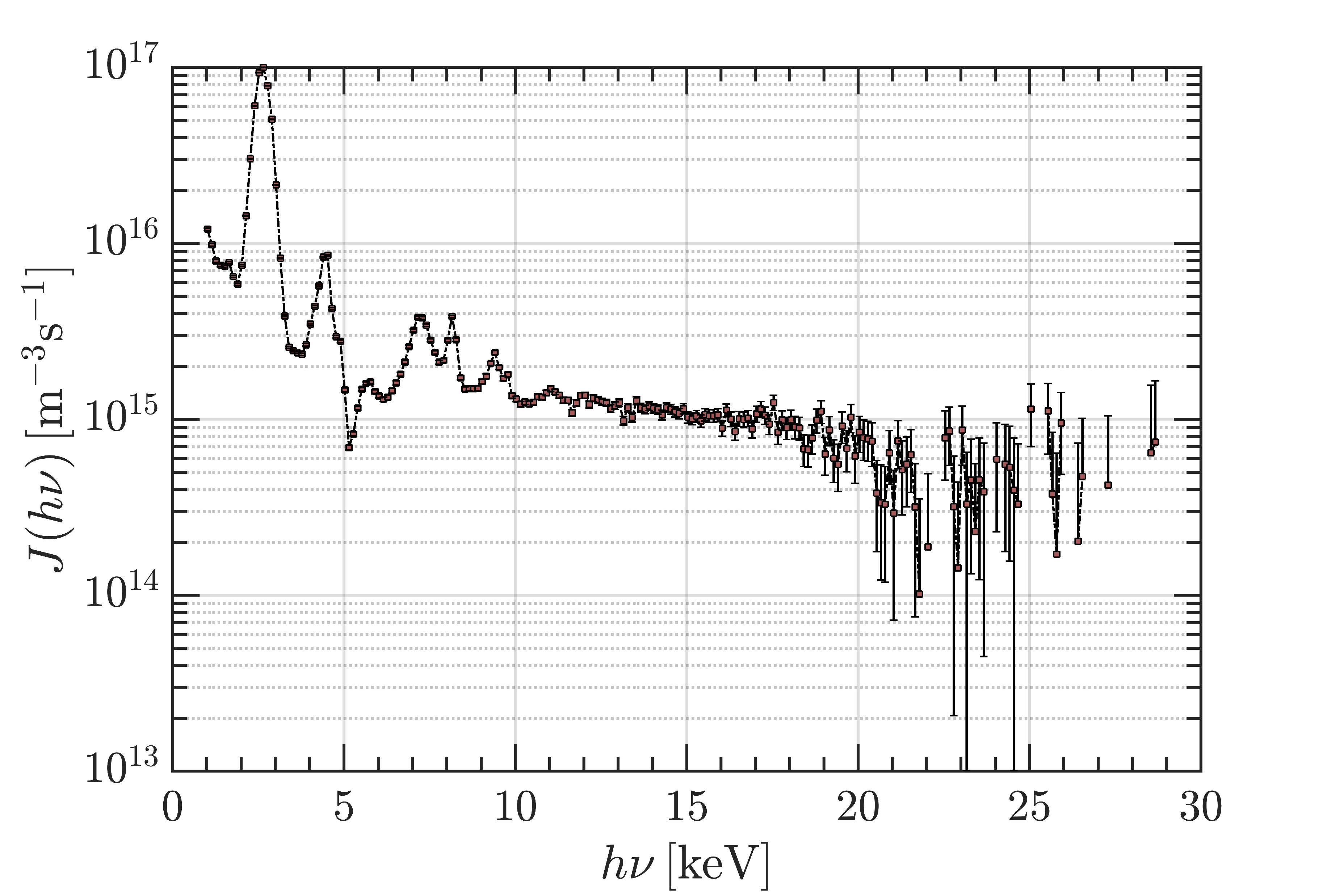 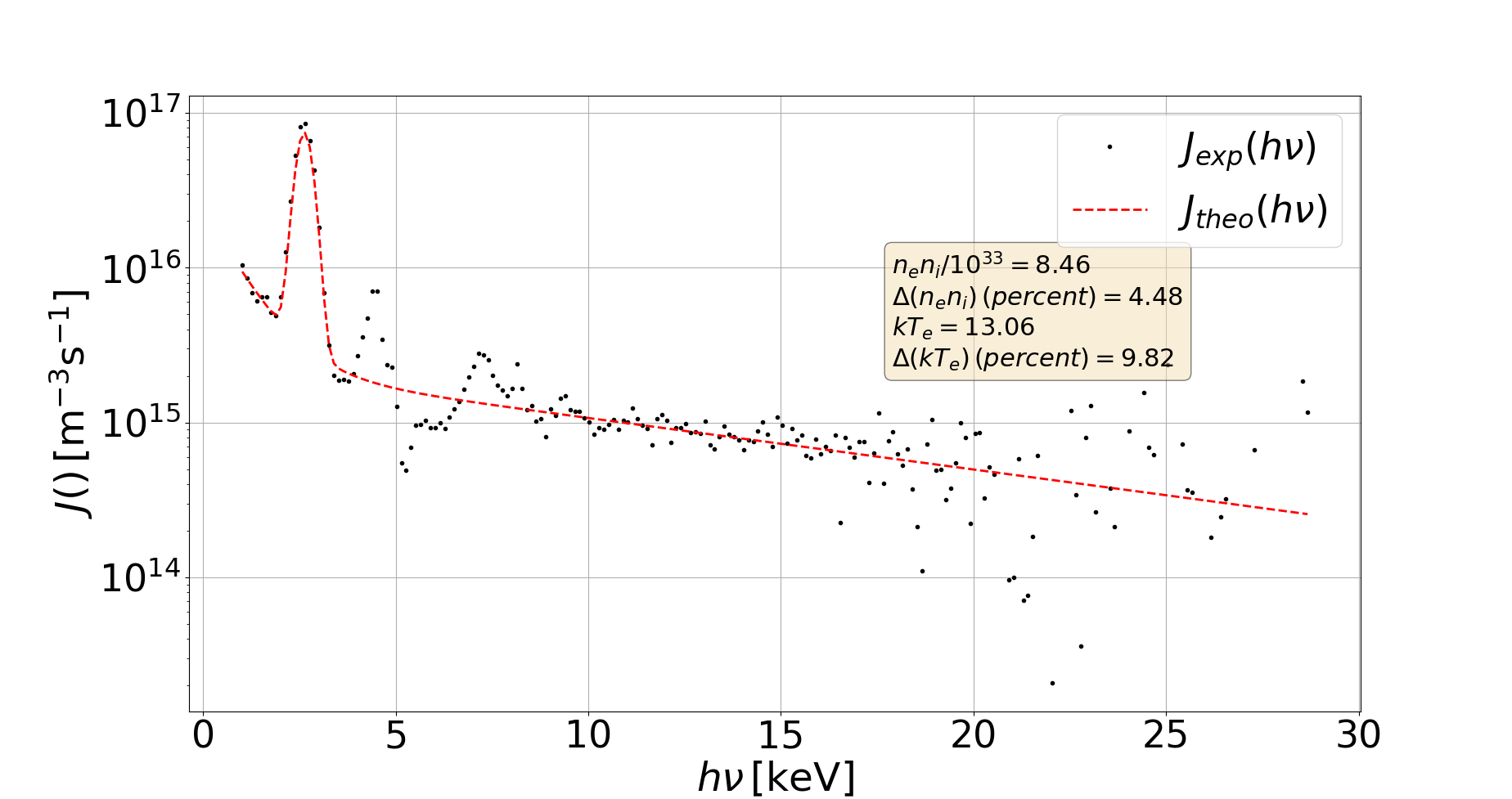 X-Ray Emissivity Model
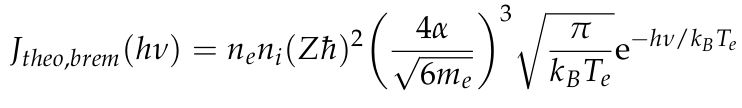 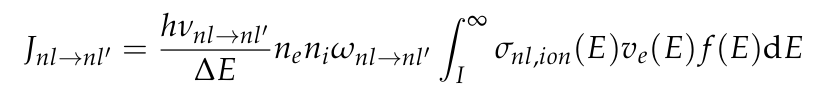 THEORY AND SIMULATIONS 1 – Gedankenexperiment for PANDORA – Plasma Modelling
B. Mishra and A. Pidatella – INFN - LNS
3rd PANDORA Progress Meeting – Legnaro – October 7-8, 2024
ECR Plasma Electrons Benchmark: Soft X-ray Spectroscopy
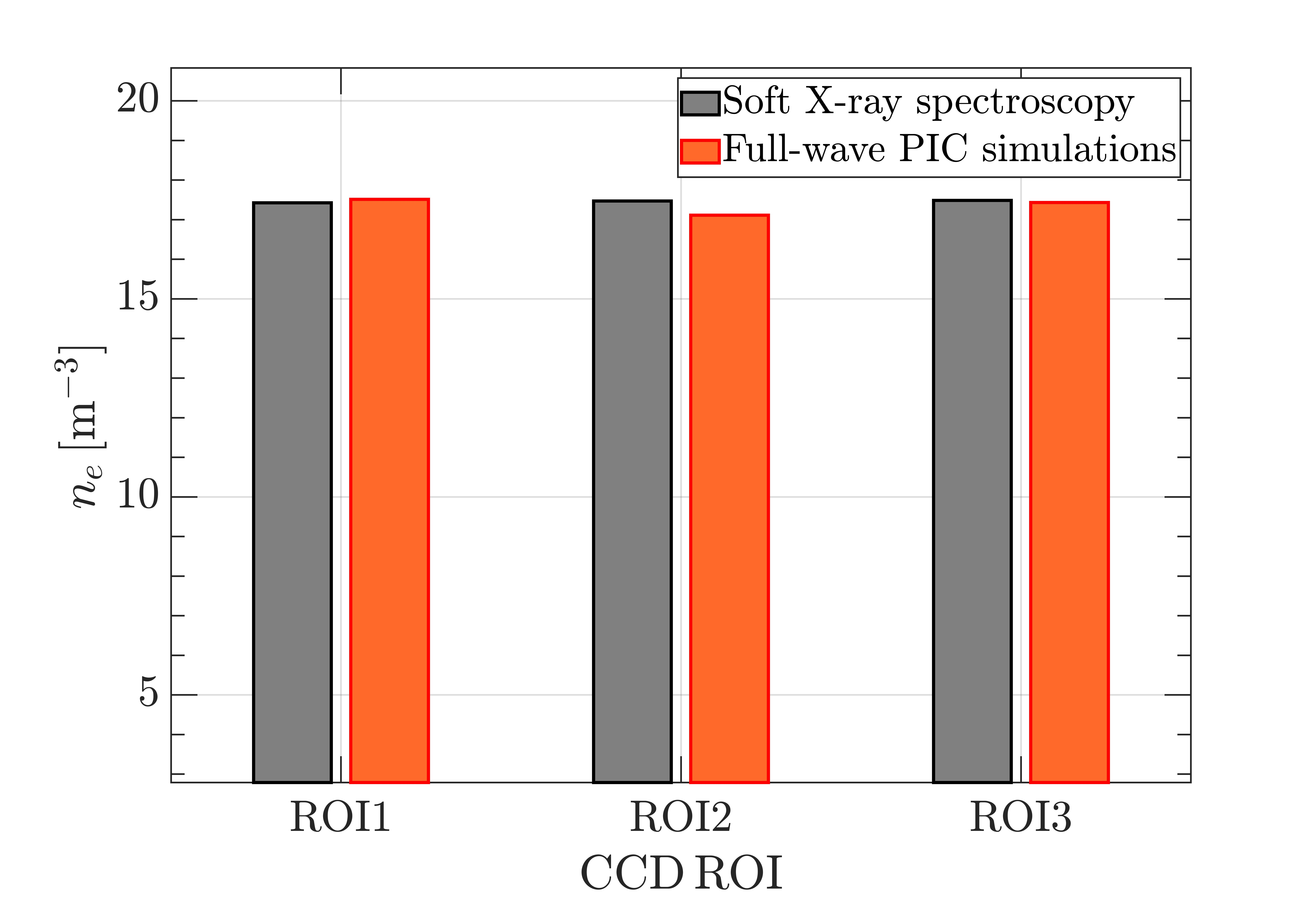 Extracting warm electron parameters from different plasma zones generates observables against which the PIC simulation results can be benchmarked
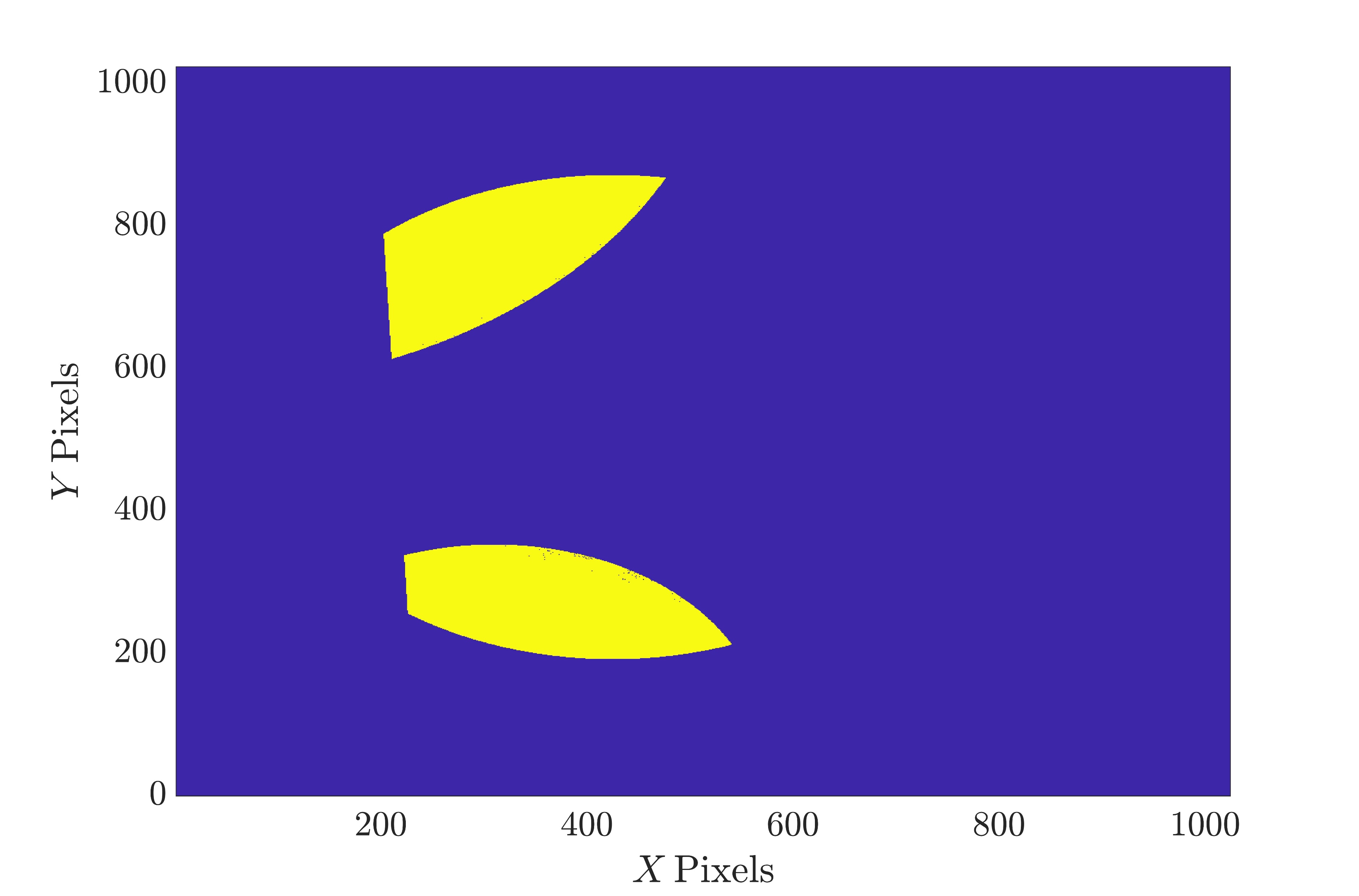 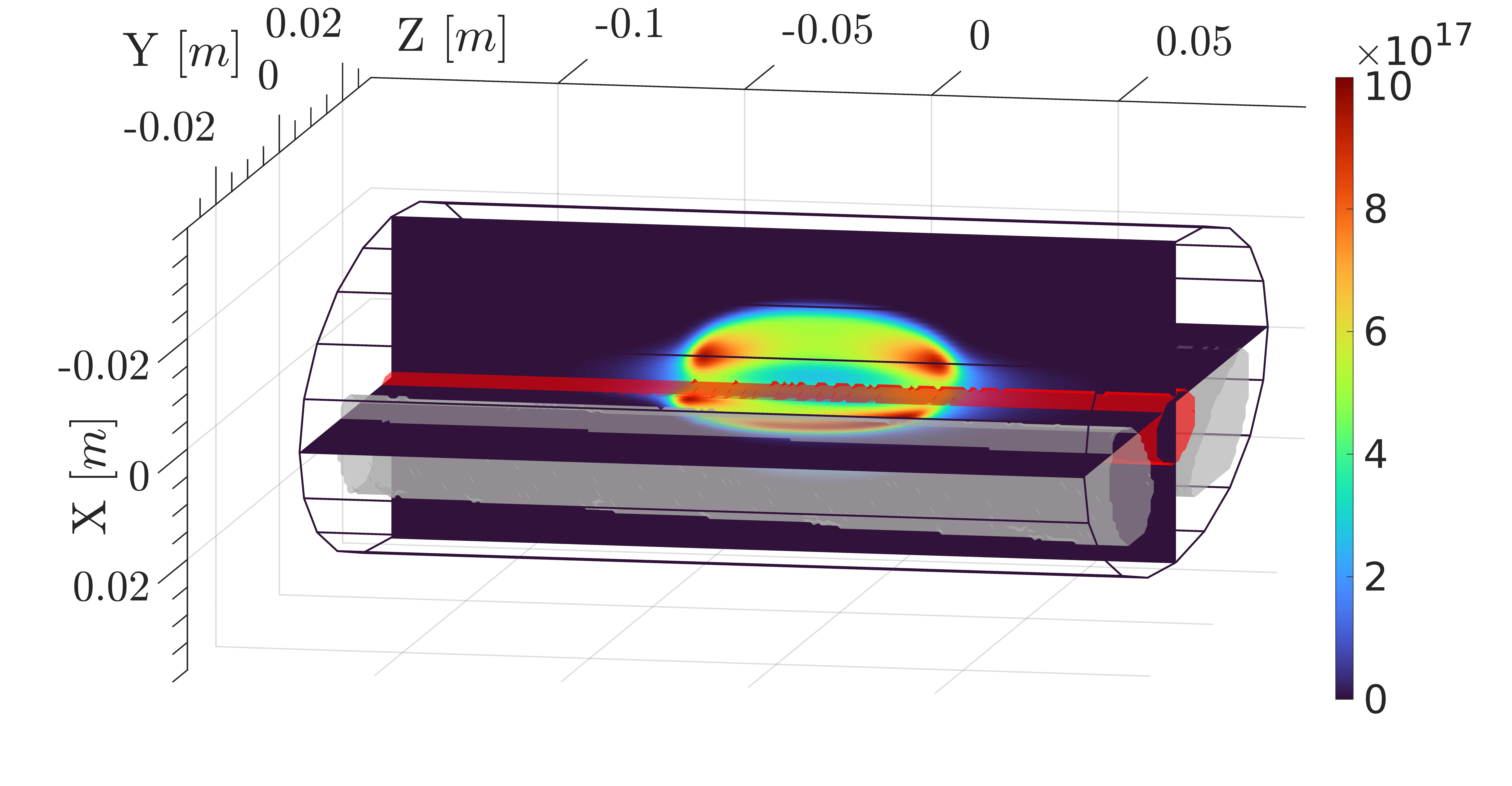 RESULTS MATCH WELL! 

NEW TECHNIQUE WHICH MEASURES LOCAL DENSITY AND TEMPERATURE AND ALSO BENCHMARKS PIC SIMULATIONS.
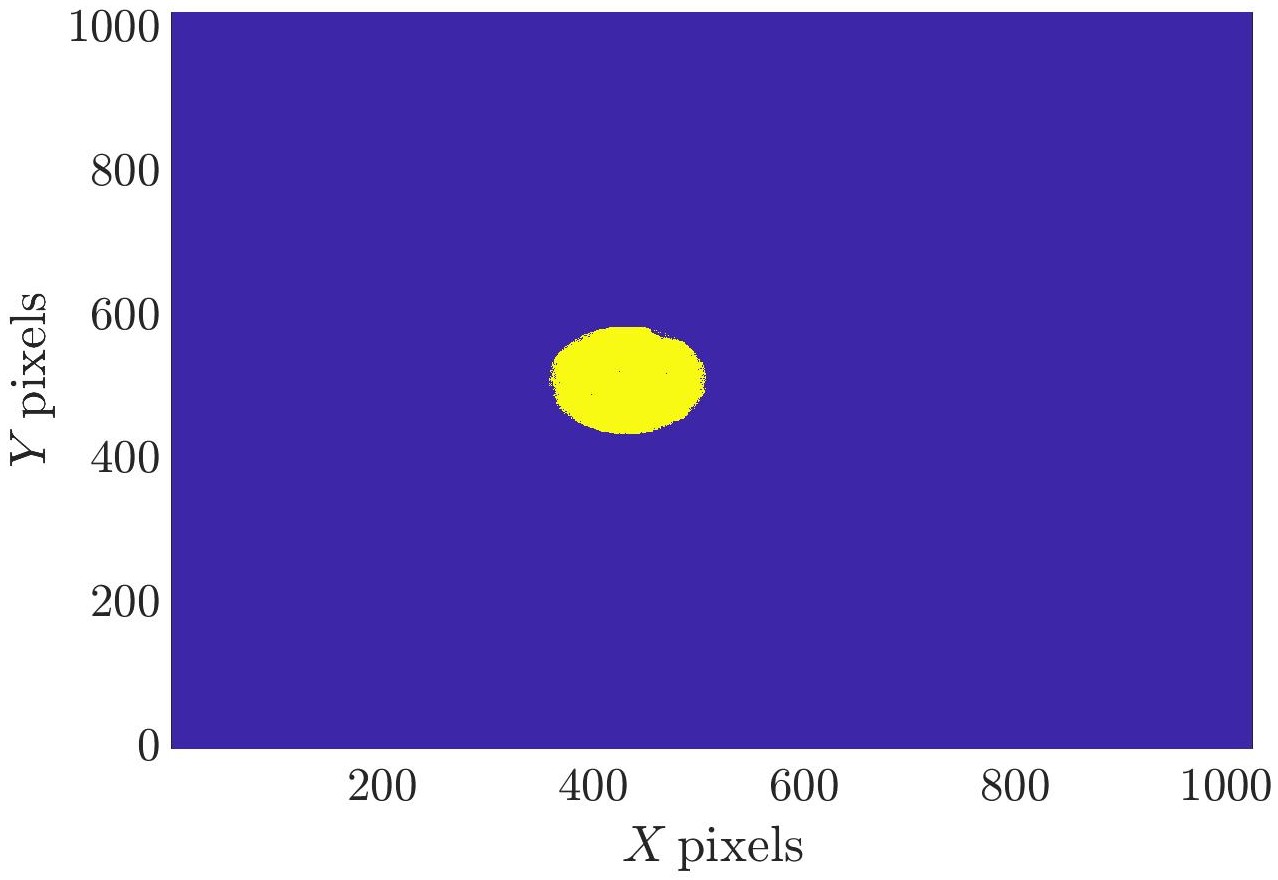 THEORY AND SIMULATIONS 1 – Gedankenexperiment for PANDORA – Plasma Modelling
B. Mishra and A. Pidatella – INFN - LNS
ECR Plasma Ion Simulations Benchmark: Ion Current
The PIC-MC simulations can be benchmarked against certain observables from experiment for purposes of validation
Current profile in Faraday cup
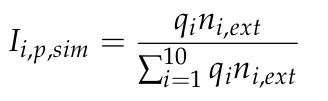 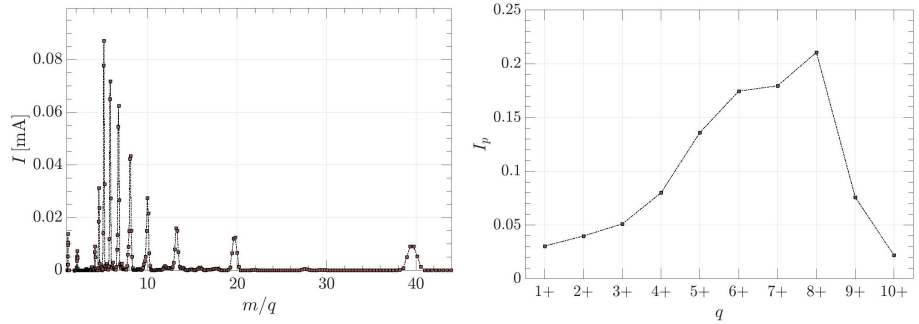 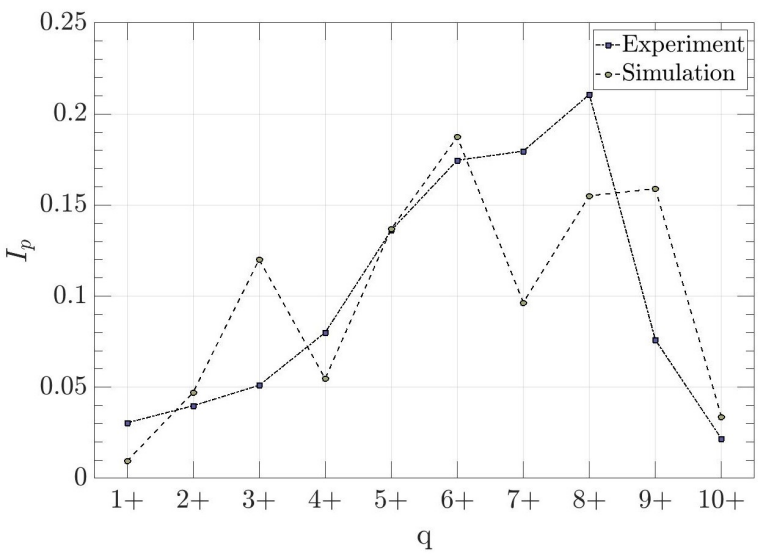 Current recorded in the Faraday cup as a function of ion m/q ratio in A-HPC and corresponding current profile
MODEL PREDICTS CURRENT PROFILE QUITE SIMILAR TO MEASURED PROFILE!


ONE OF THE FEW COMPLETE AND SELF-CONSISTENT ECRIS MODELS
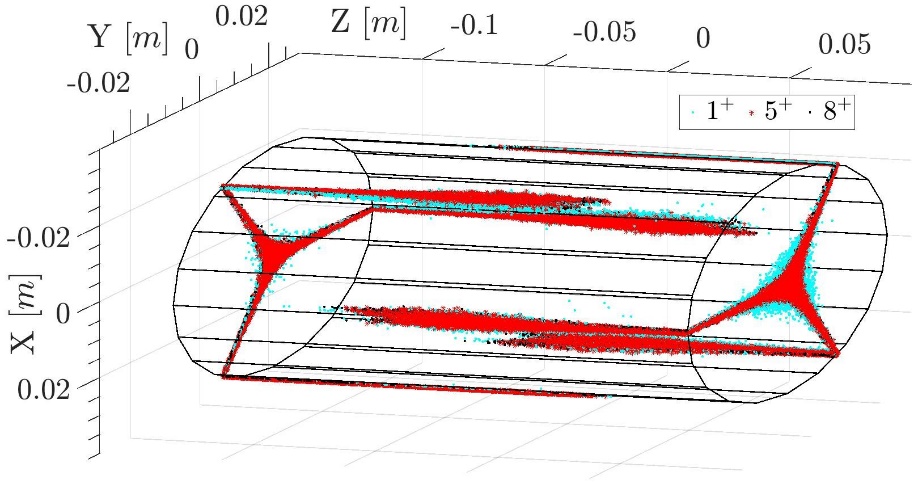 PIC-MC simulations also generate data on particles lost from the plasma domain, including walls, and extraction hole
29